Министерство образования РМ
Портфолио             Меркушиной Нины Николаевны, 
воспитателя МАДОУ «Детский сад №82  комбинированного вида», г.о. Саранск
Дата рождения: 24.08.1983 г.
 Профессиональное образование: высшее,  2009 г., МГПИ                     им. М.Е. Евсевьева по специальности «История»  с дополнительной специальностью «Юриспруденция»;
Профессиональная переподготовка:  30.12.2016  ГБОУ ДПО (ПК) С «Мордовский республиканский институт образования» по программе «Педагогика и методика дошкольного образования».
Стаж педагогической работы (по специальности): 6 лет
Общий трудовой стаж: 18 лет
Квалификационная категория: Приказ № 1034 от                          21. 11.2018 г.
Дата последней аттестации: 23.11.2018 г.
Занимаемая должность: воспитатель
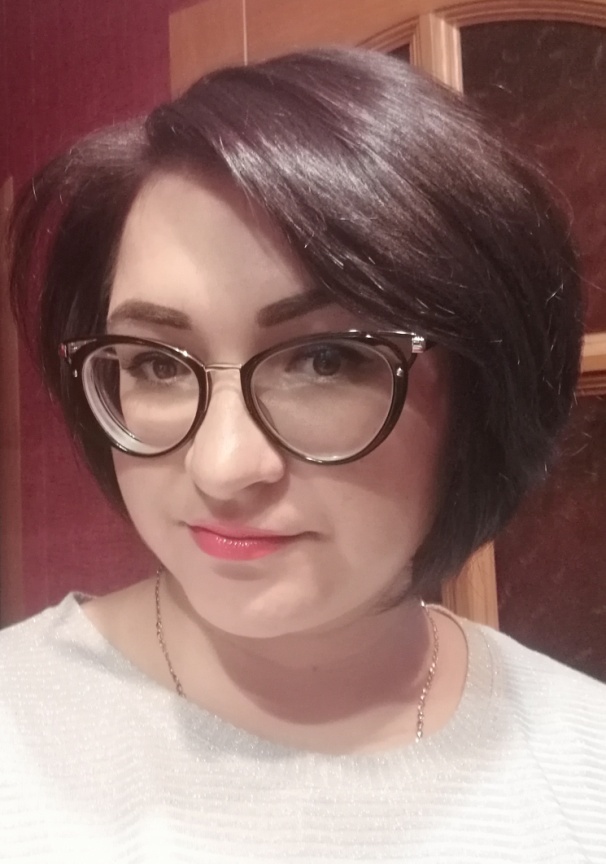 Наличие собственного инновационного педагогического опыта
Меркушиной Нины Николаевны
  Воспитателя МАДОУ «Детский сад №82 комбинированного вида»
«Патриотическое воспитание детей дошкольного возраста, через приобщение к природе, традициям, быту и культуре родного края».
http://ds82sar.schoolrm.ru/
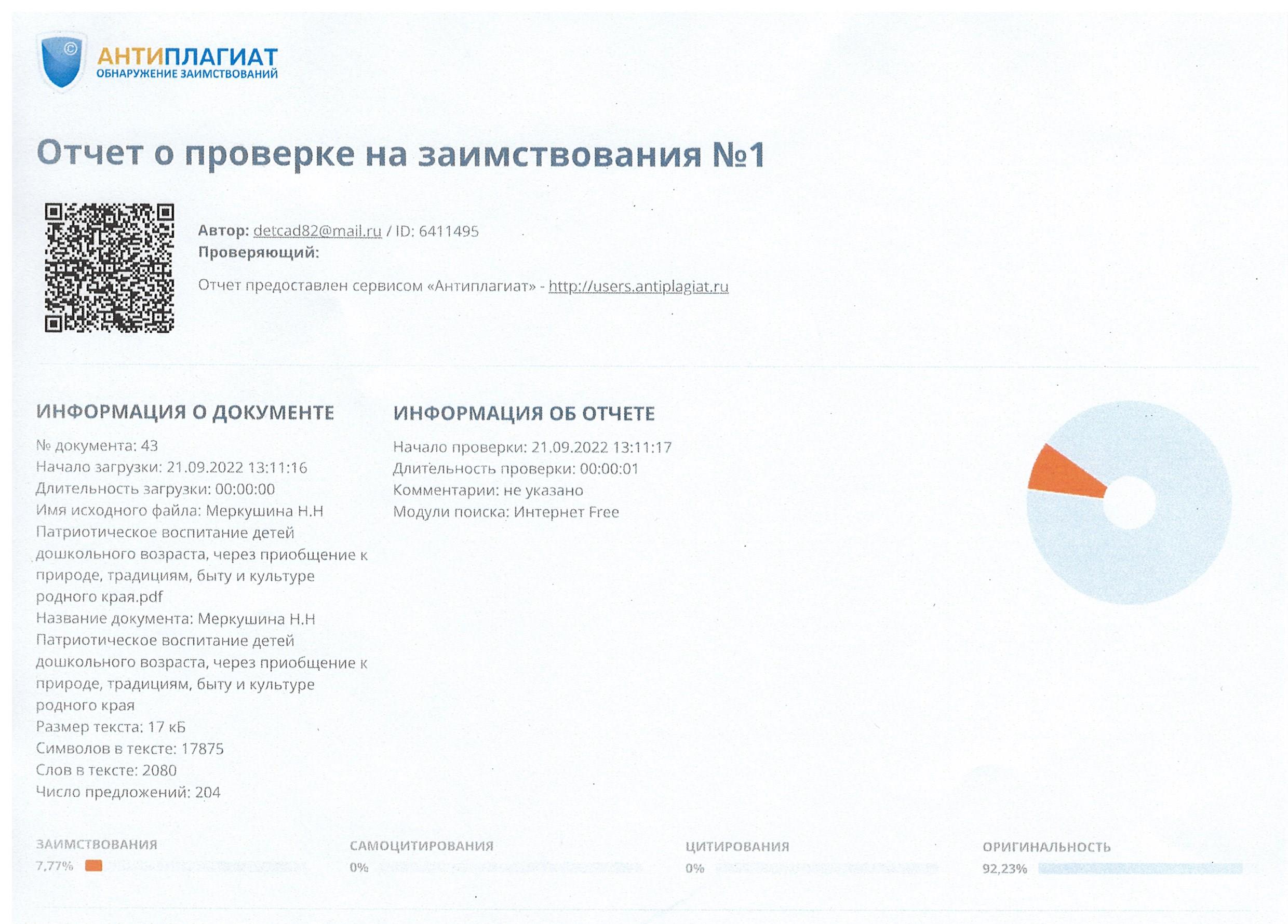 Участие в инновационной деятельности
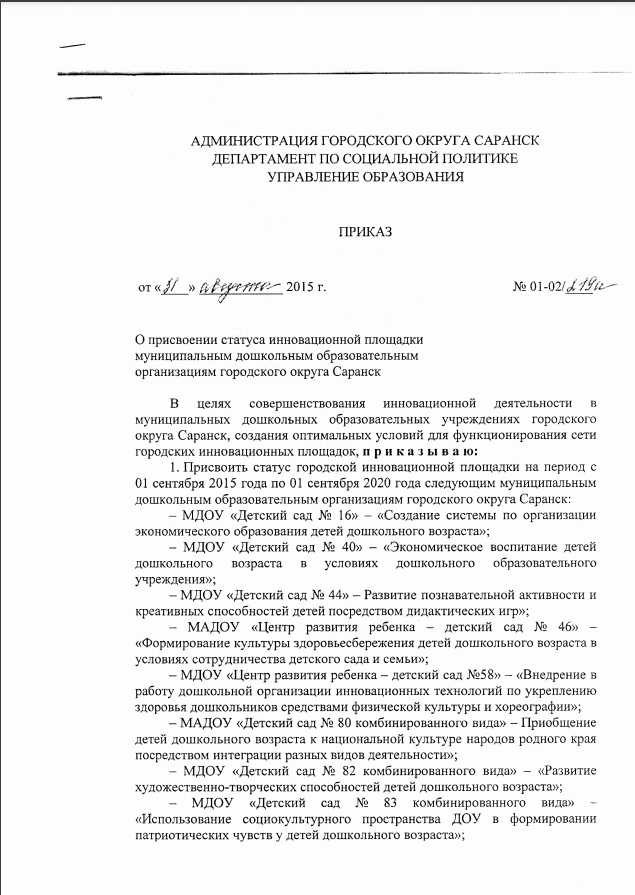 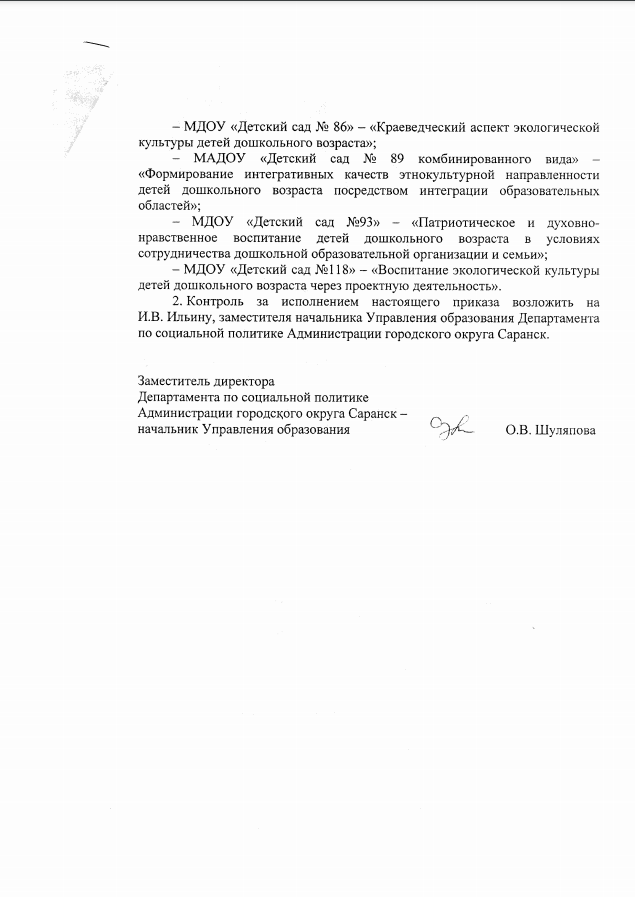 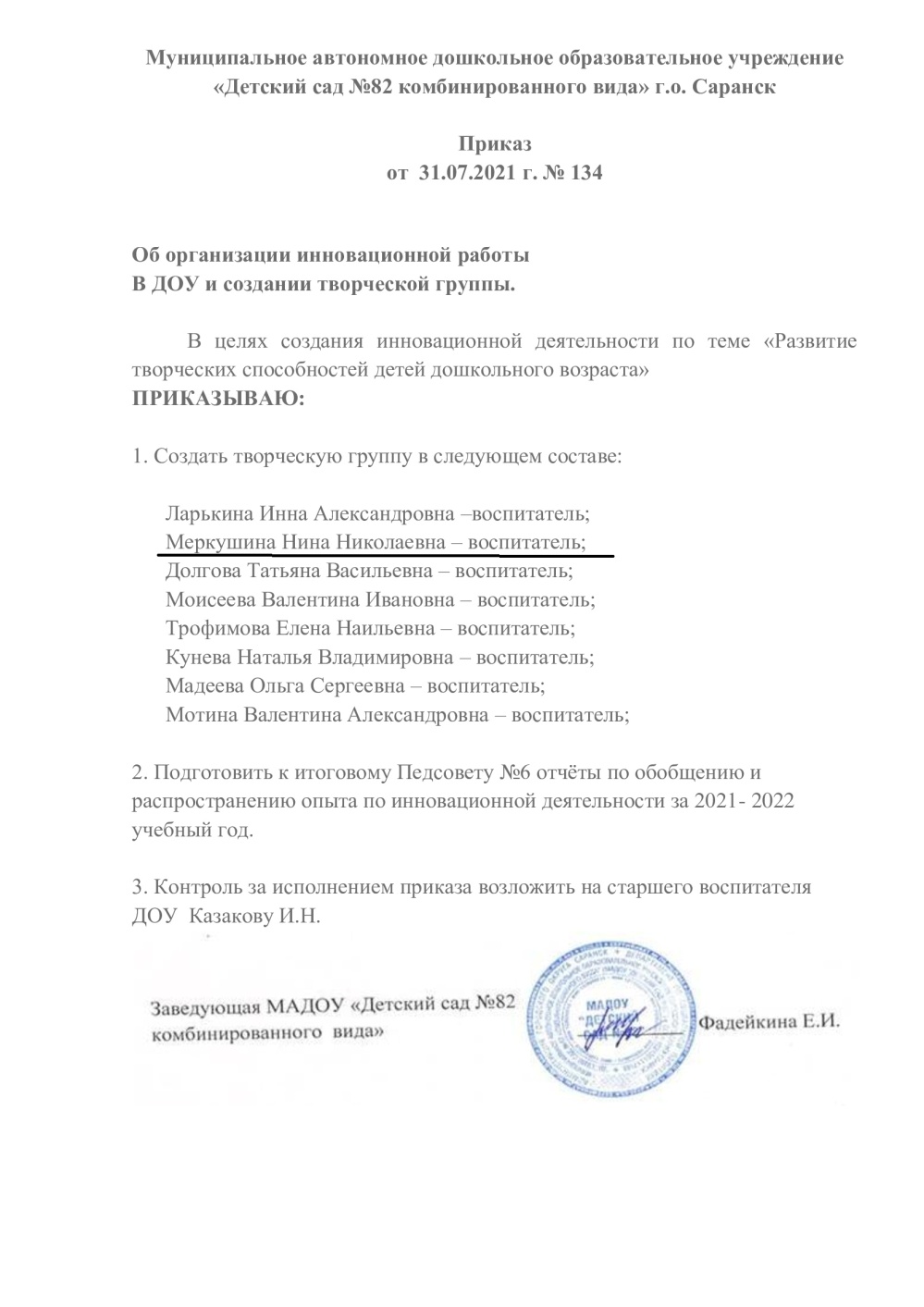 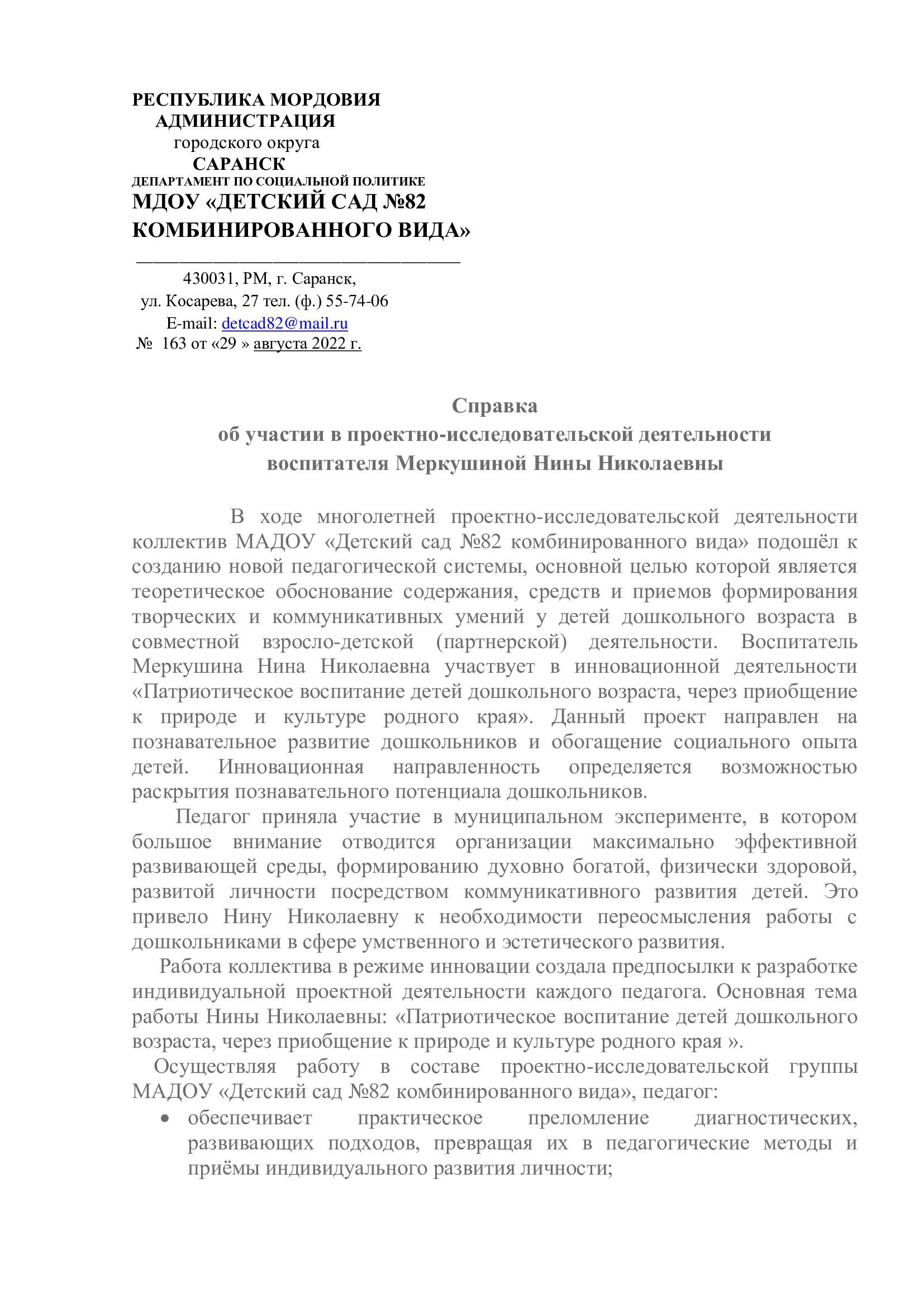 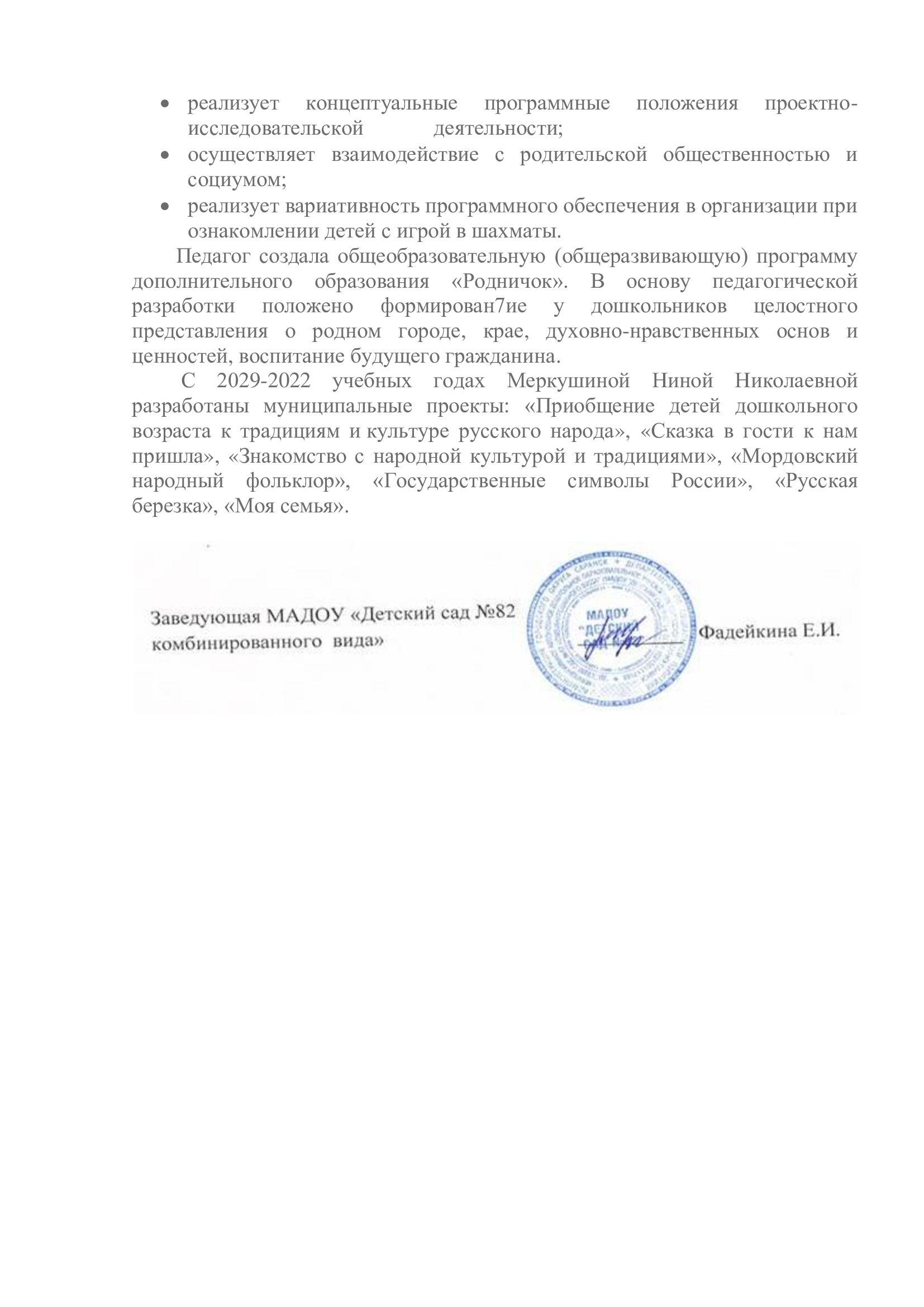 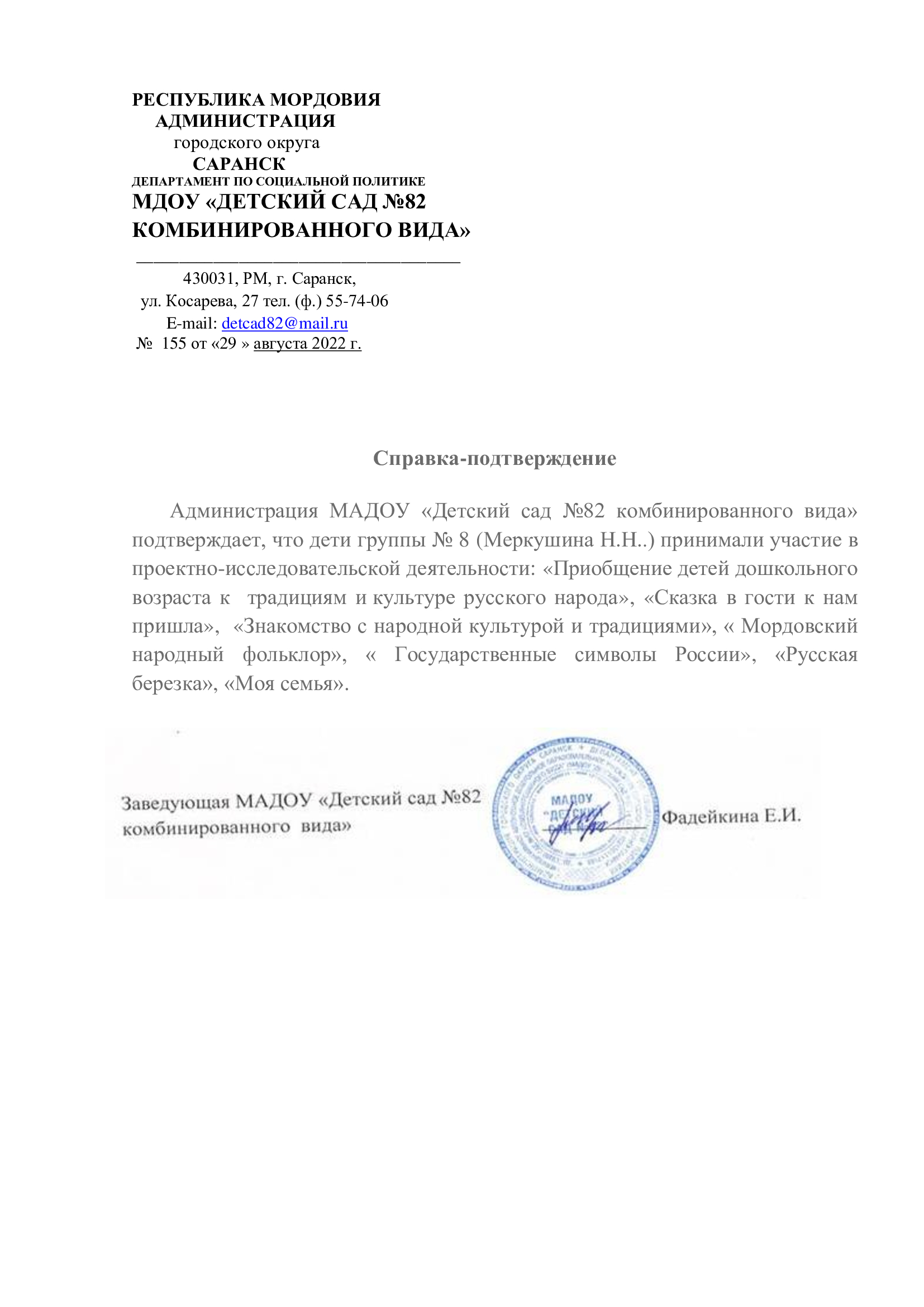 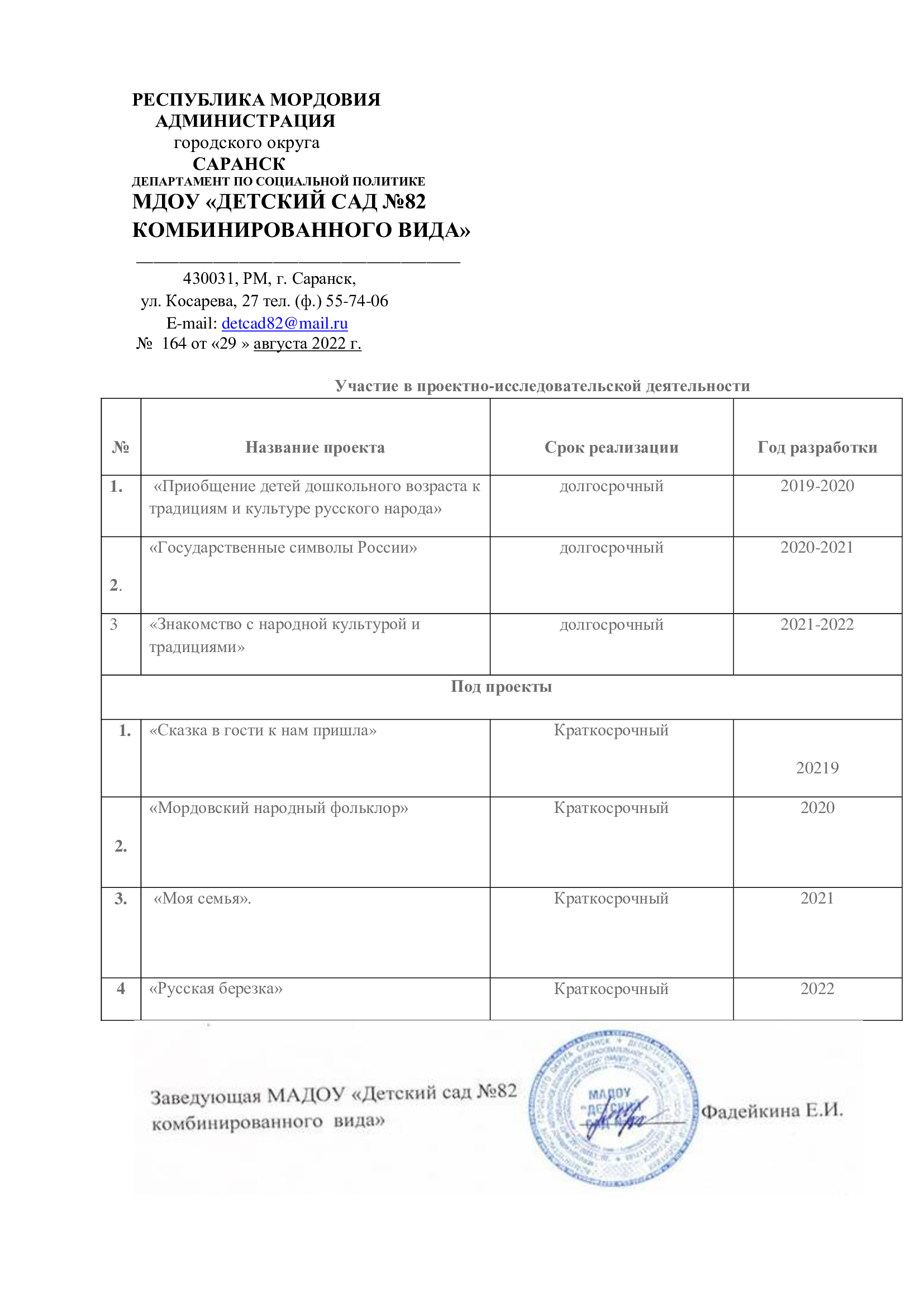 Наставничество
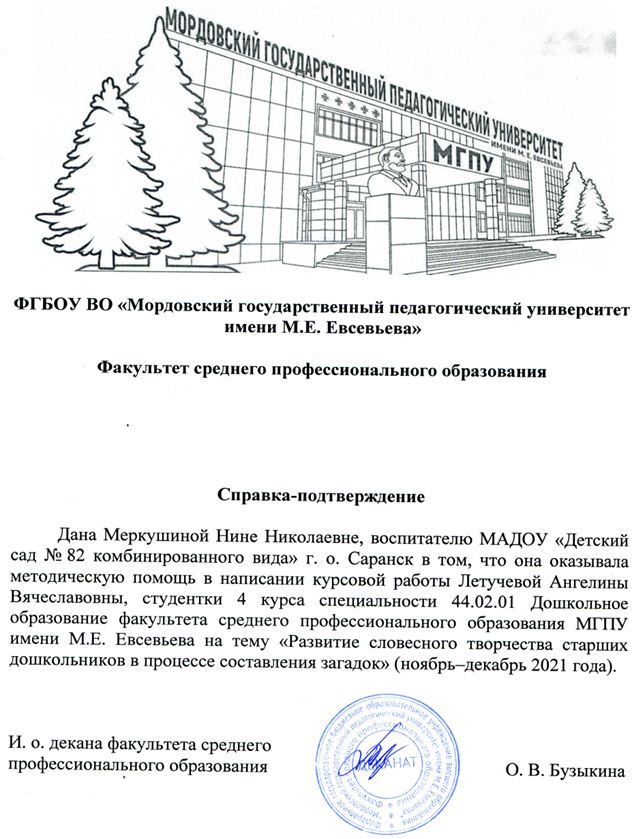 Наличие публикаций, включая -  интернет публикации
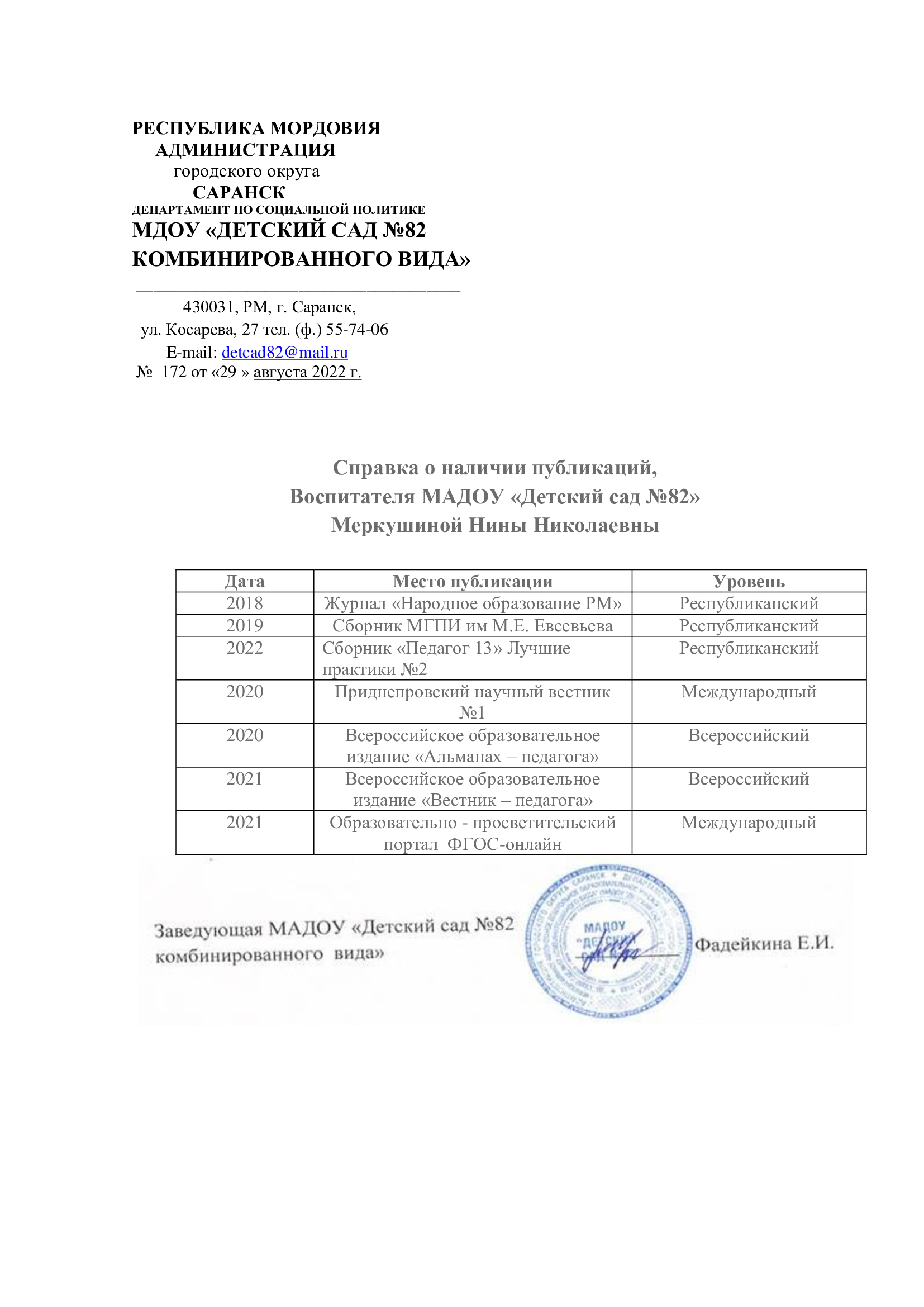 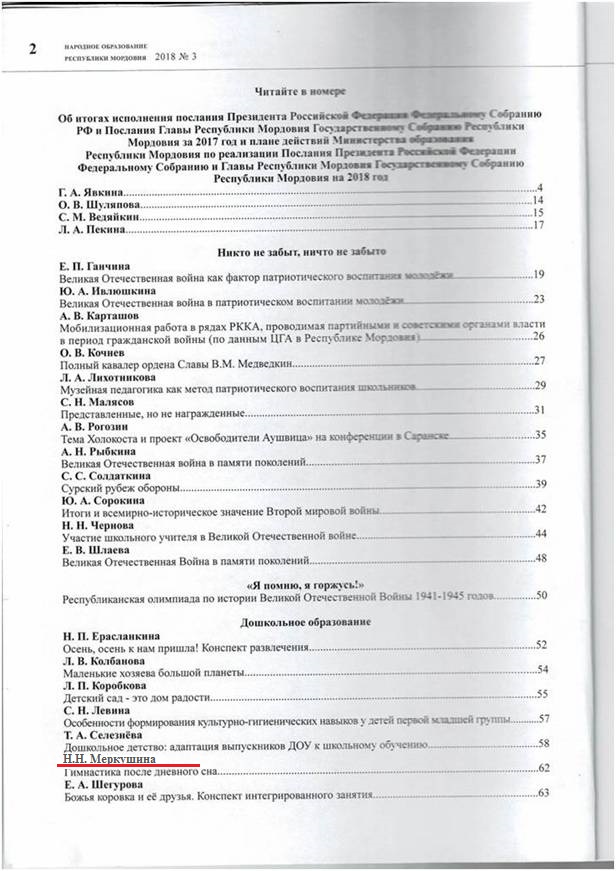 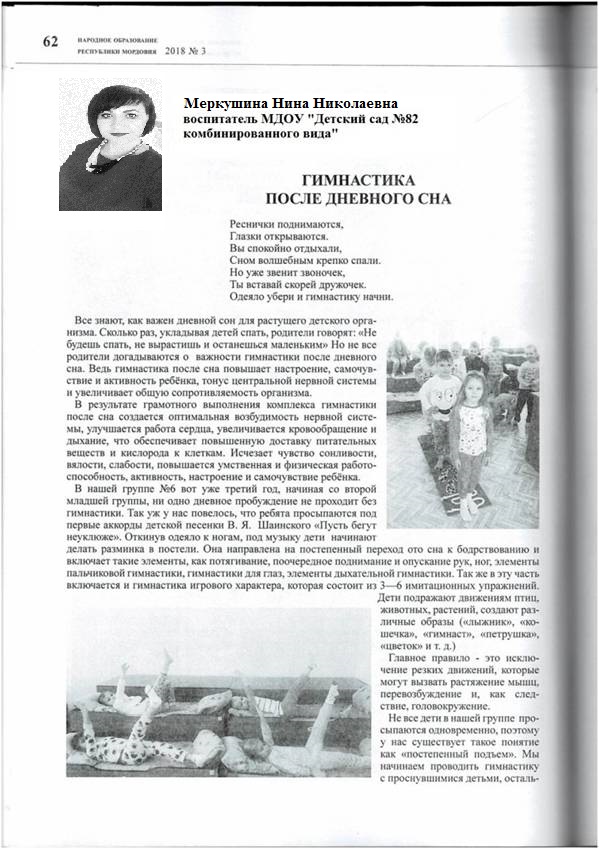 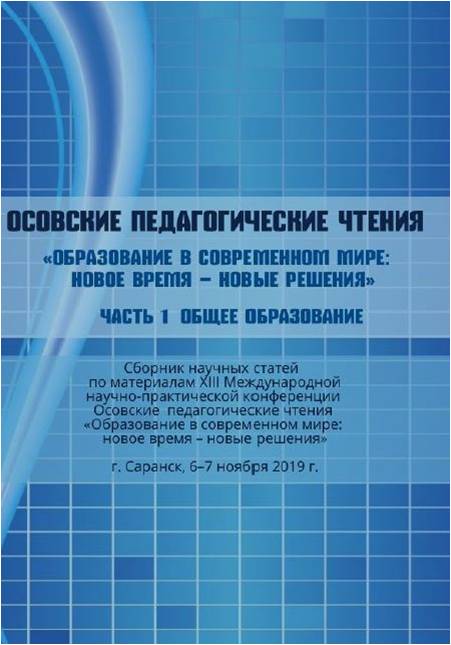 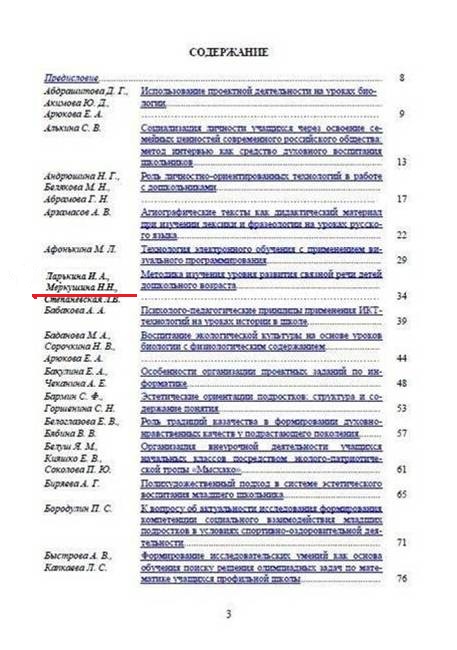 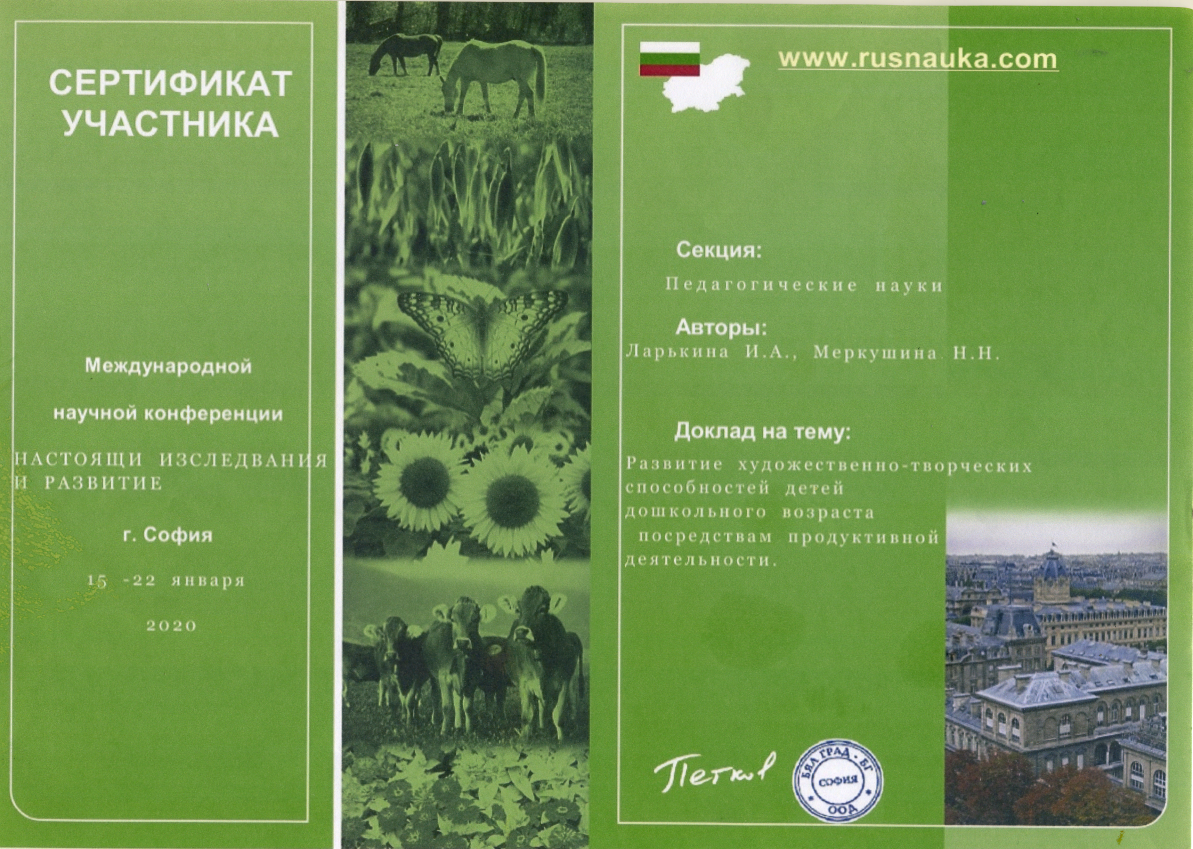 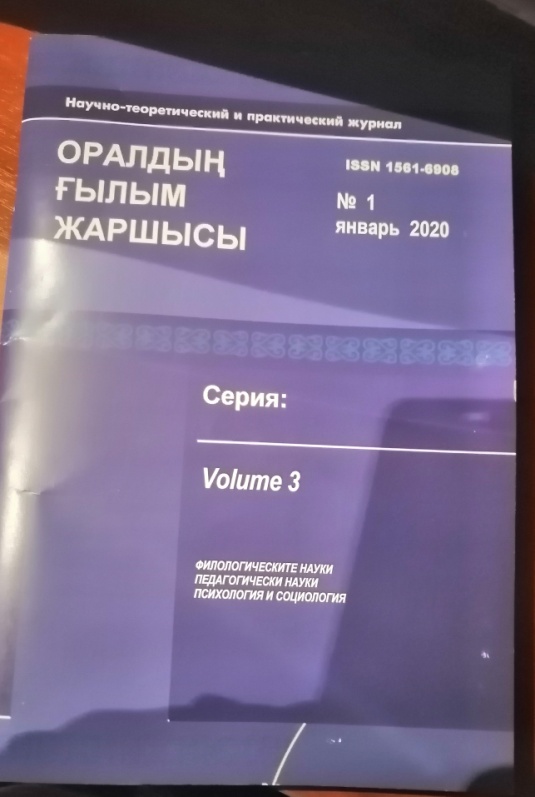 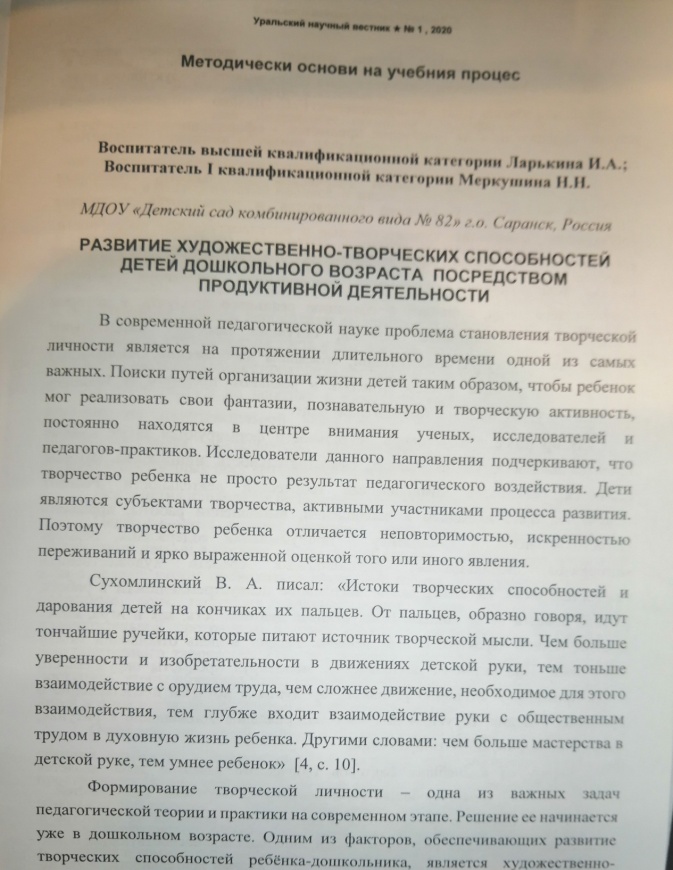 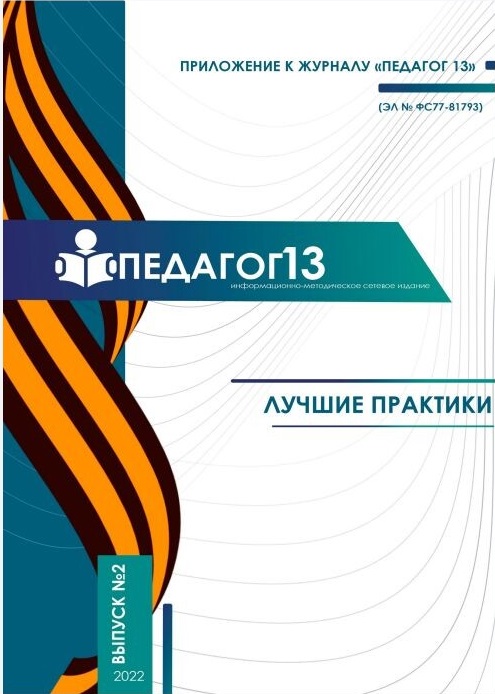 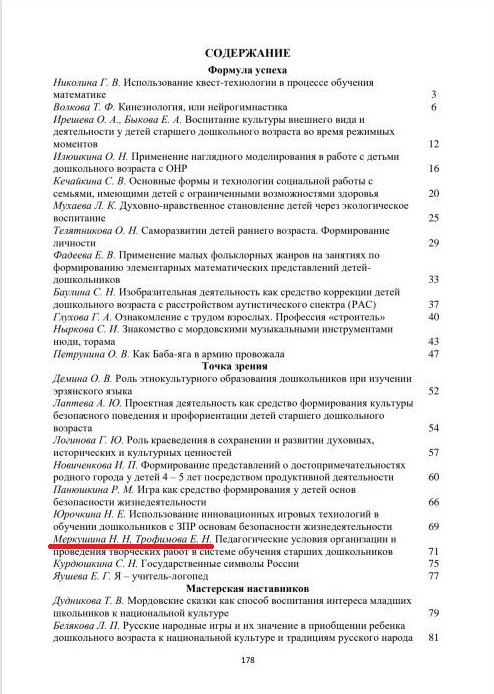 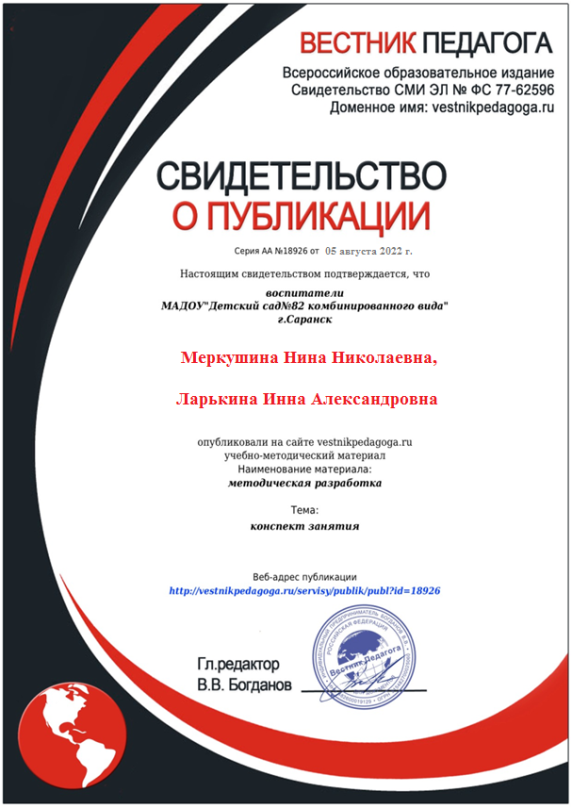 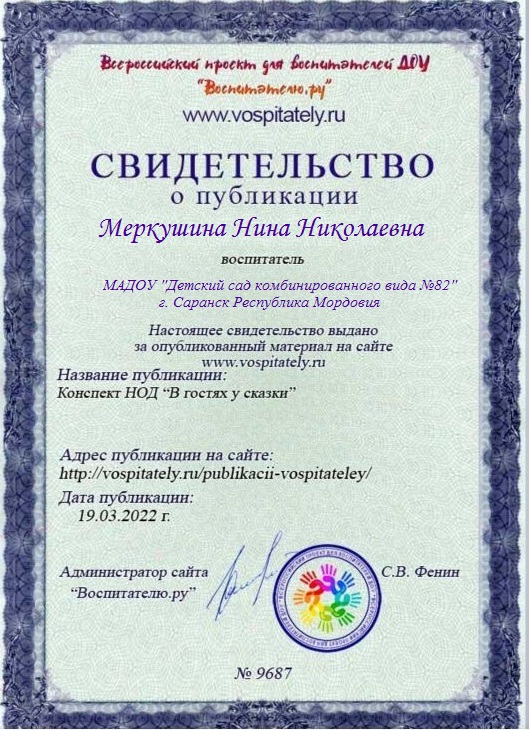 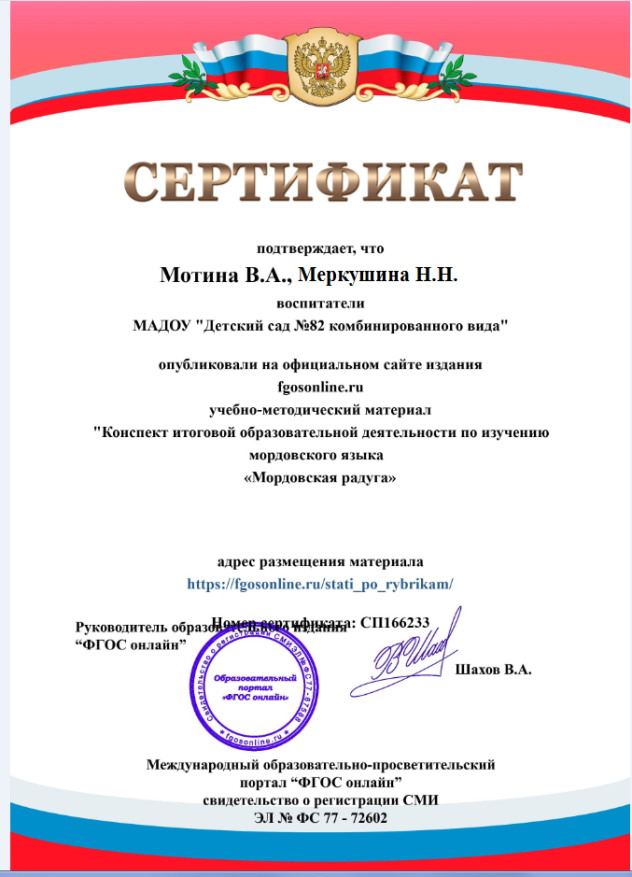 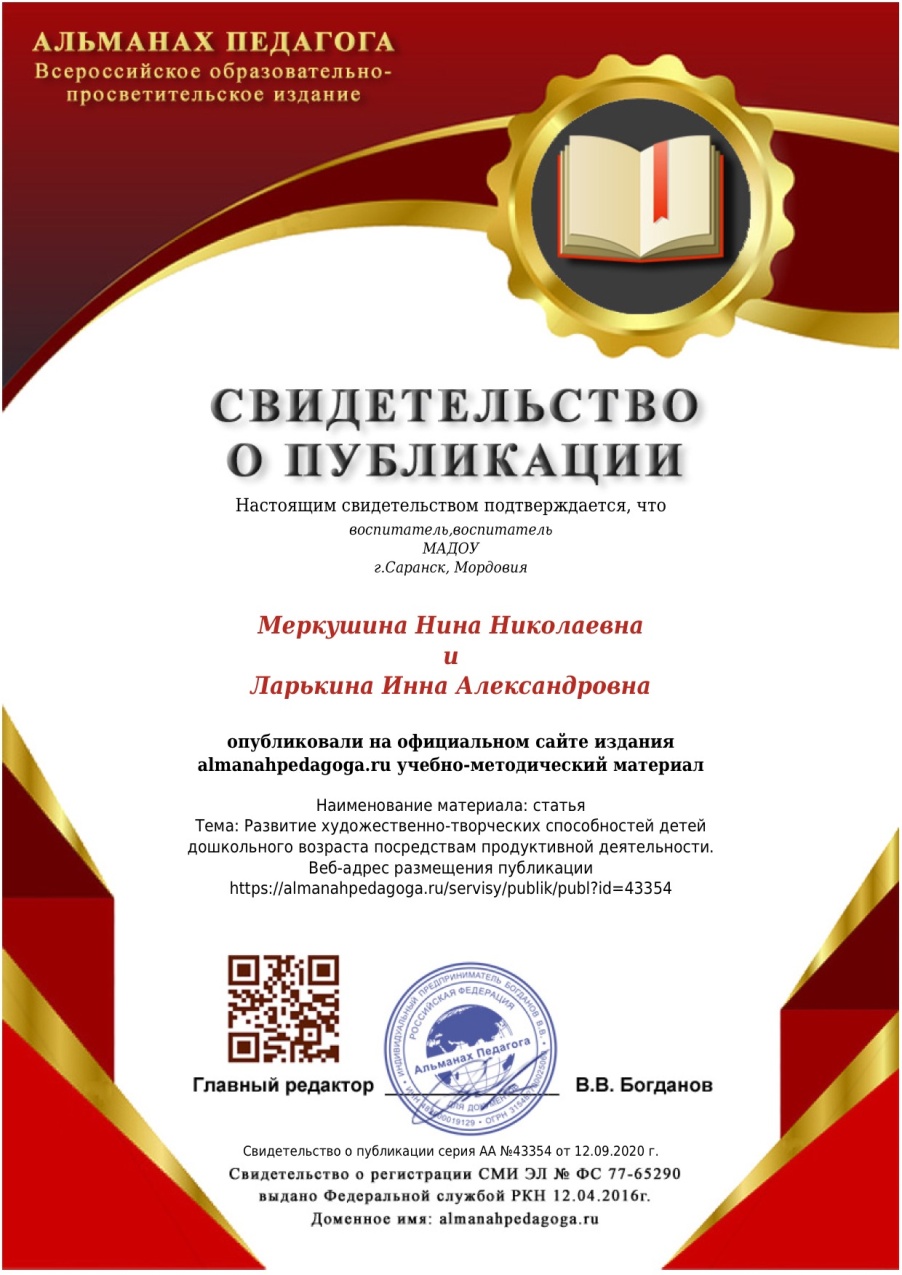 Результаты участия воспитанников в конкурсах, выставках,        
                  турнирах, соревнованиях, акциях, фестивалях
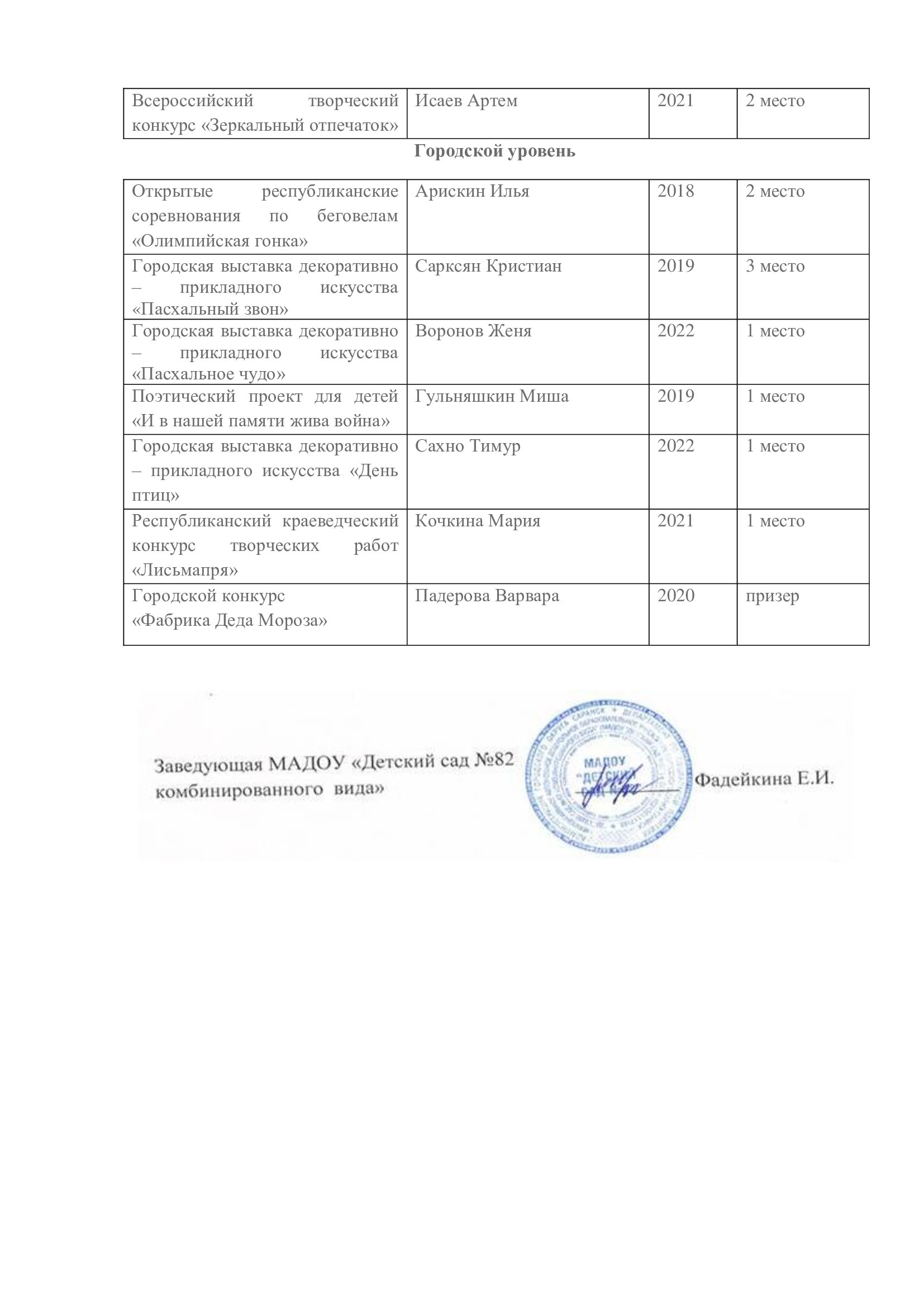 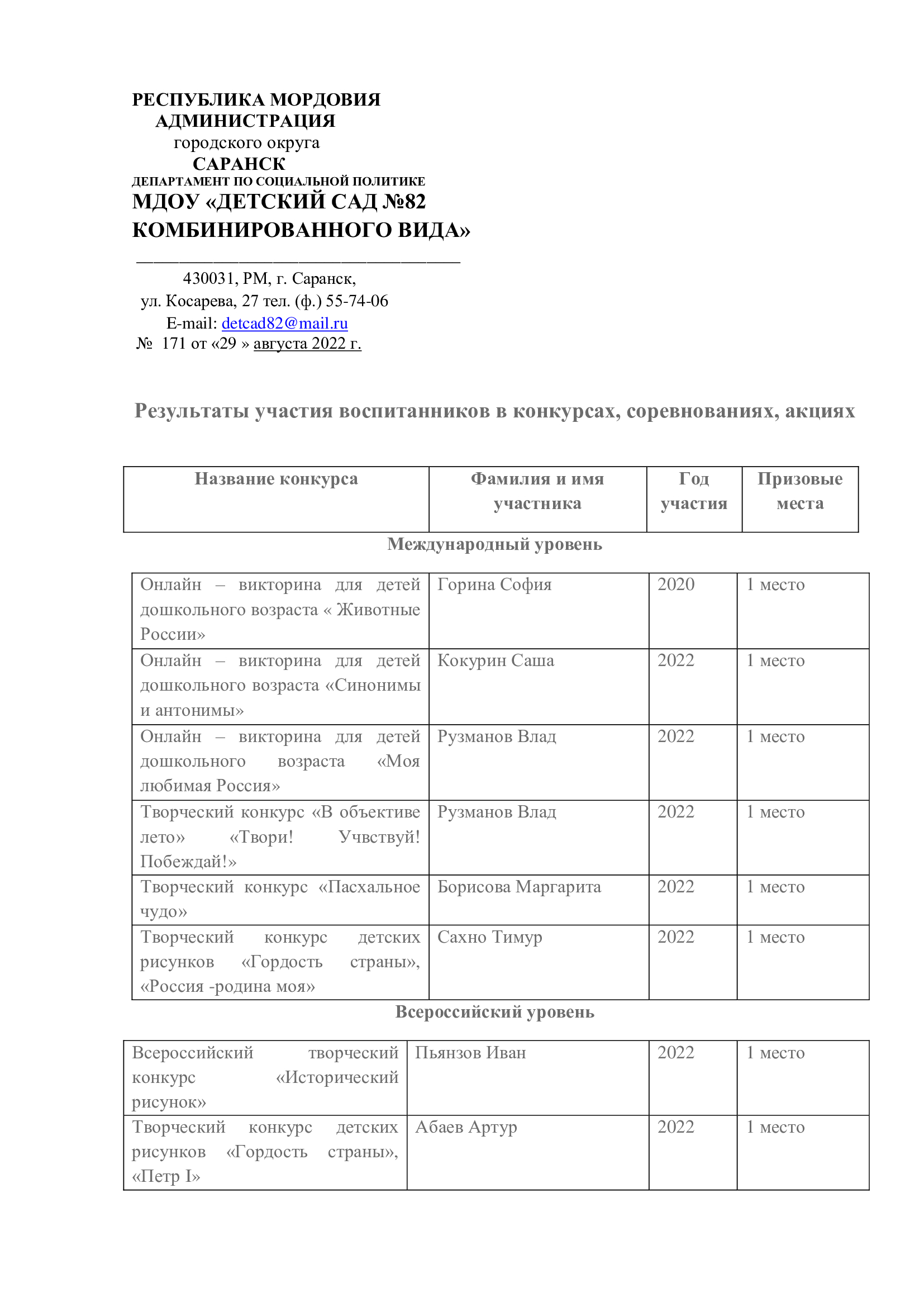 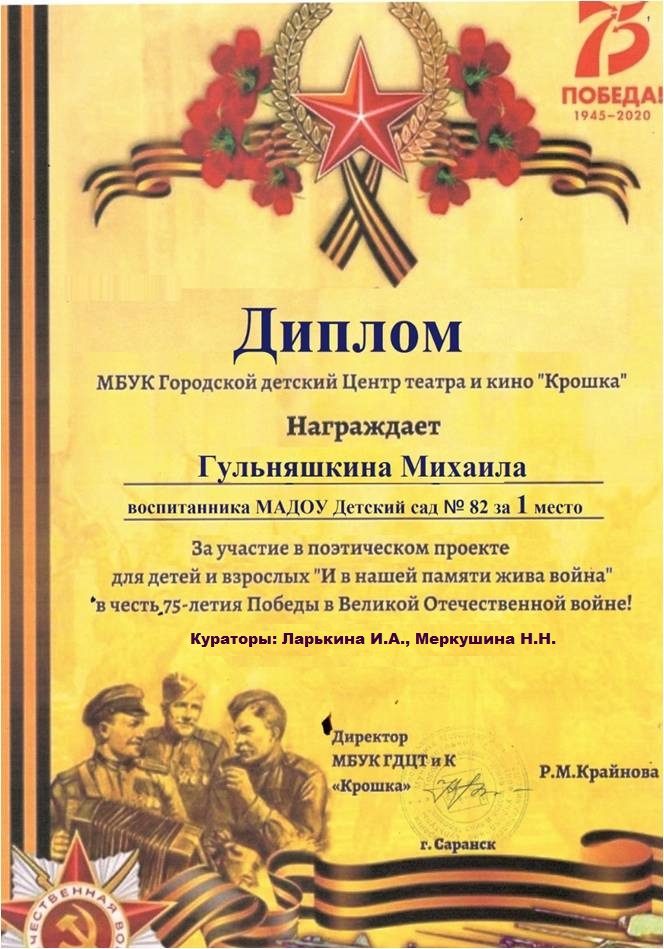 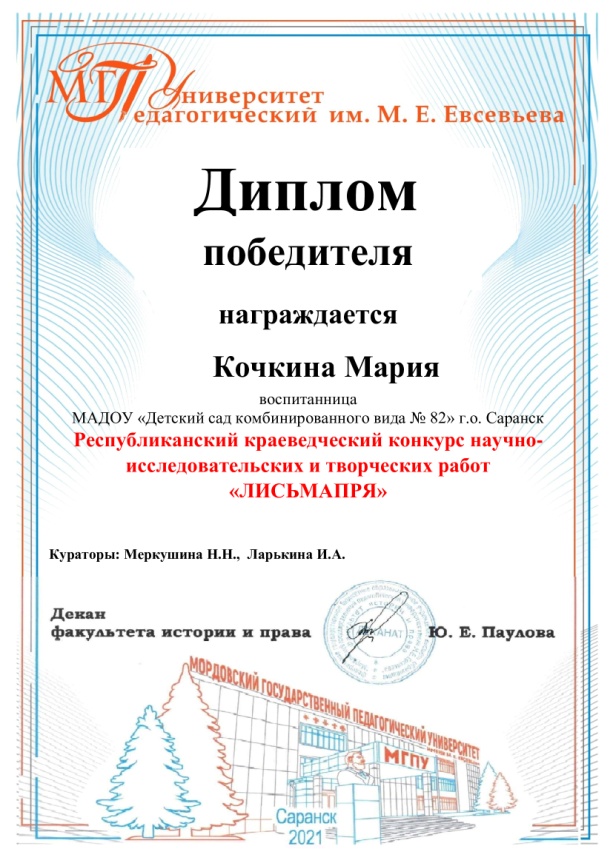 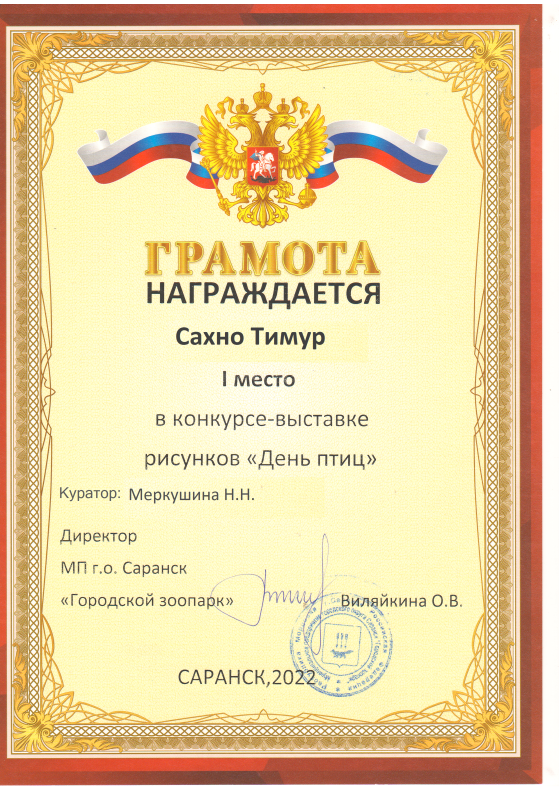 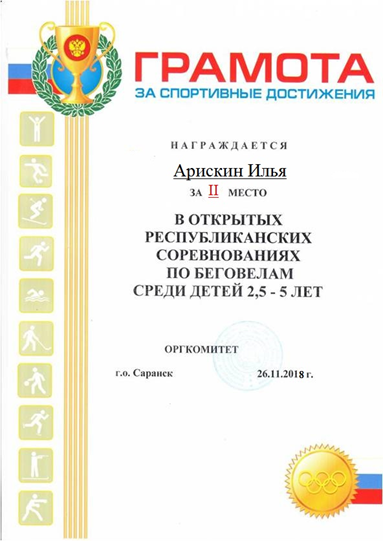 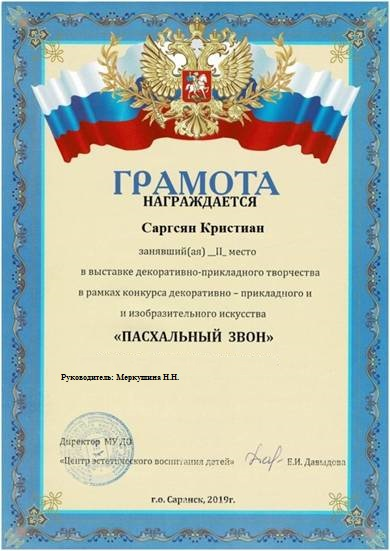 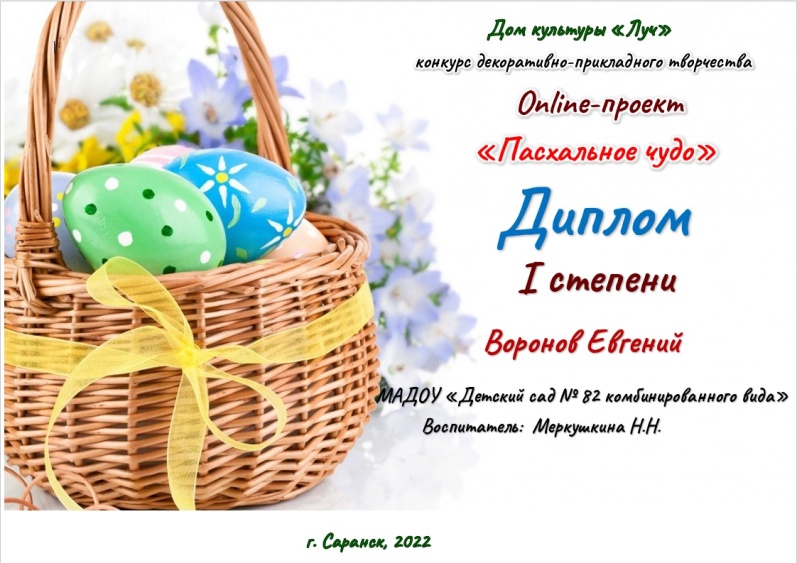 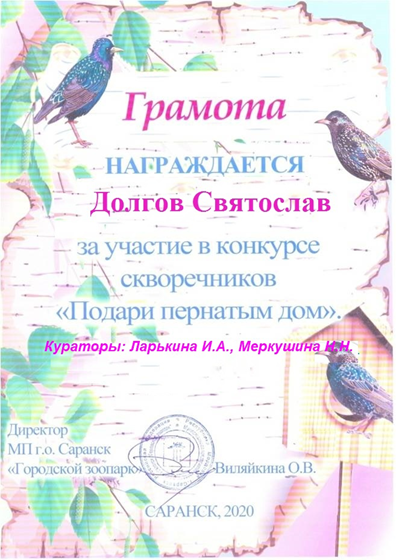 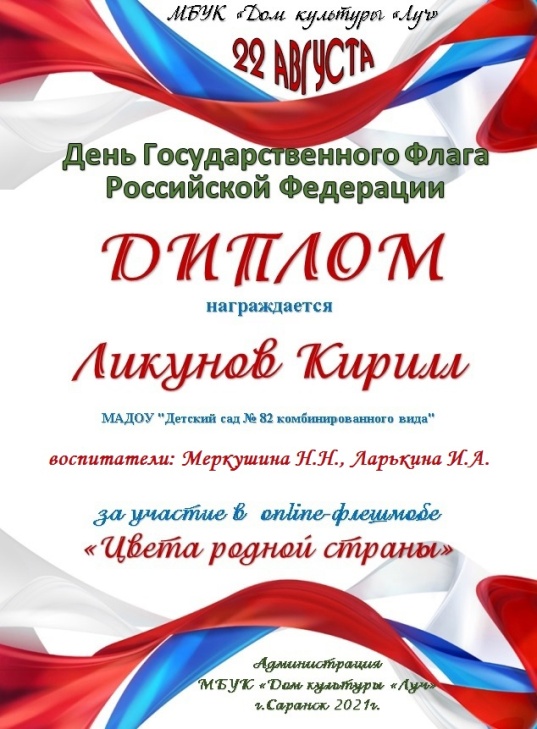 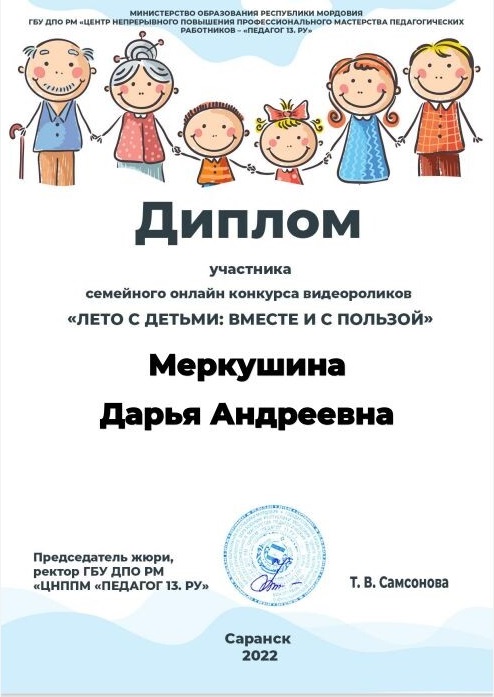 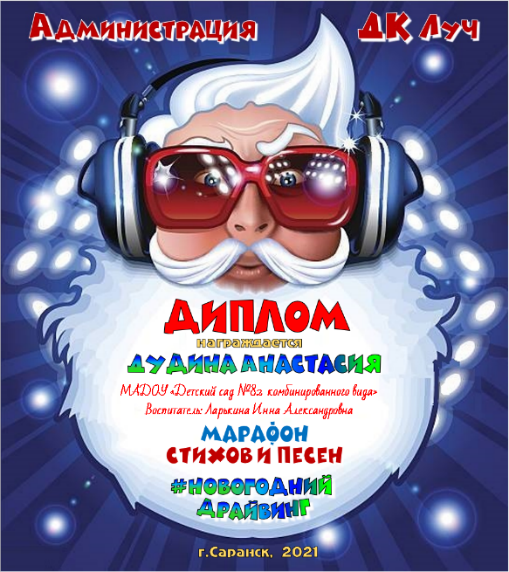 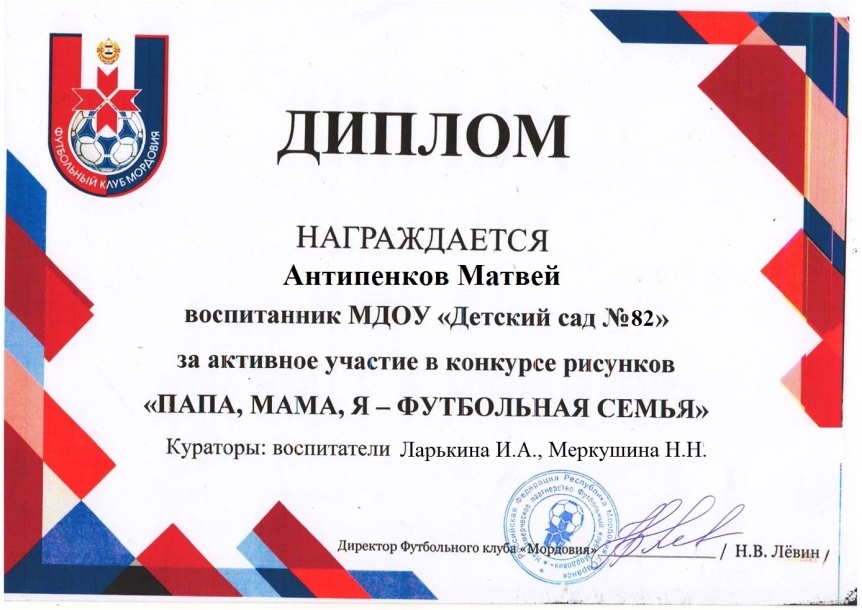 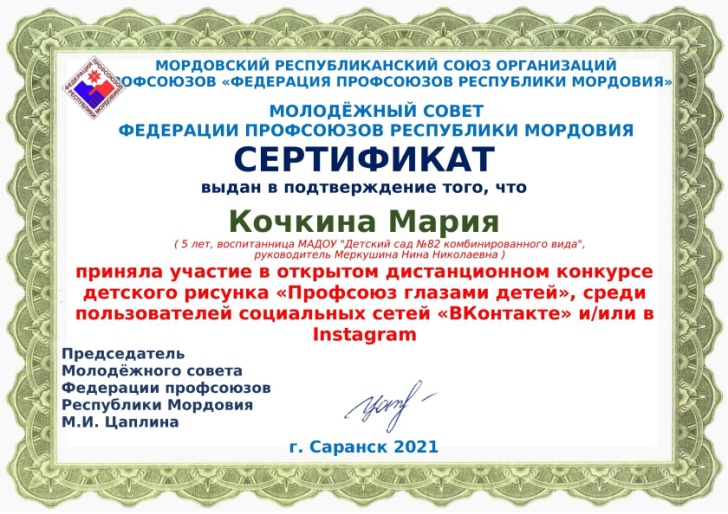 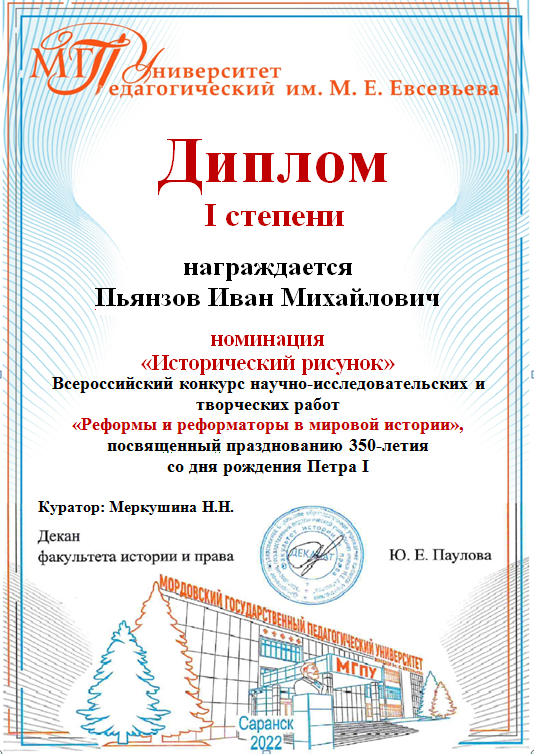 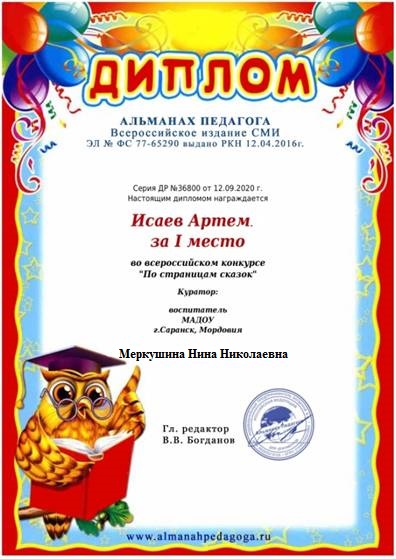 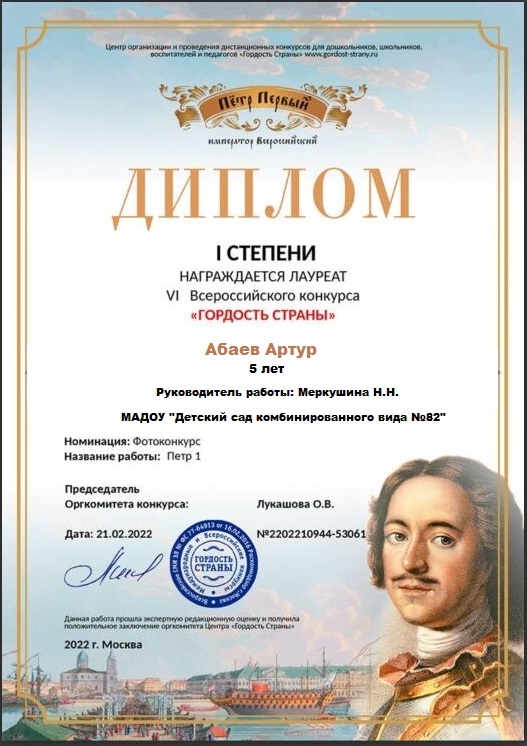 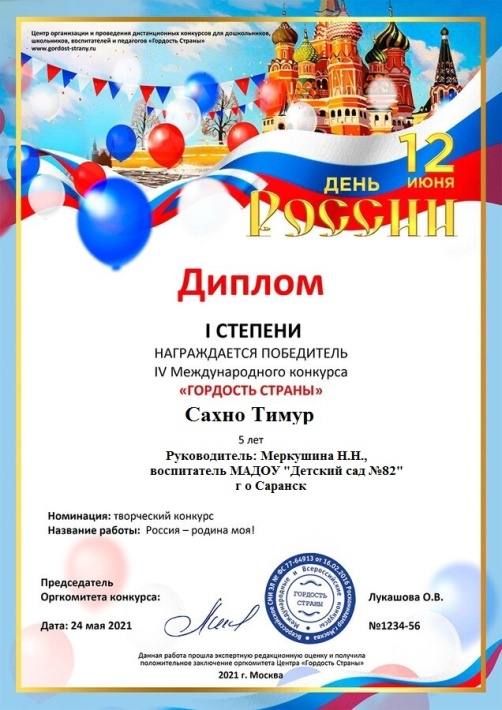 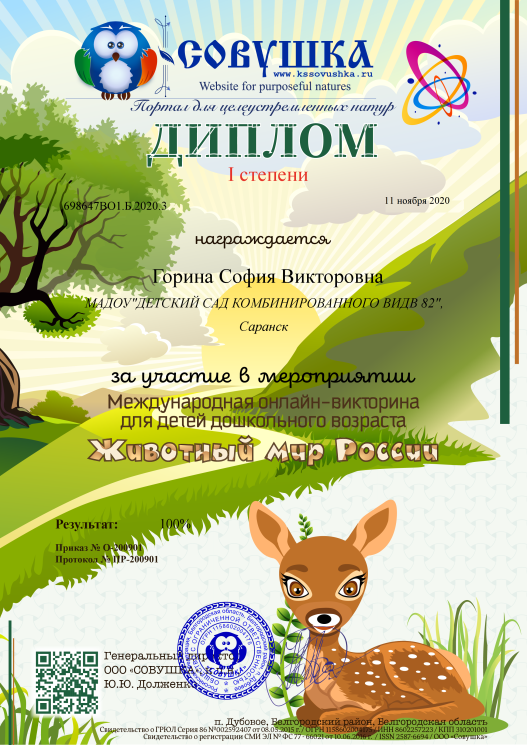 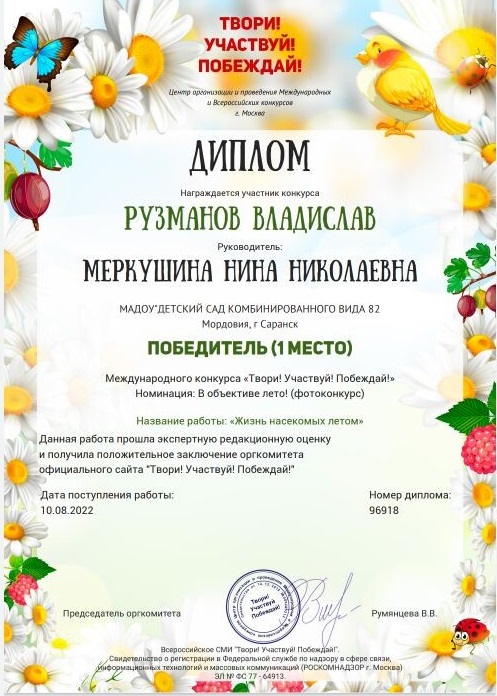 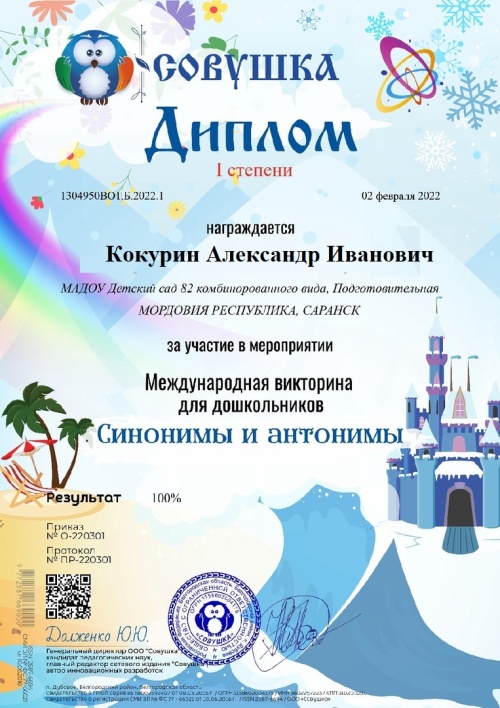 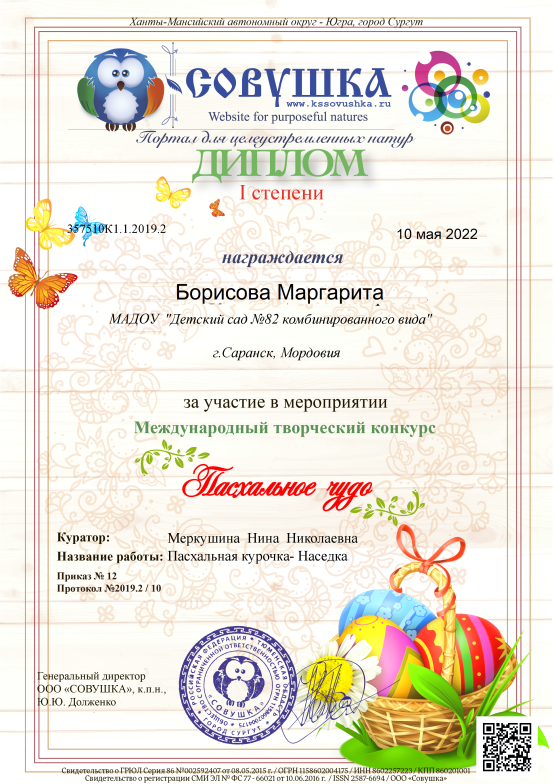 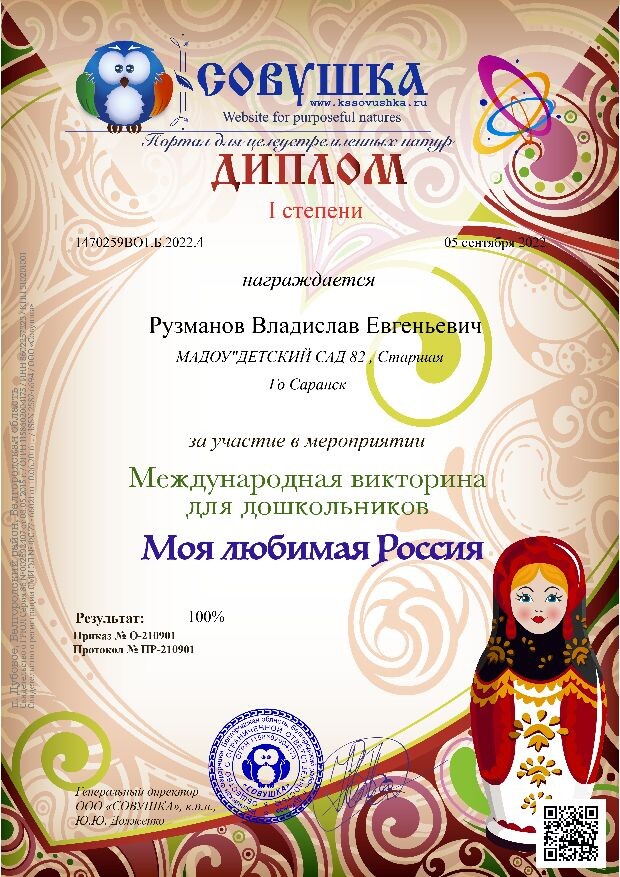 Наличие авторских программ, методических пособий
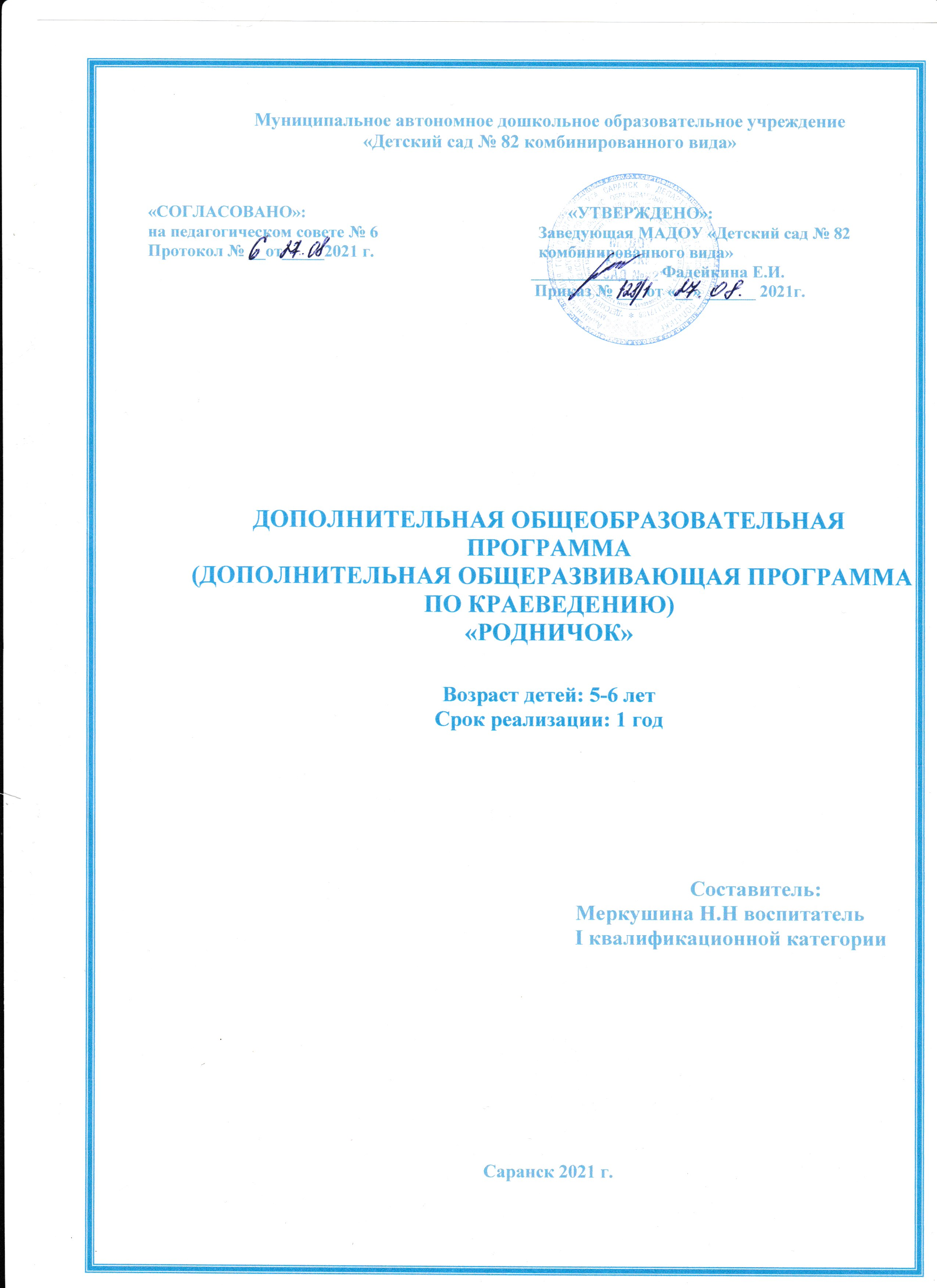 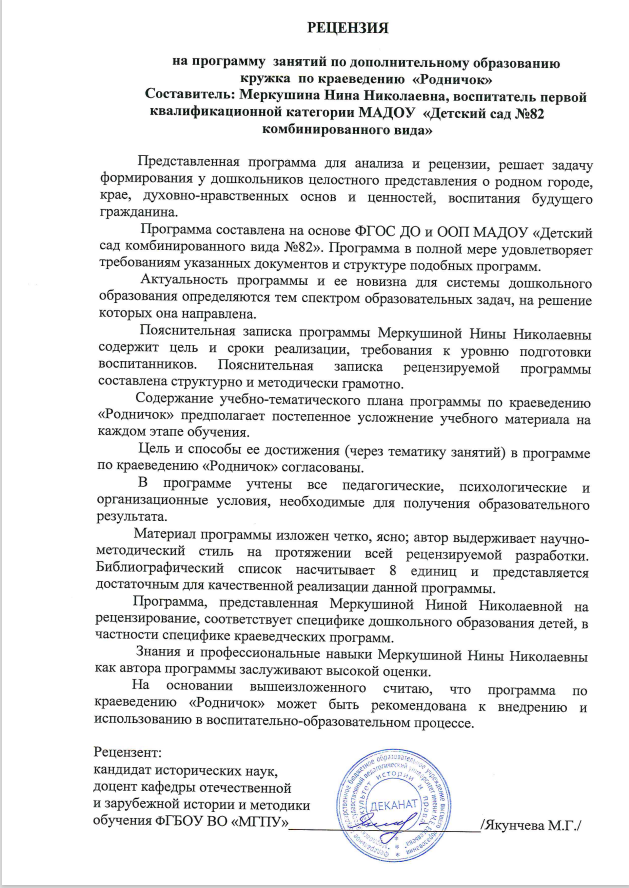 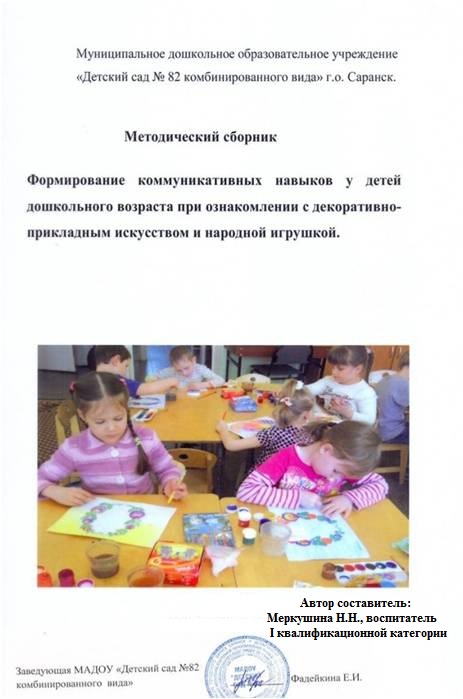 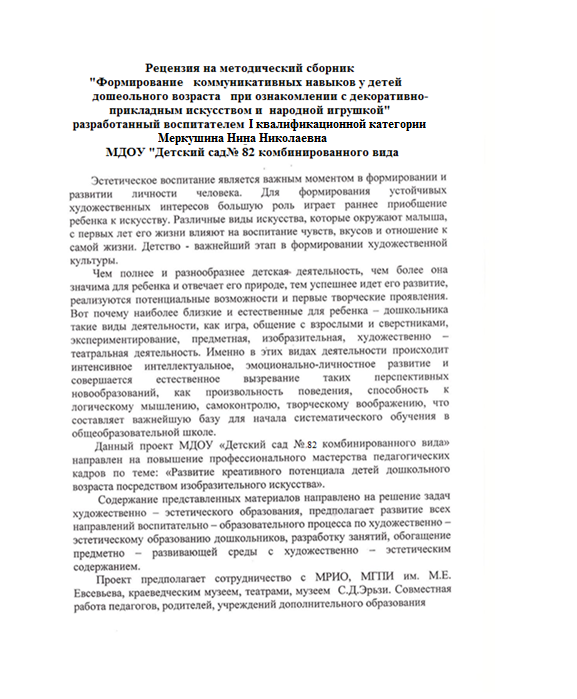 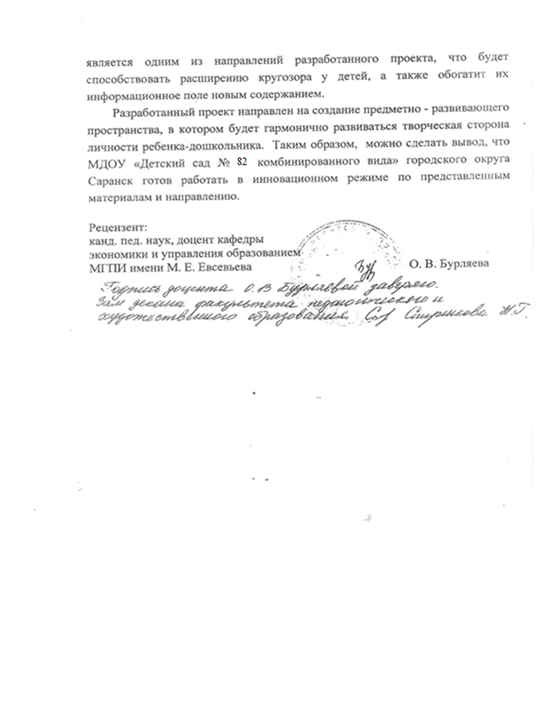 Выступления на научно – практических конференциях,    
                  семинарах; проведение открытых занятий,
                                   мастер-  классов, мероприятий
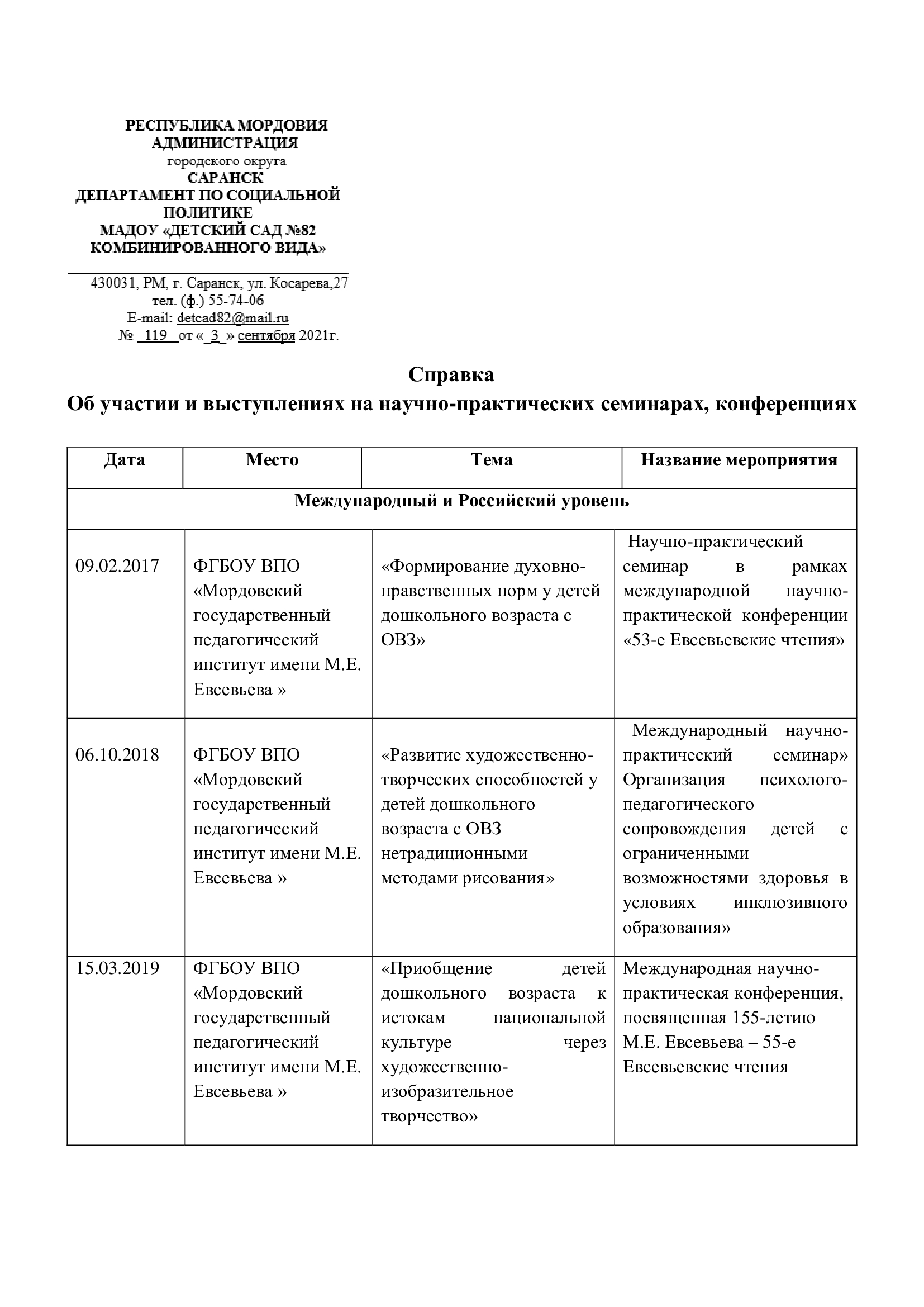 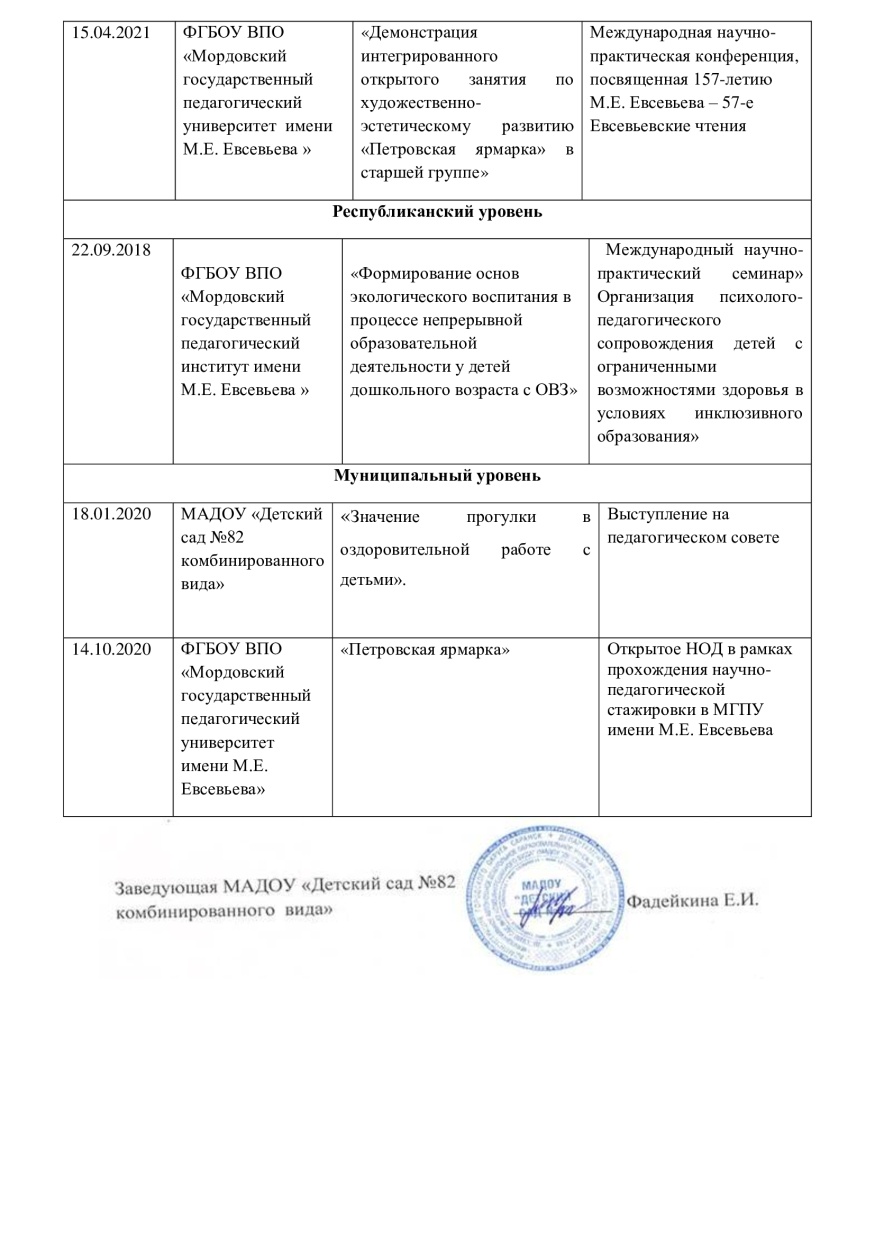 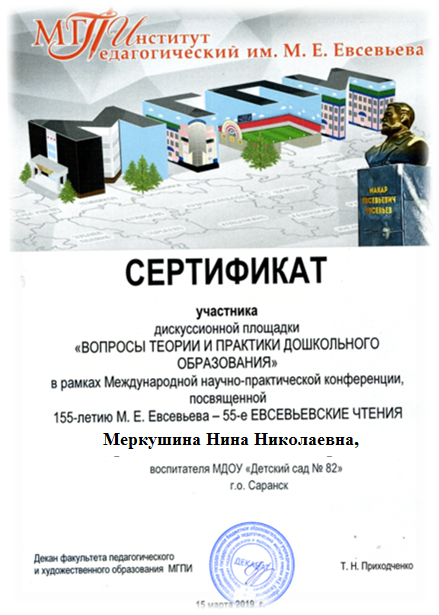 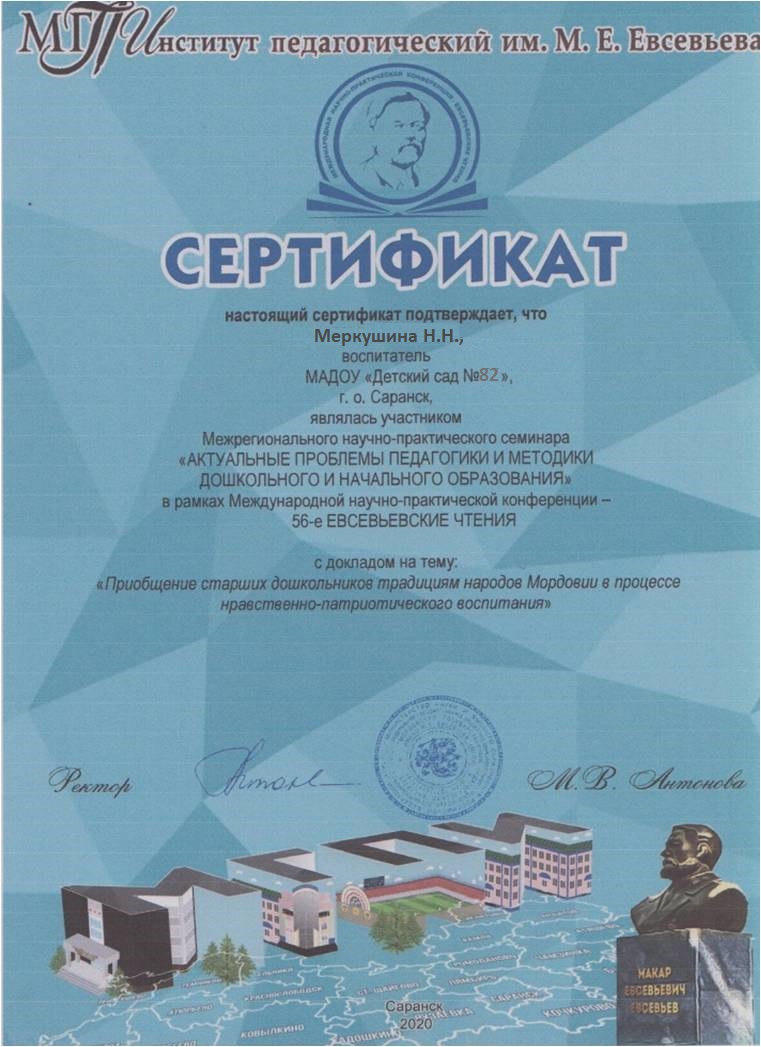 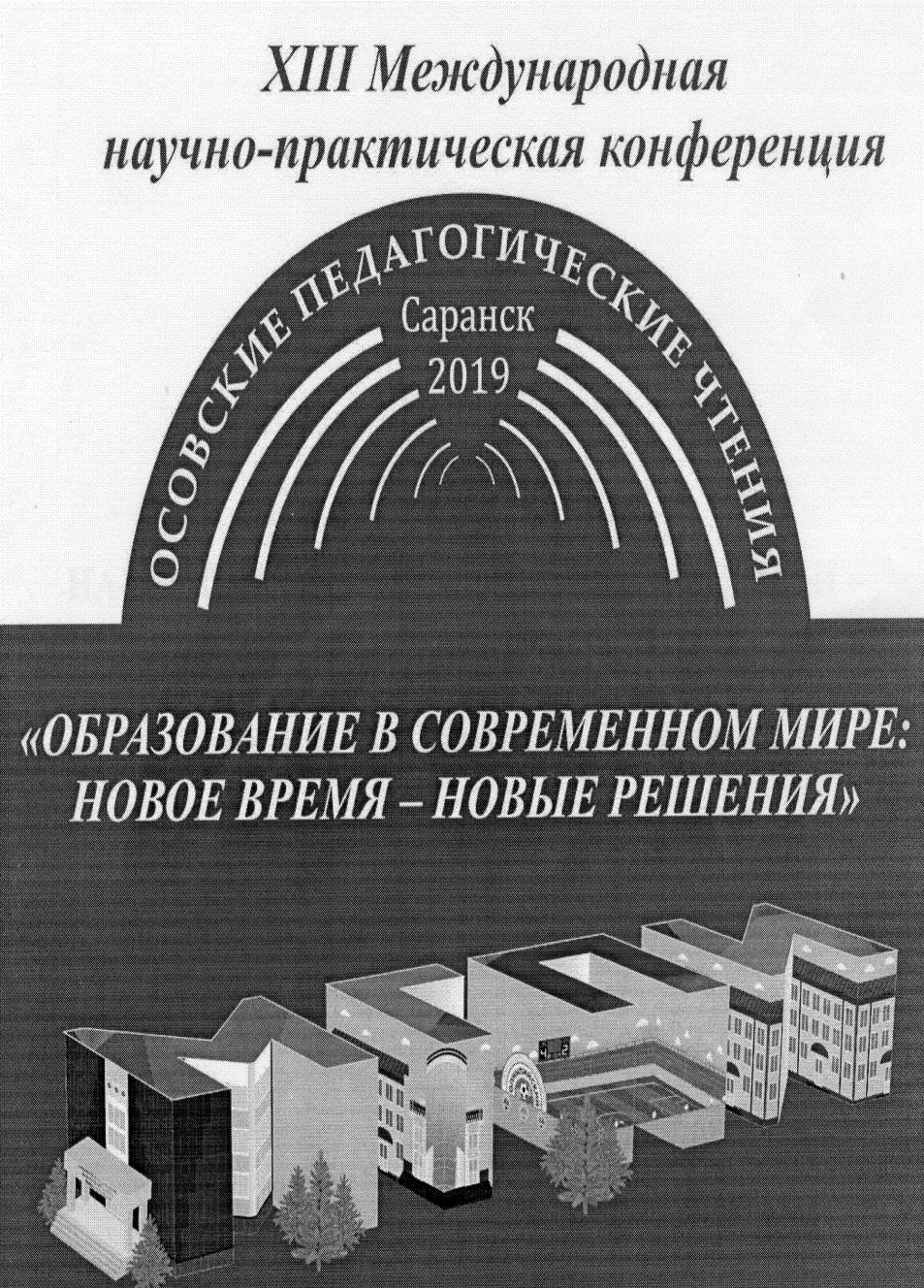 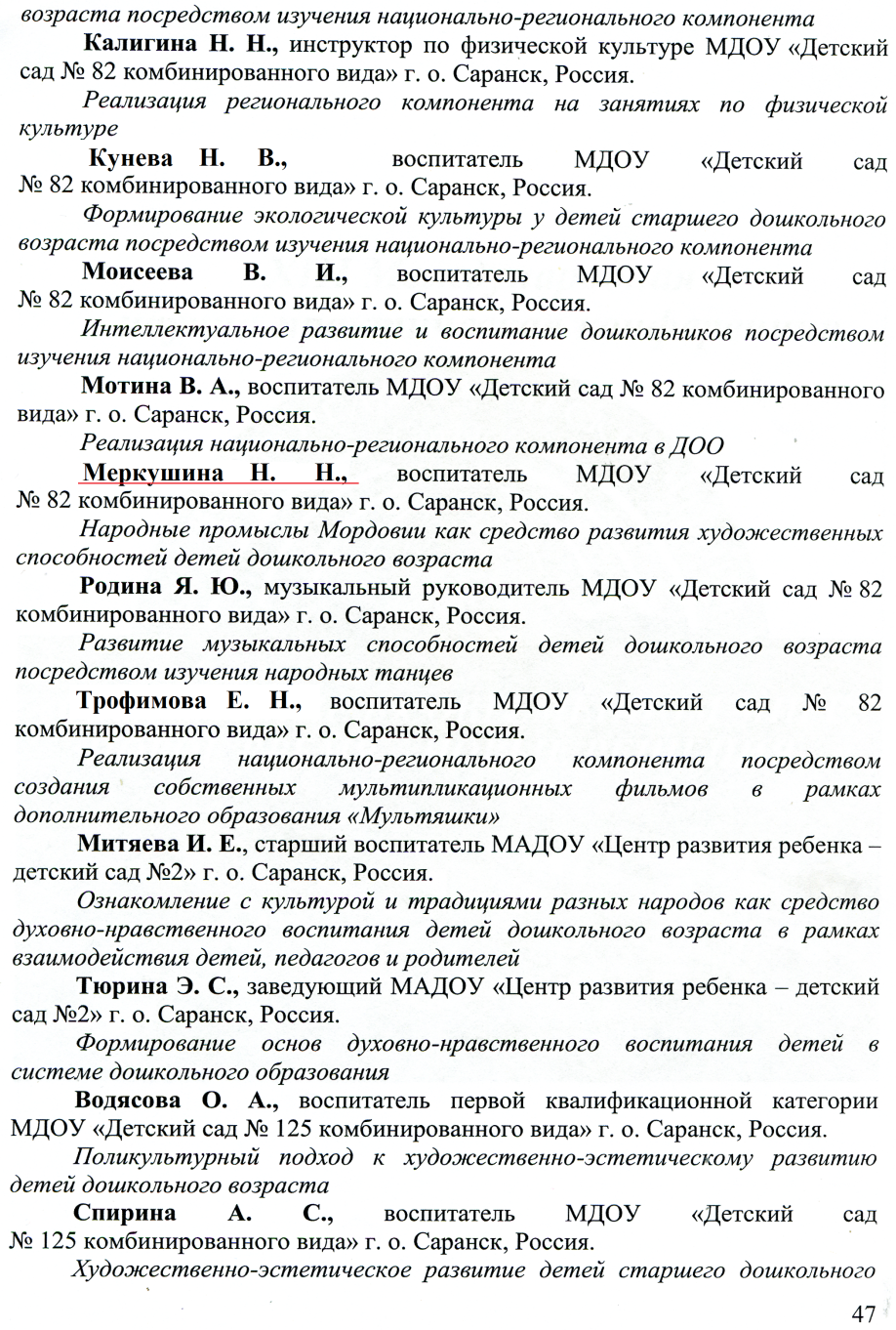 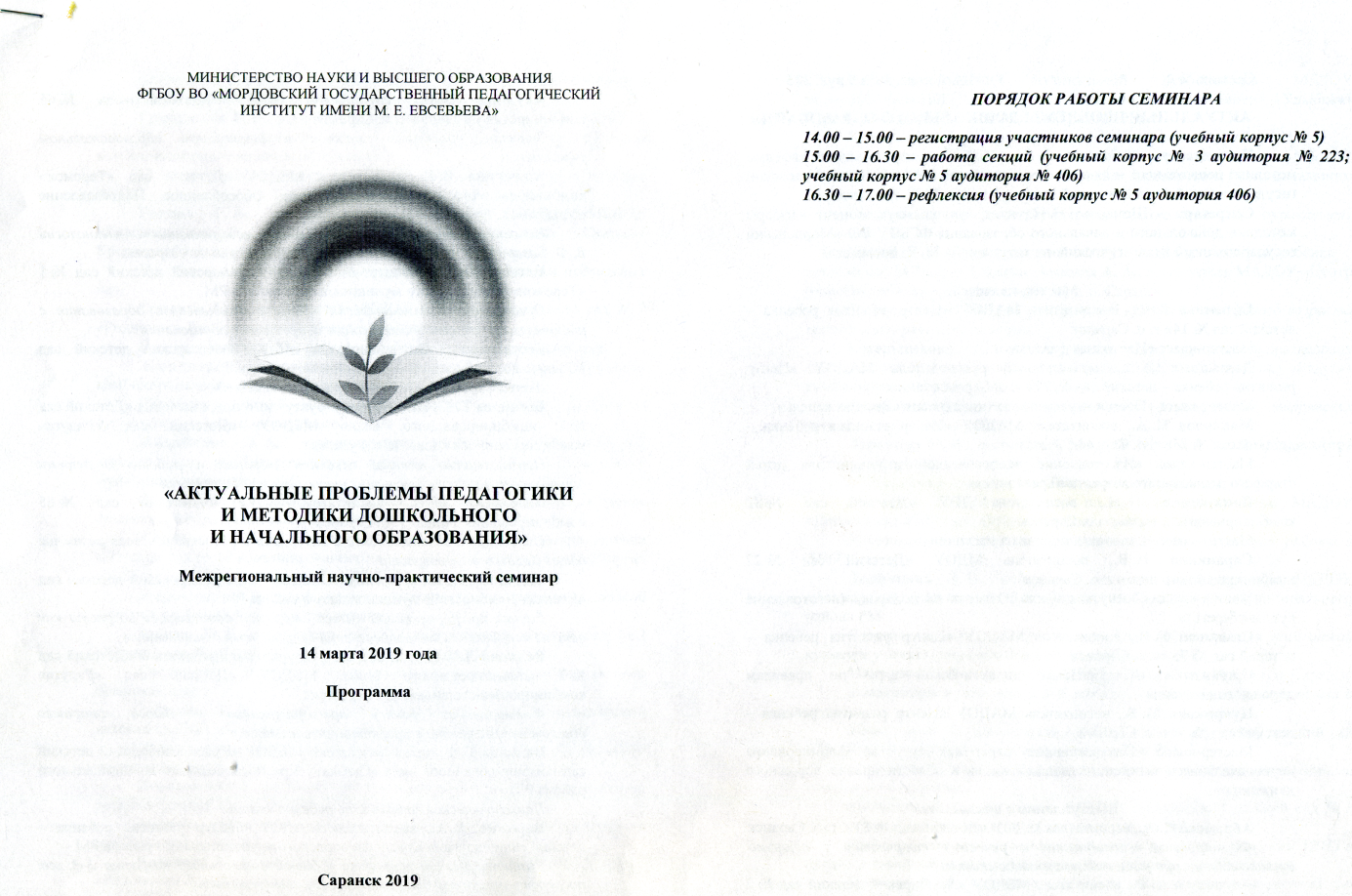 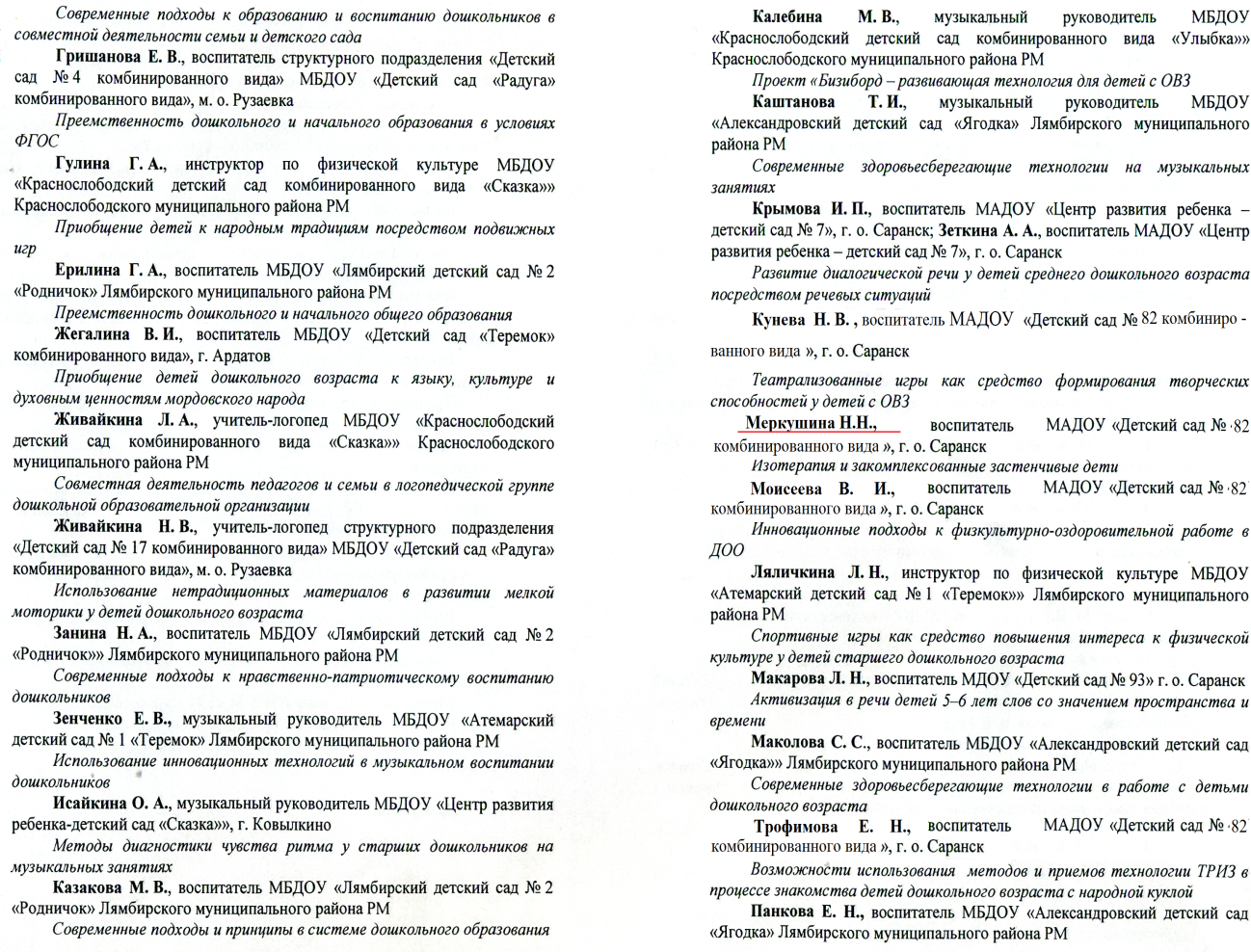 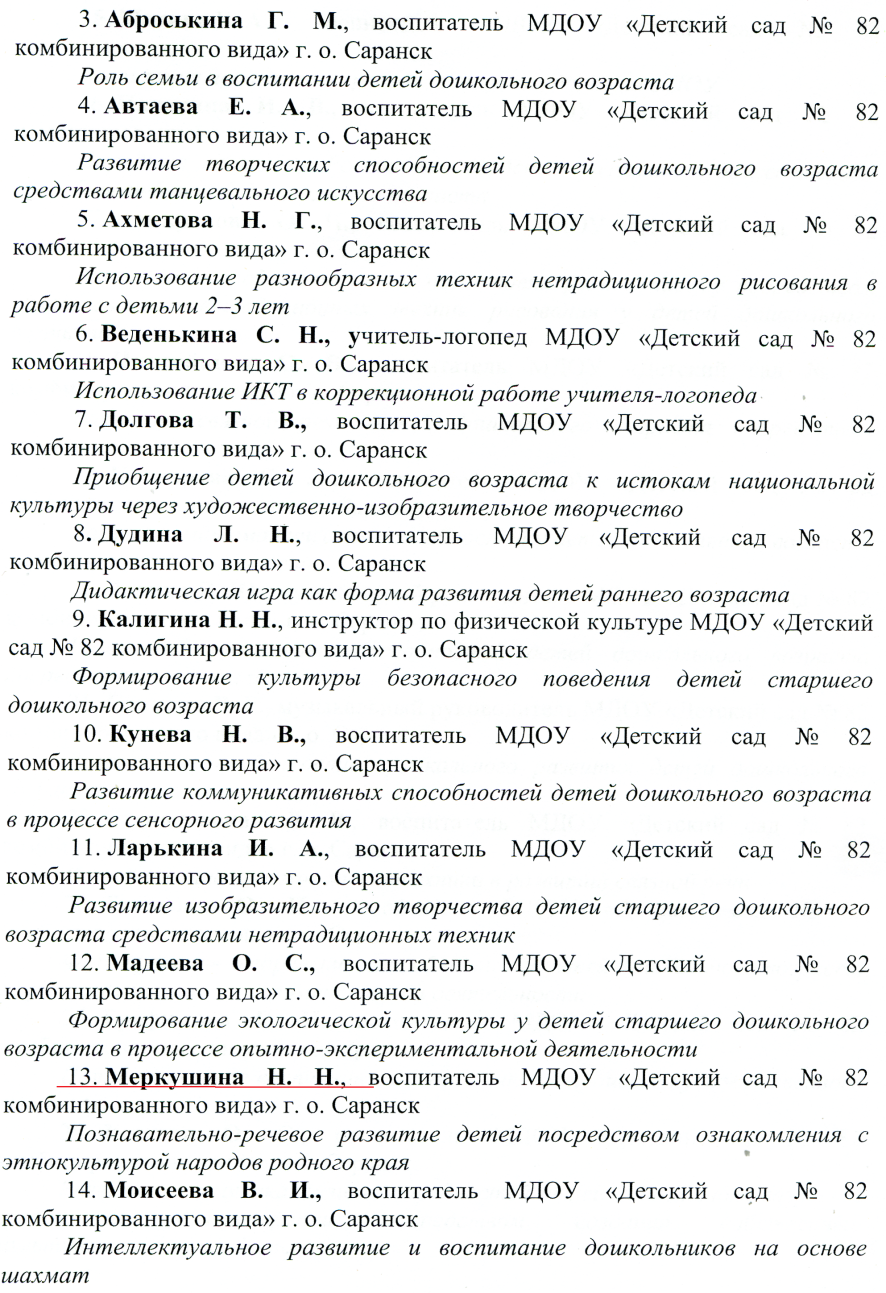 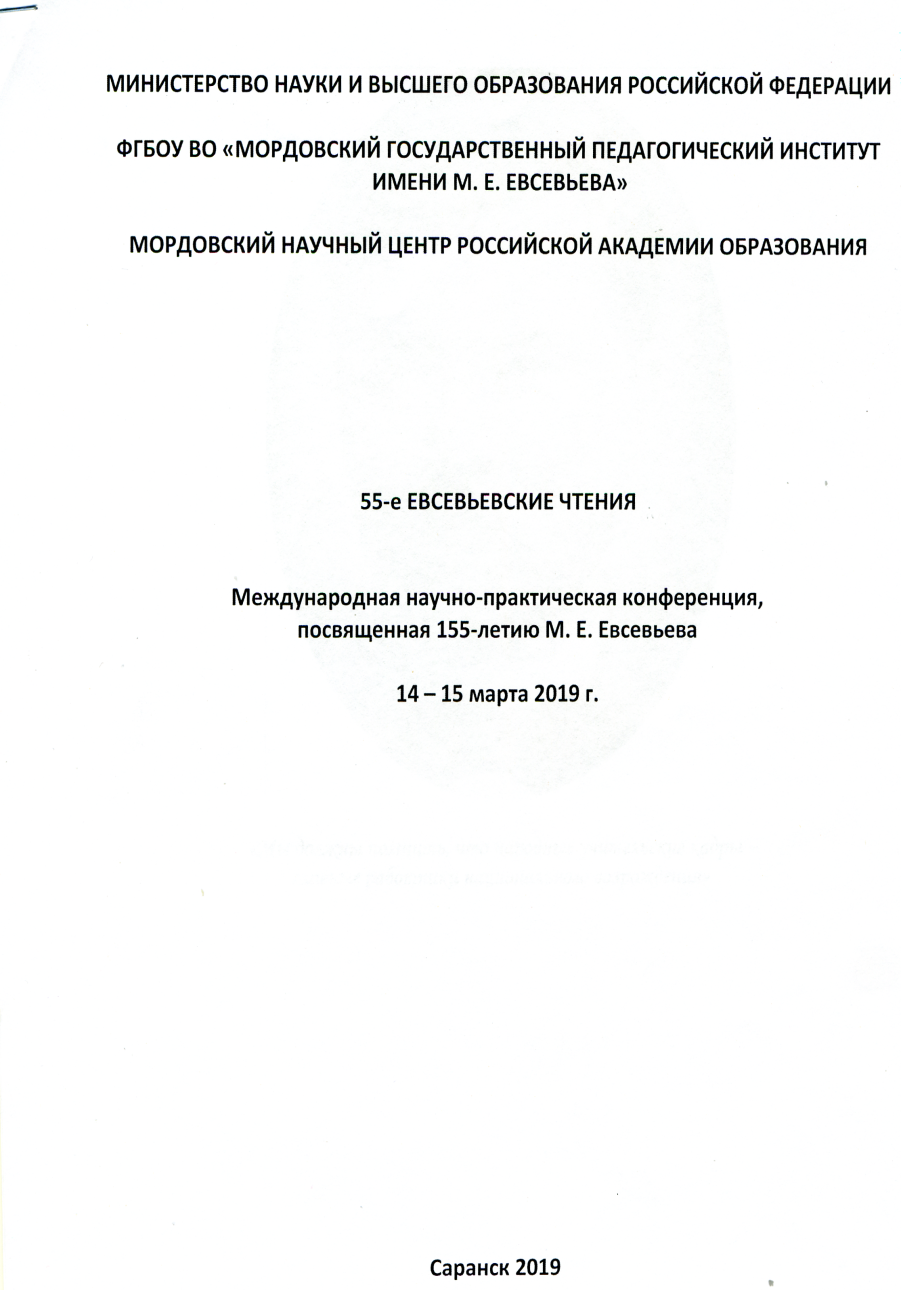 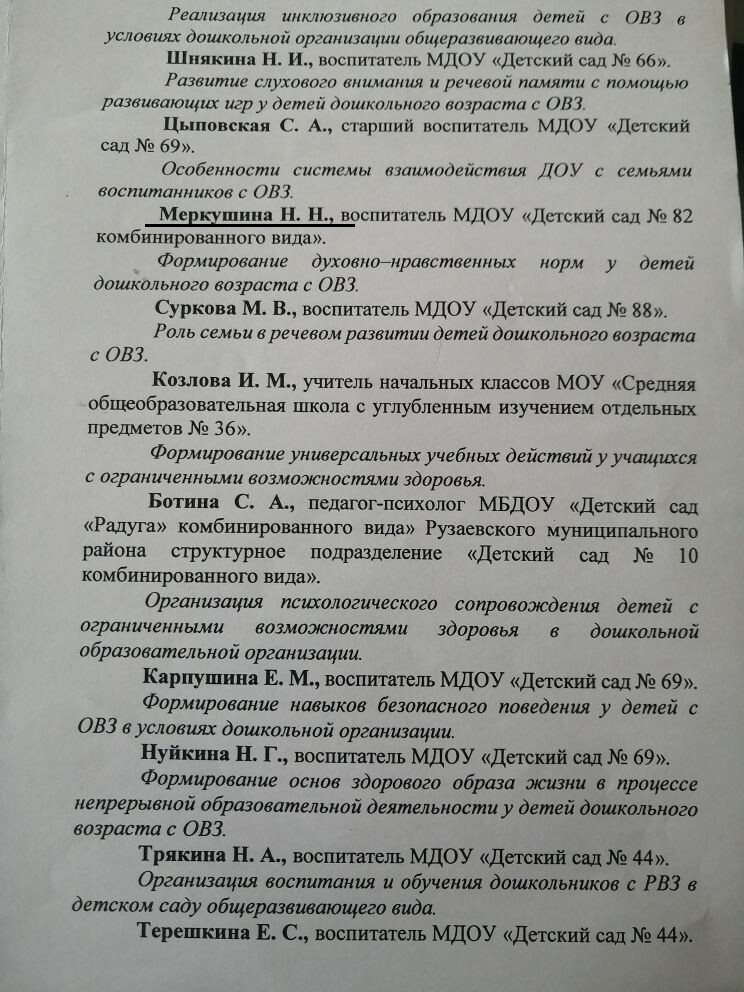 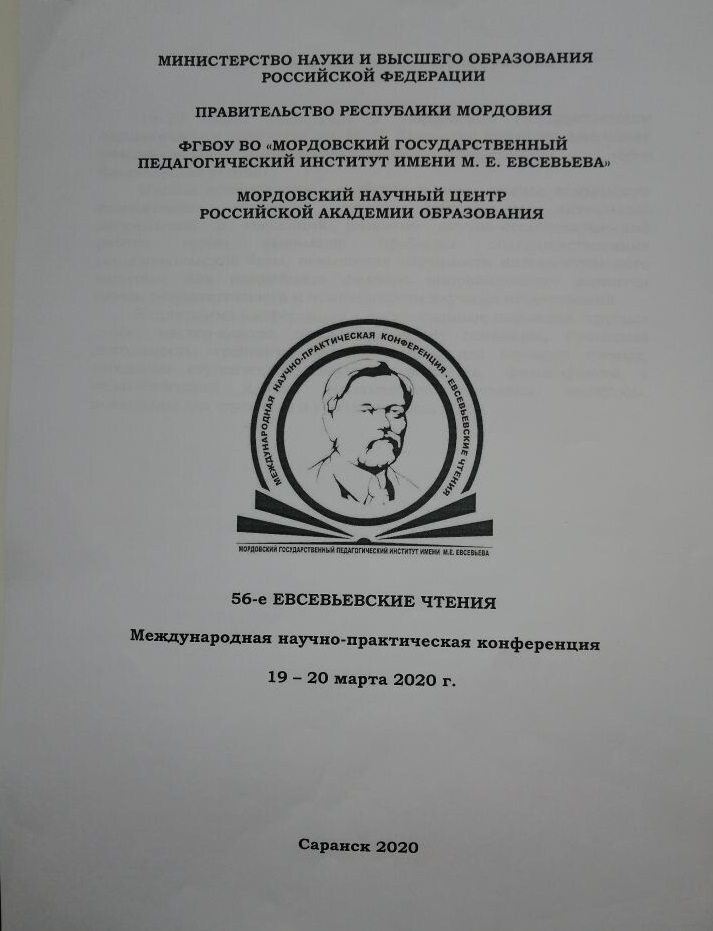 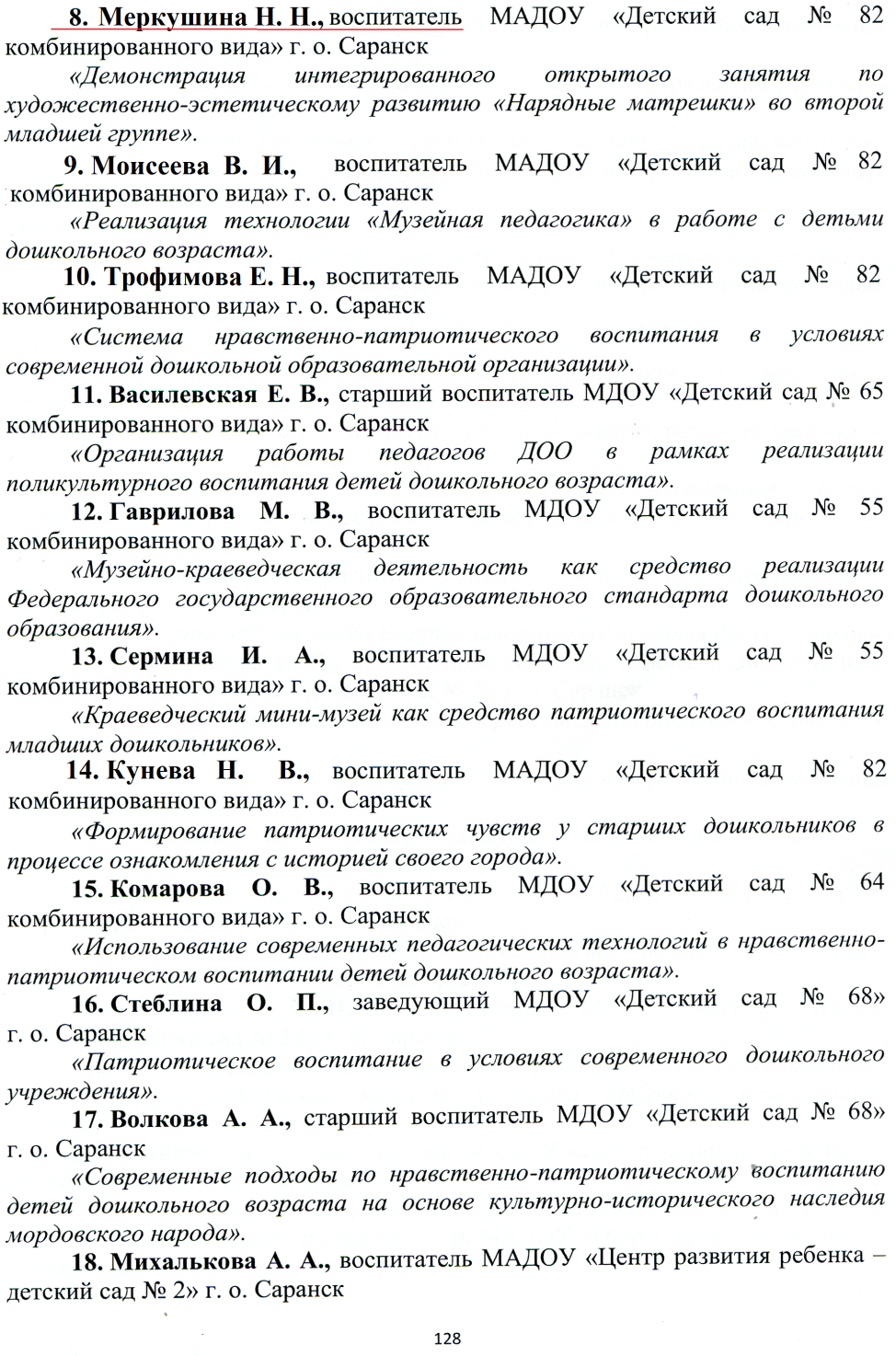 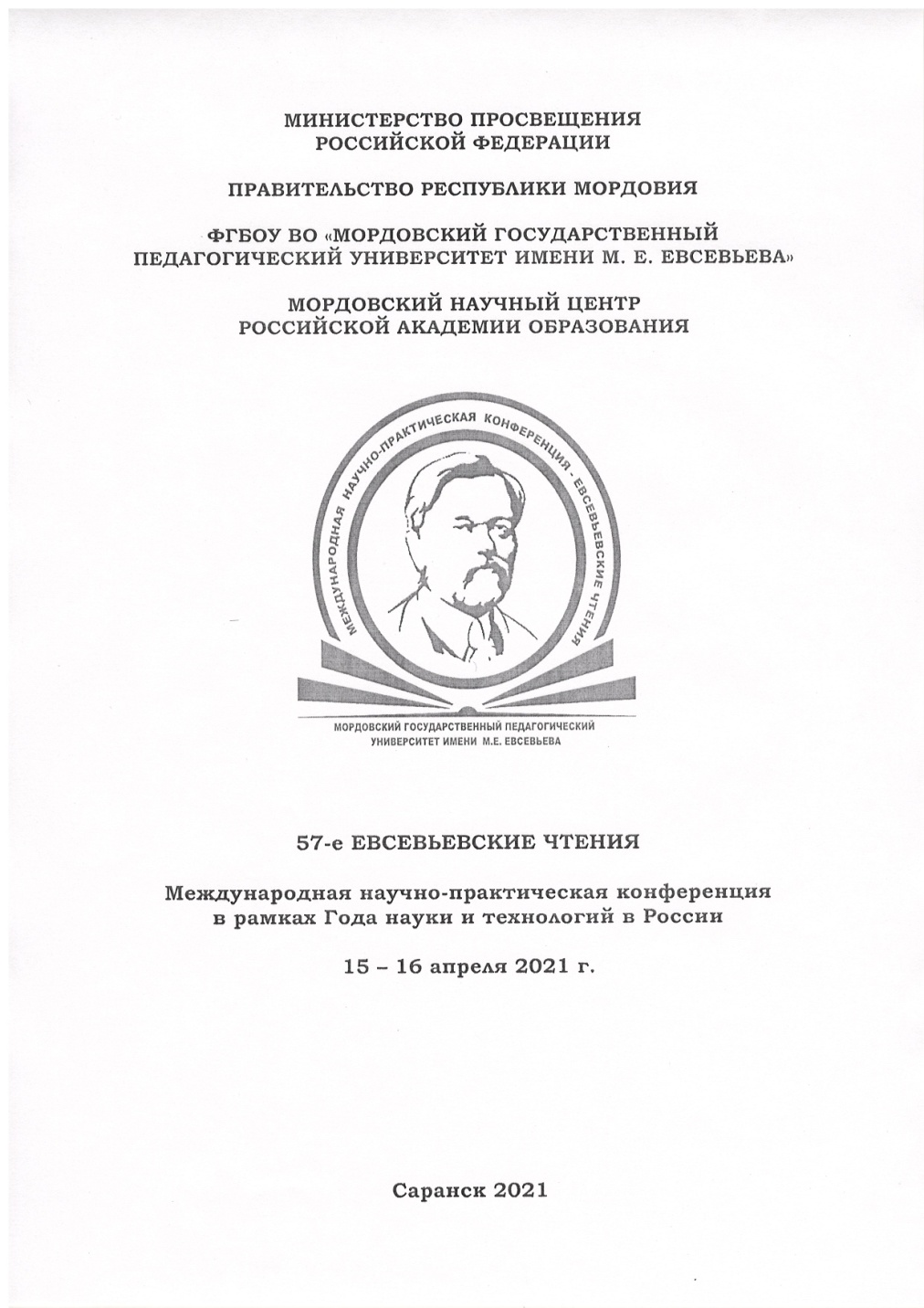 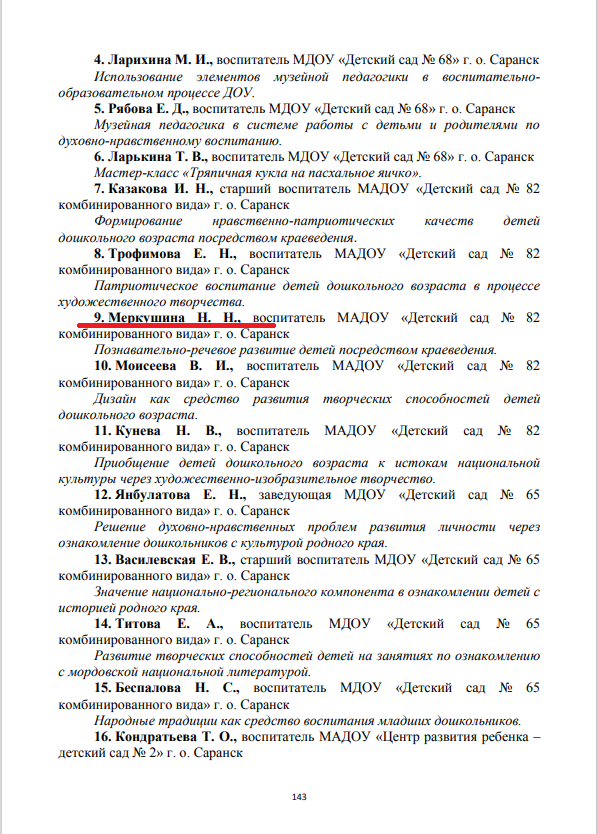 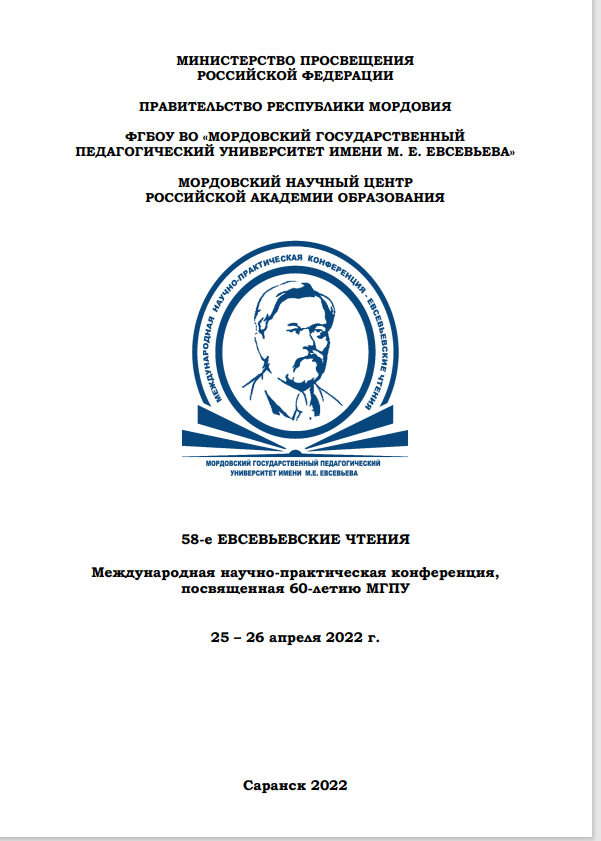 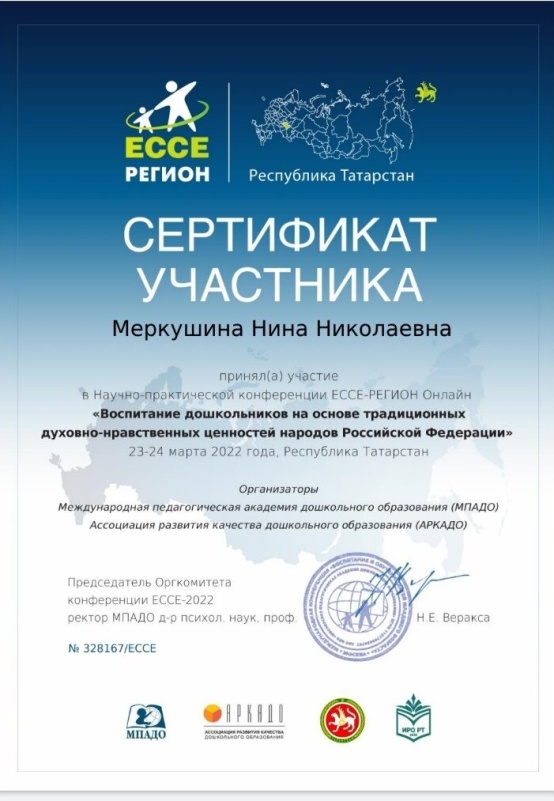 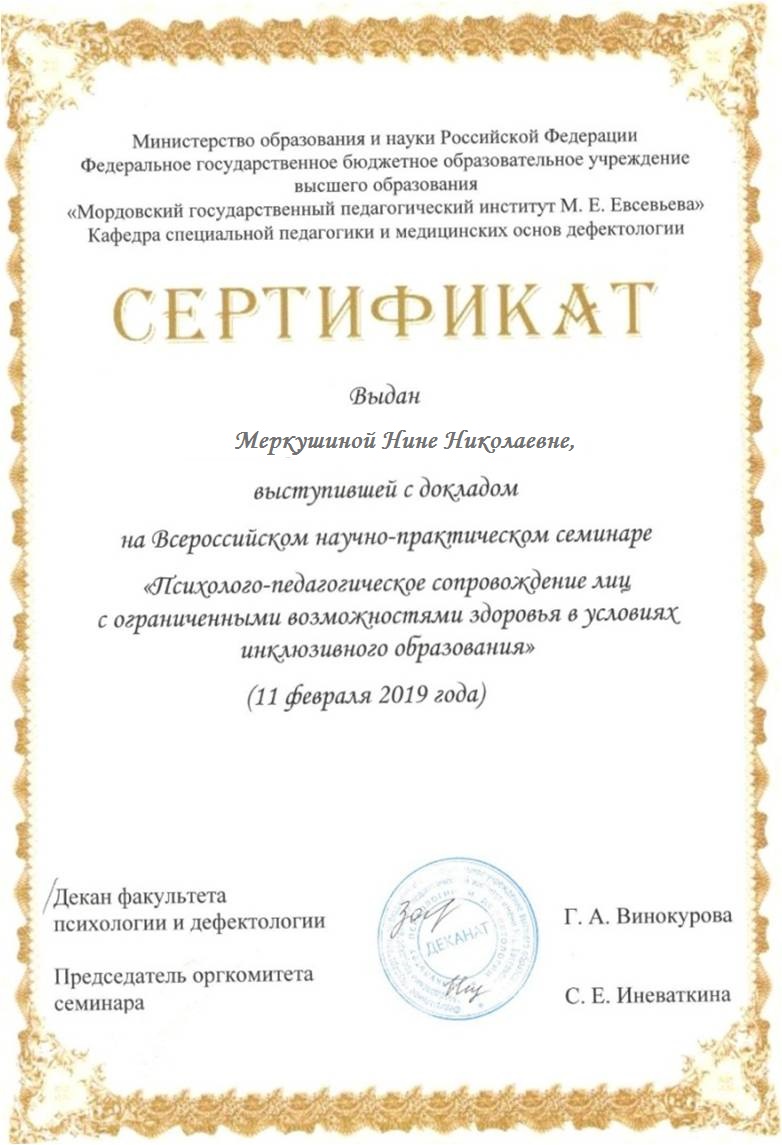 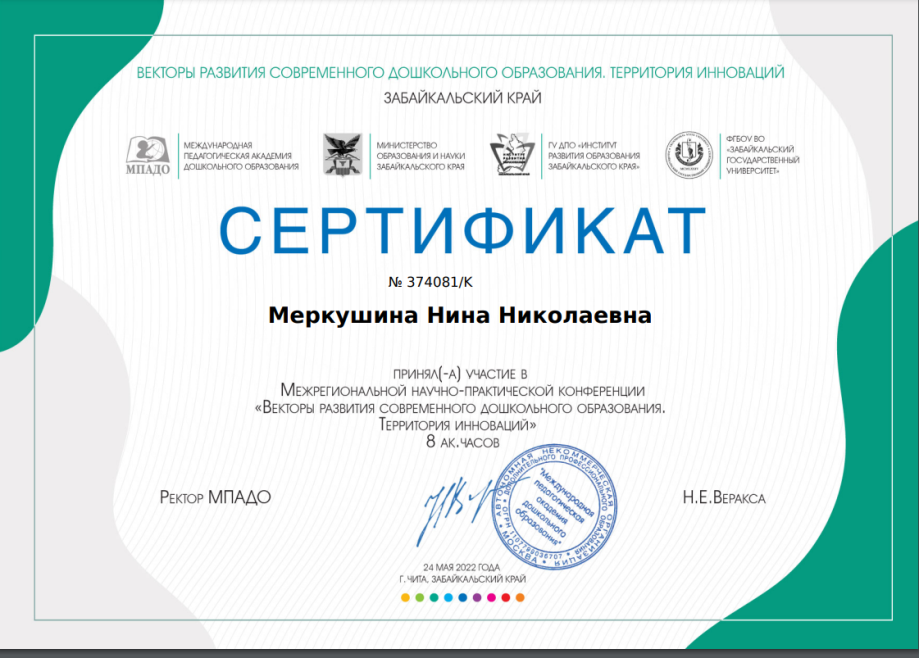 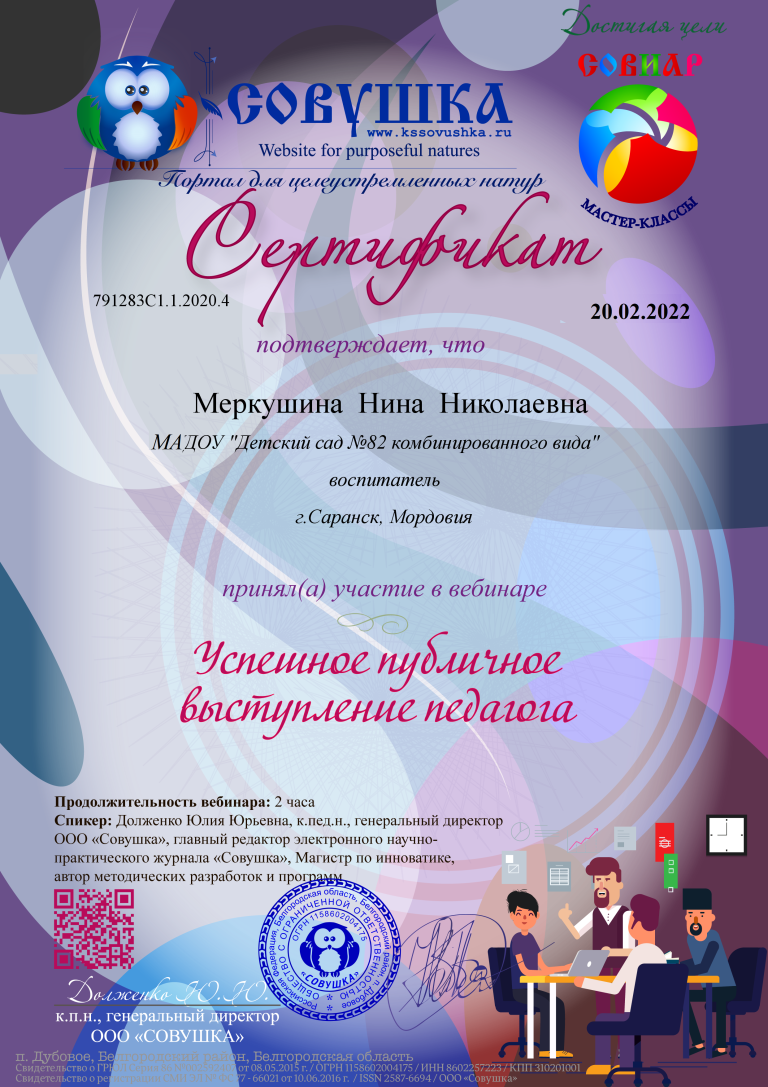 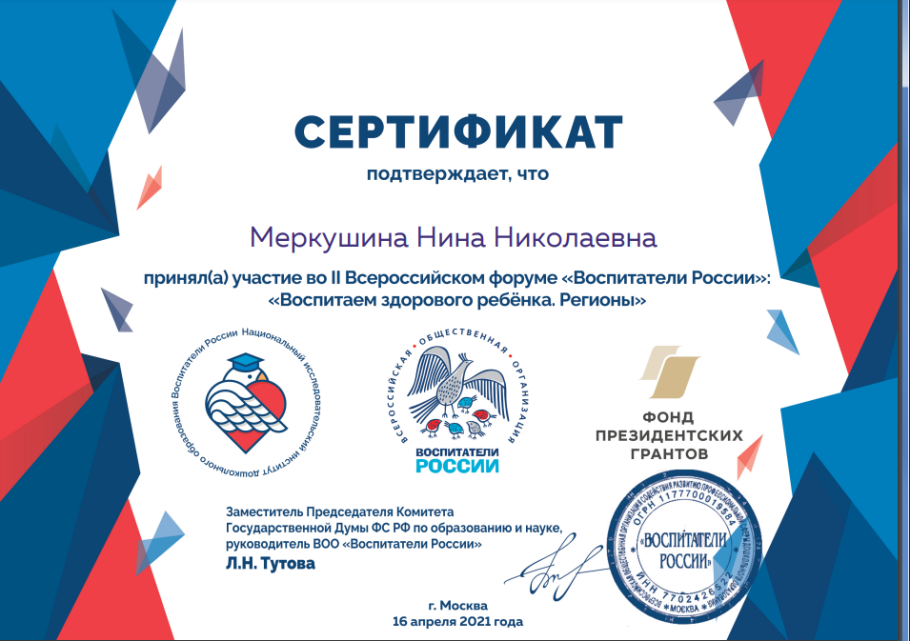 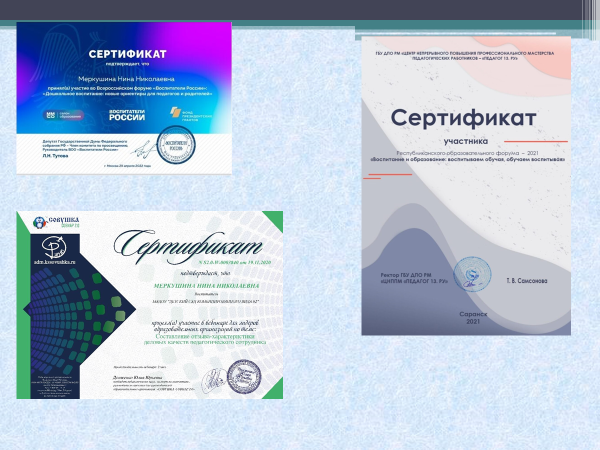 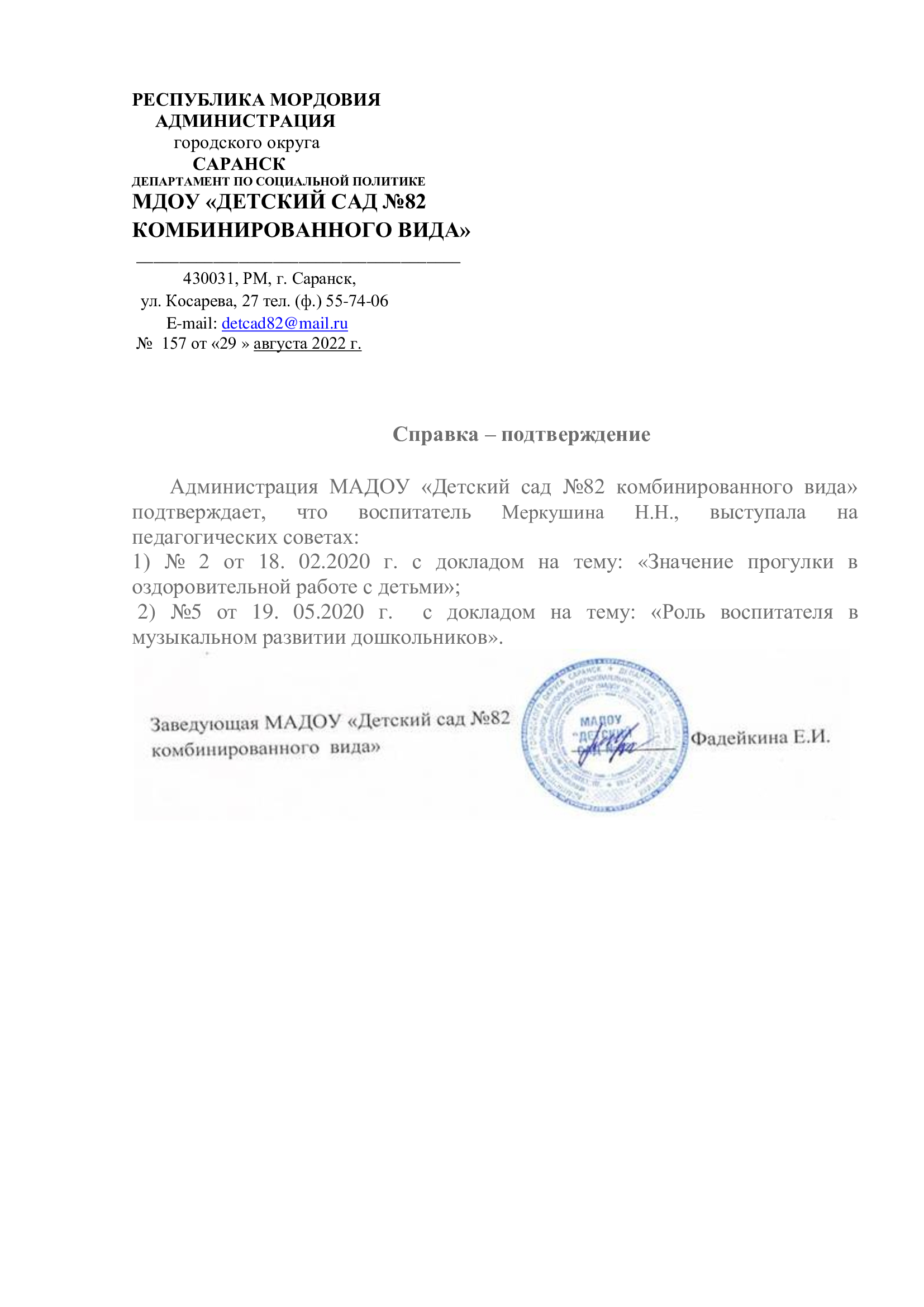 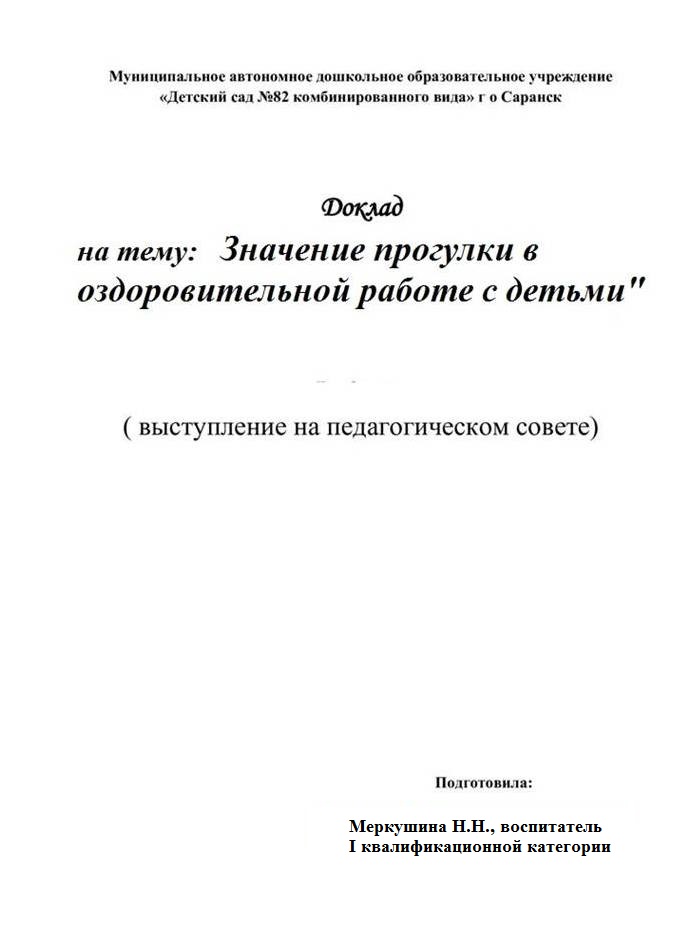 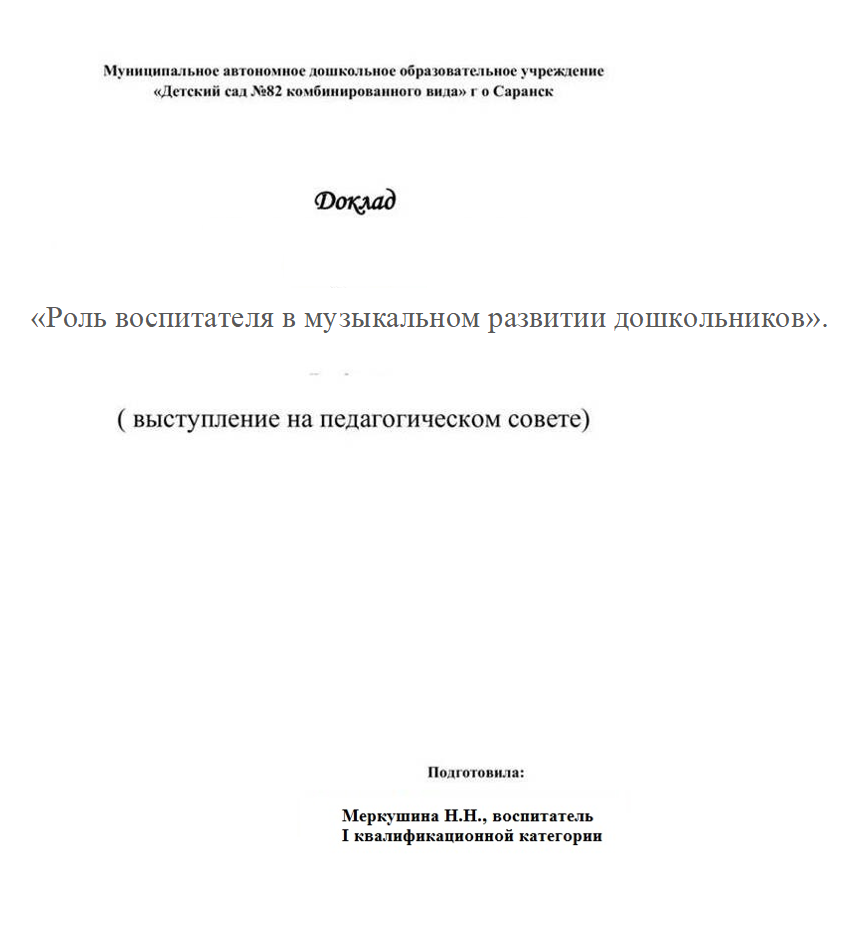 Проведение открытых занятий, мастер – классов, мероприятий
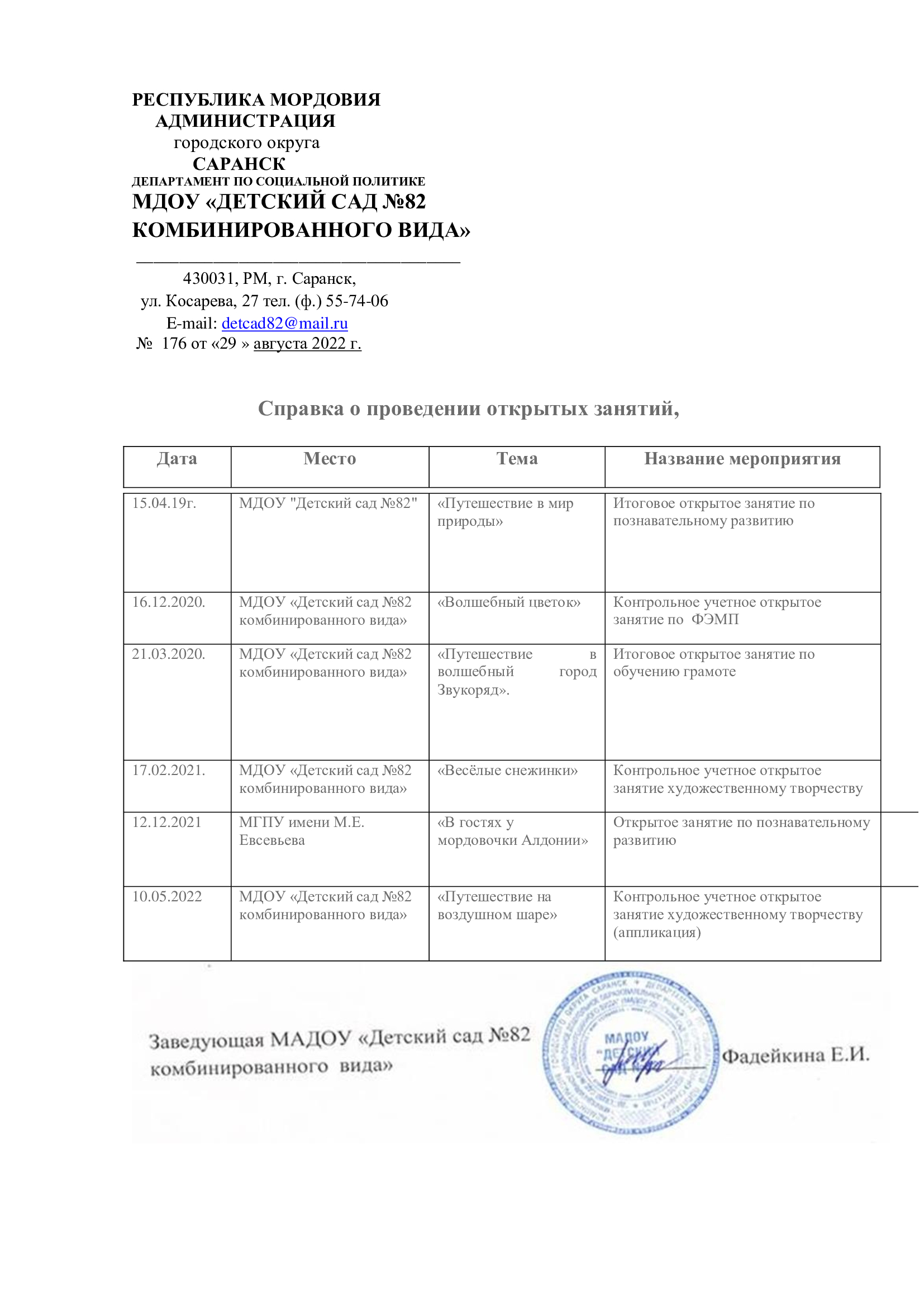 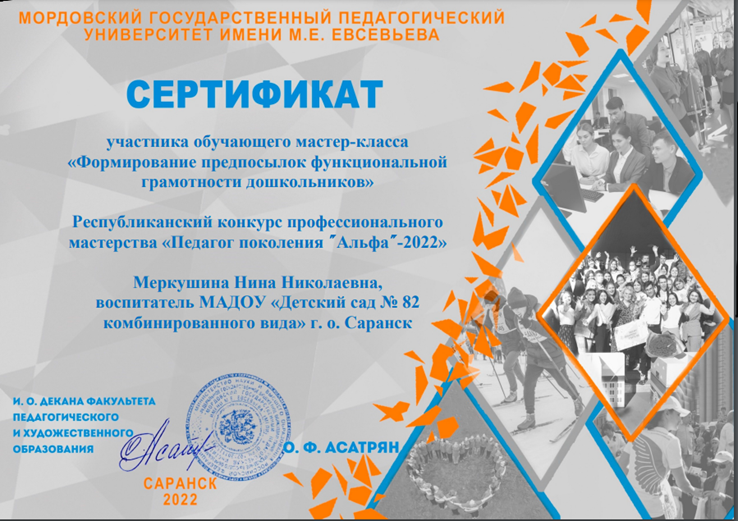 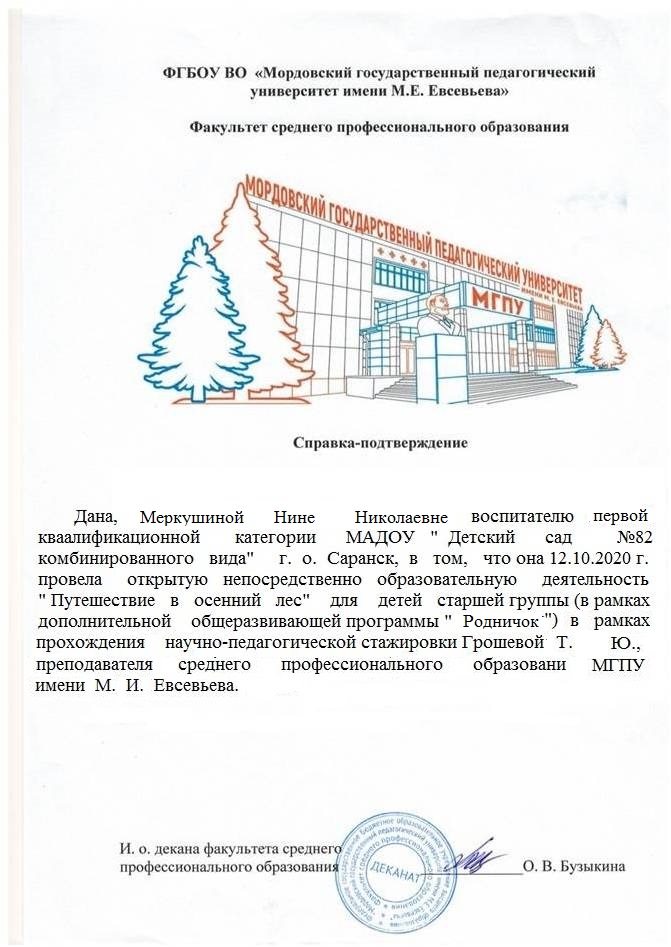 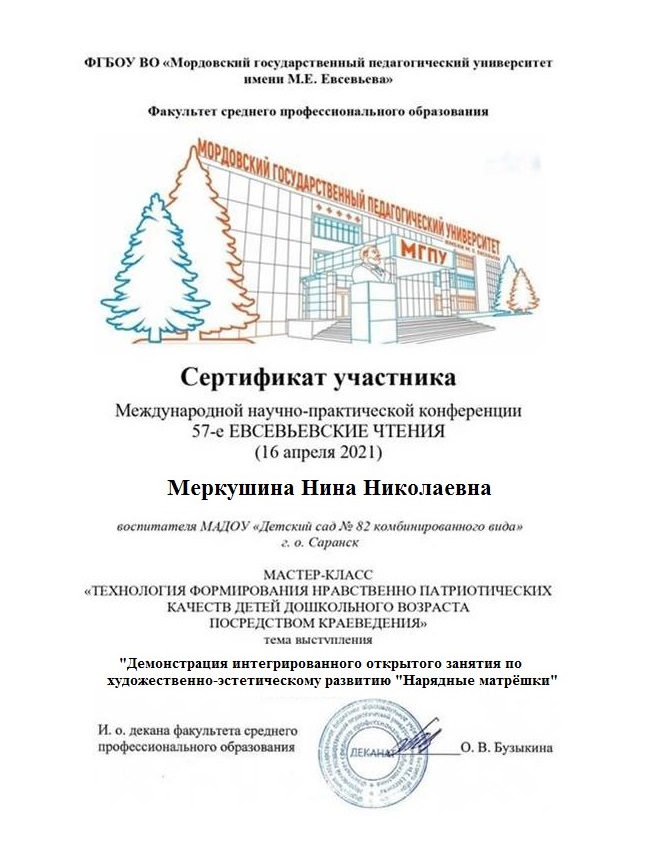 Экспертная деятельность
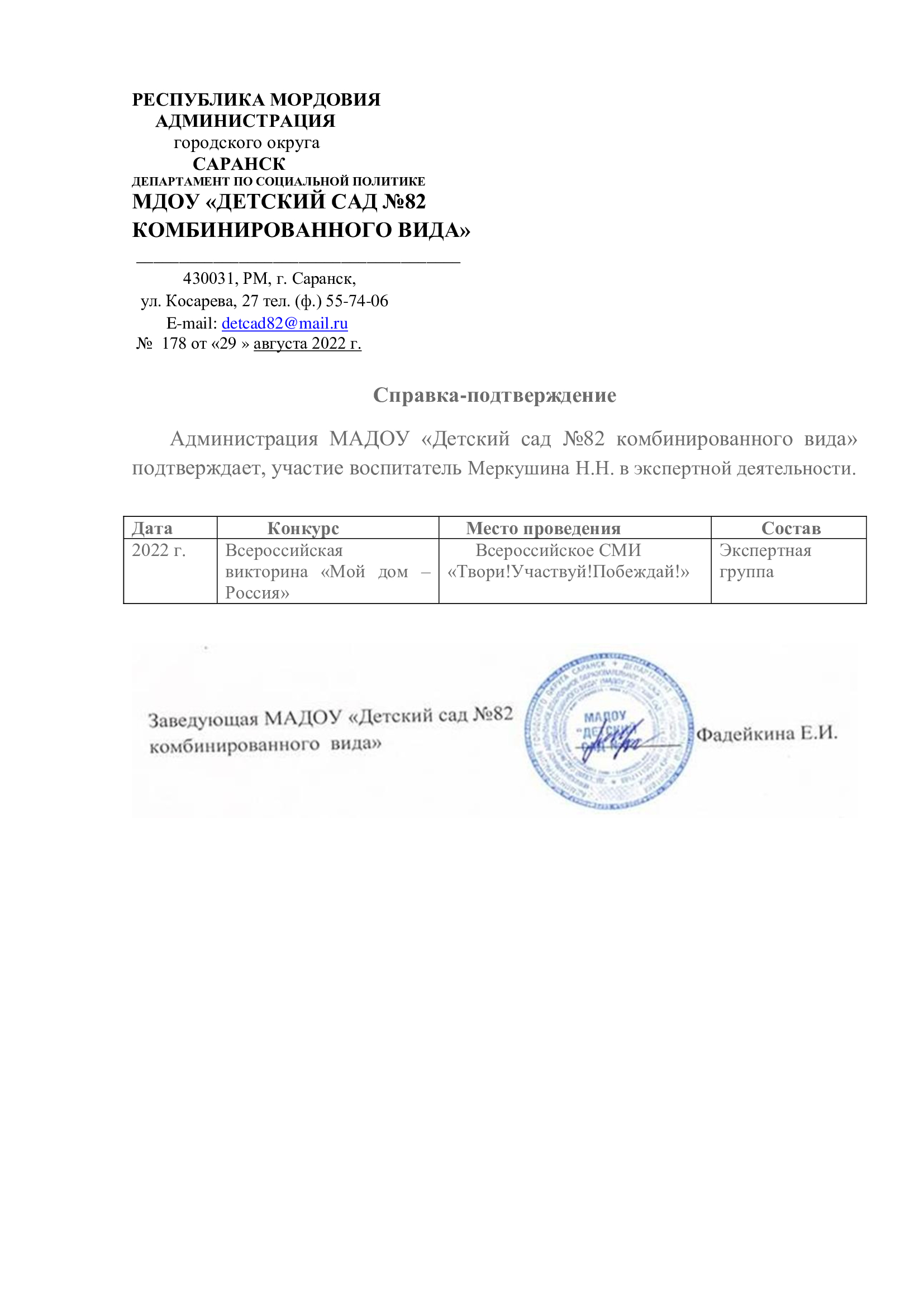 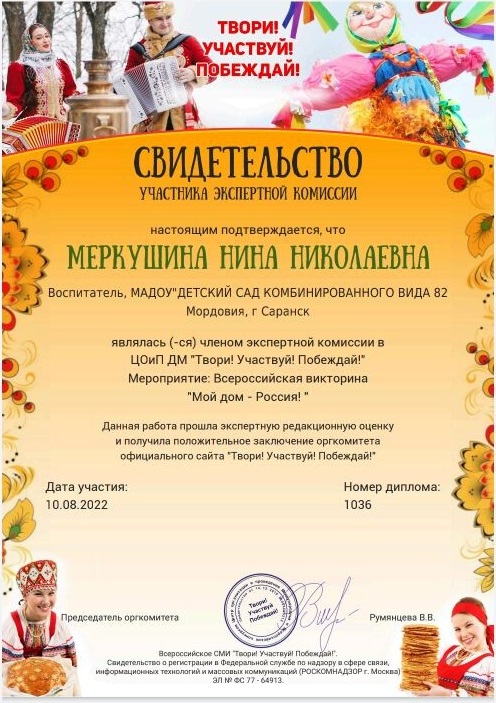 Общественная активность педагога
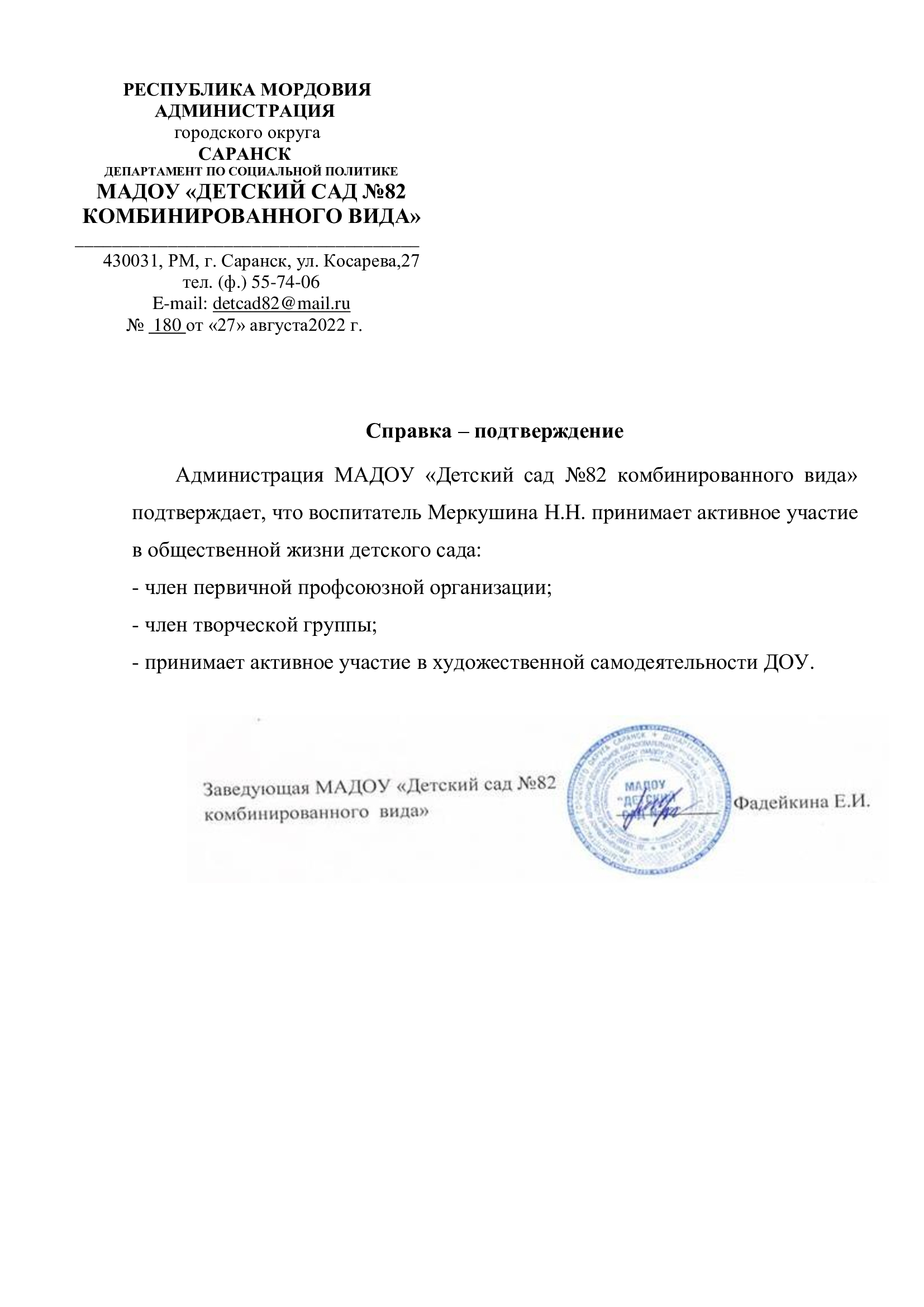 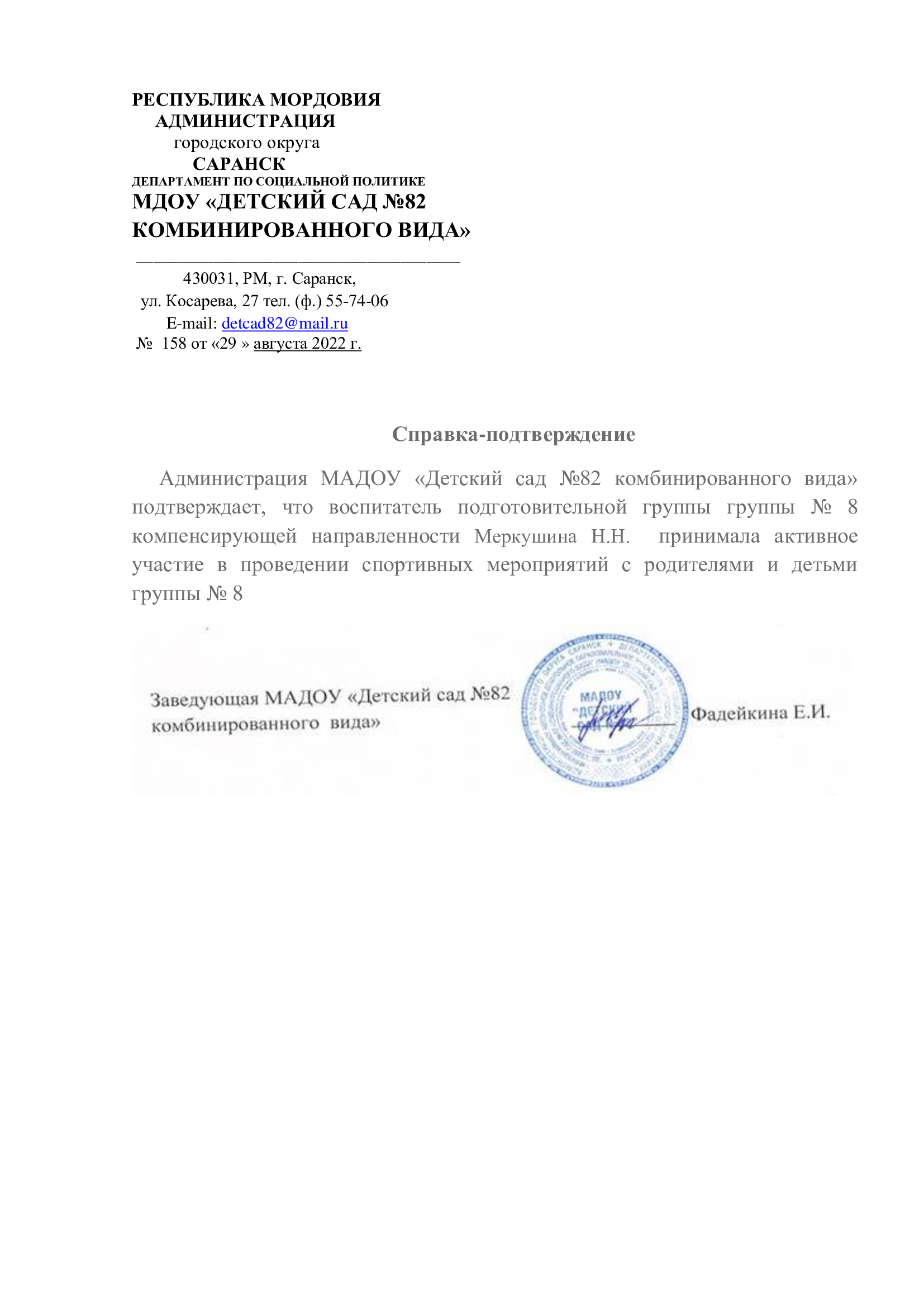 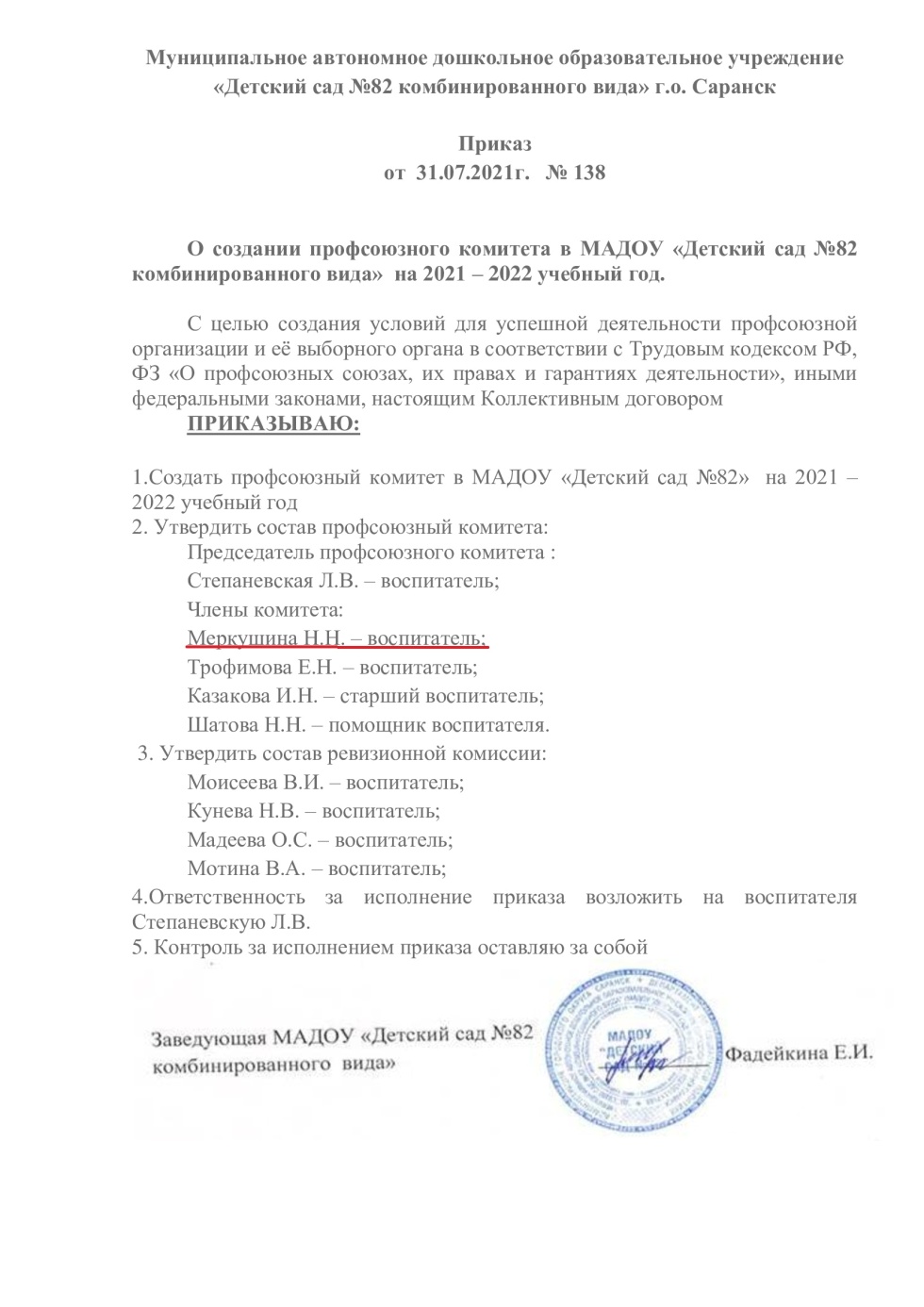 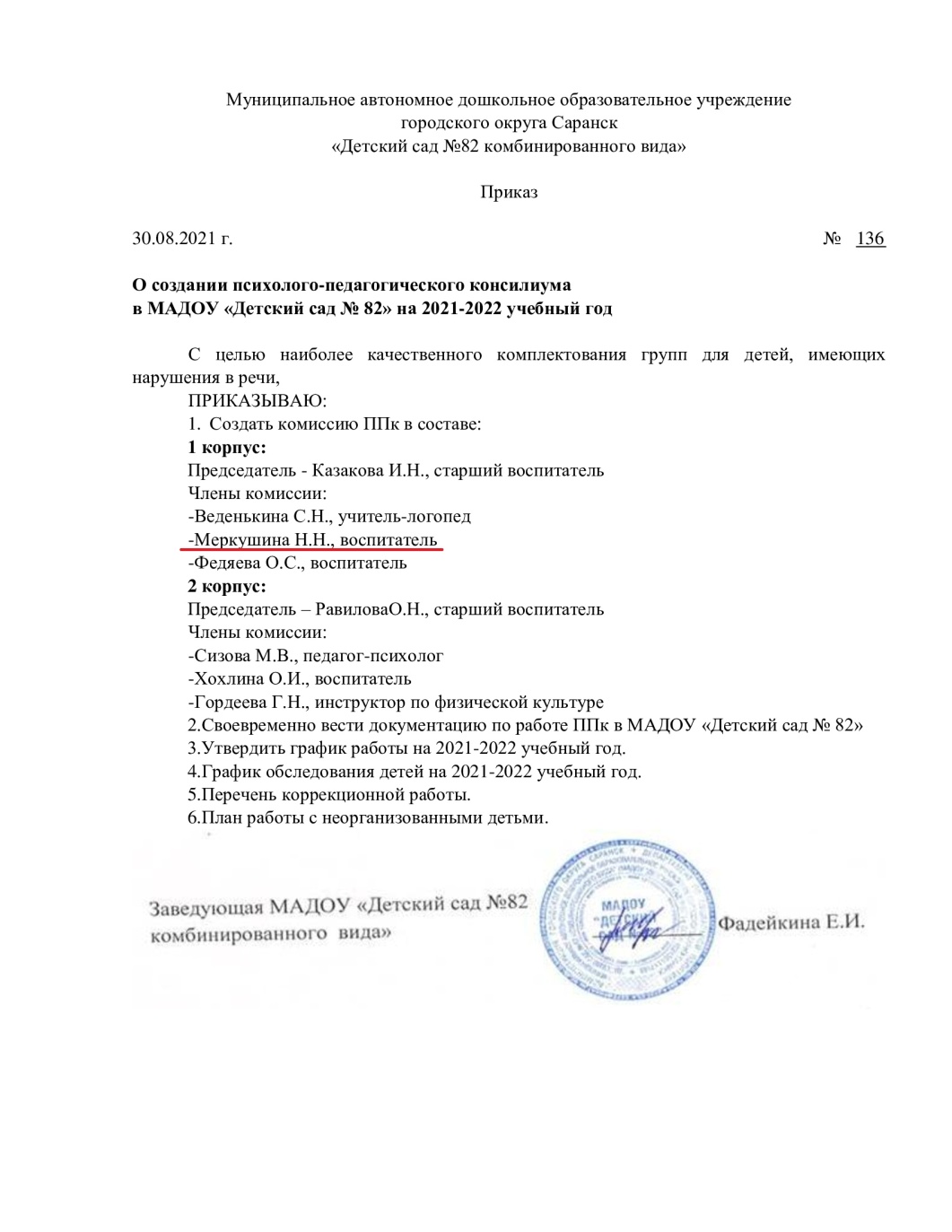 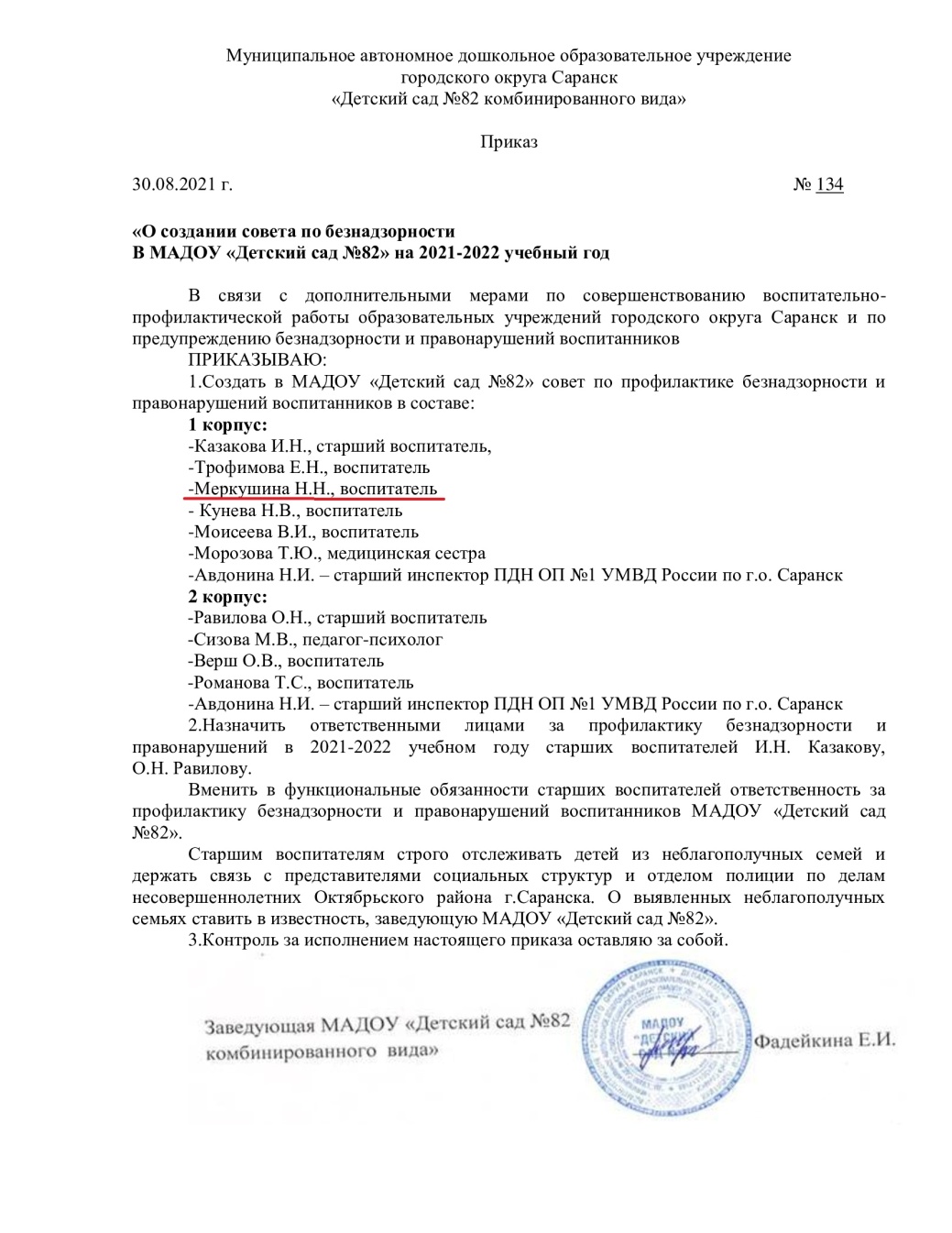 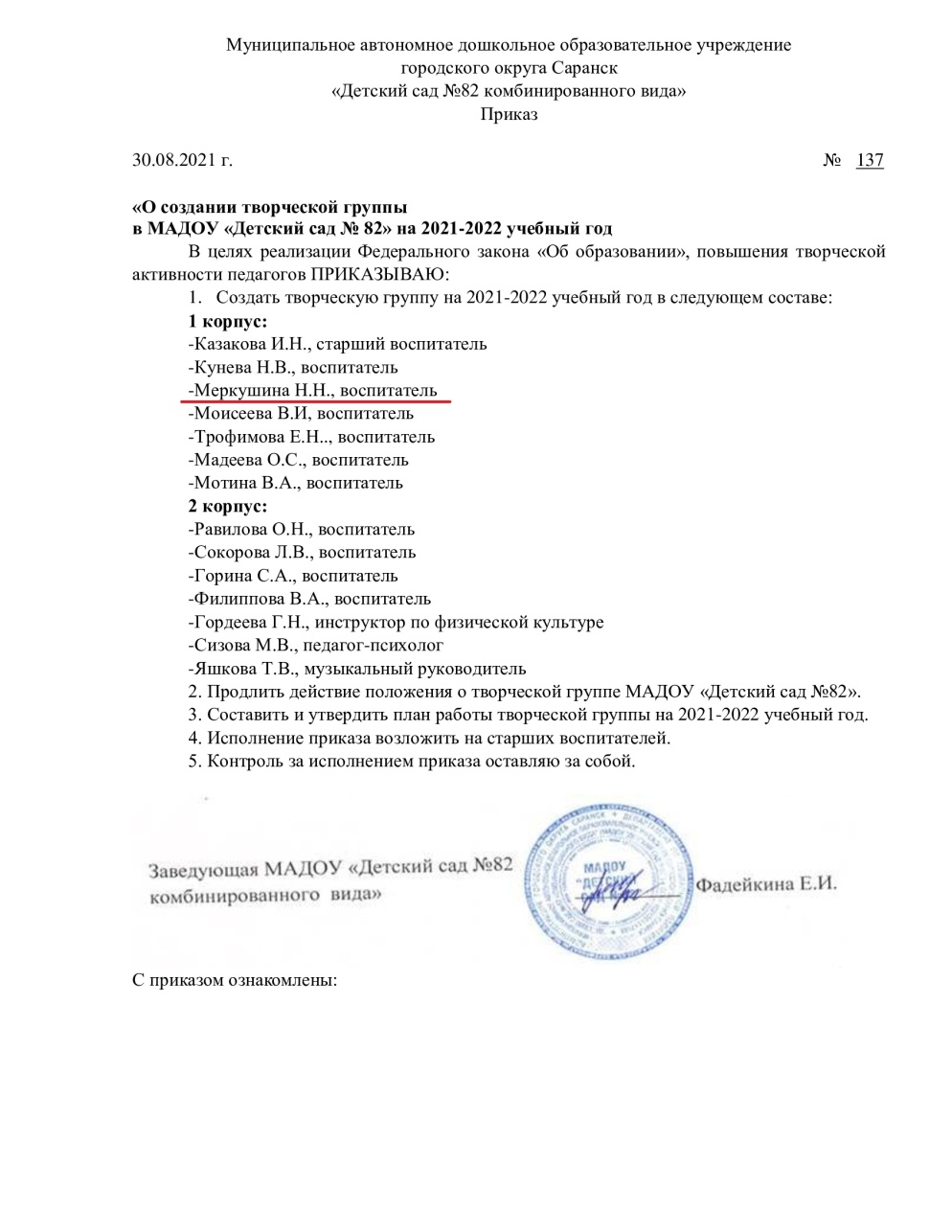 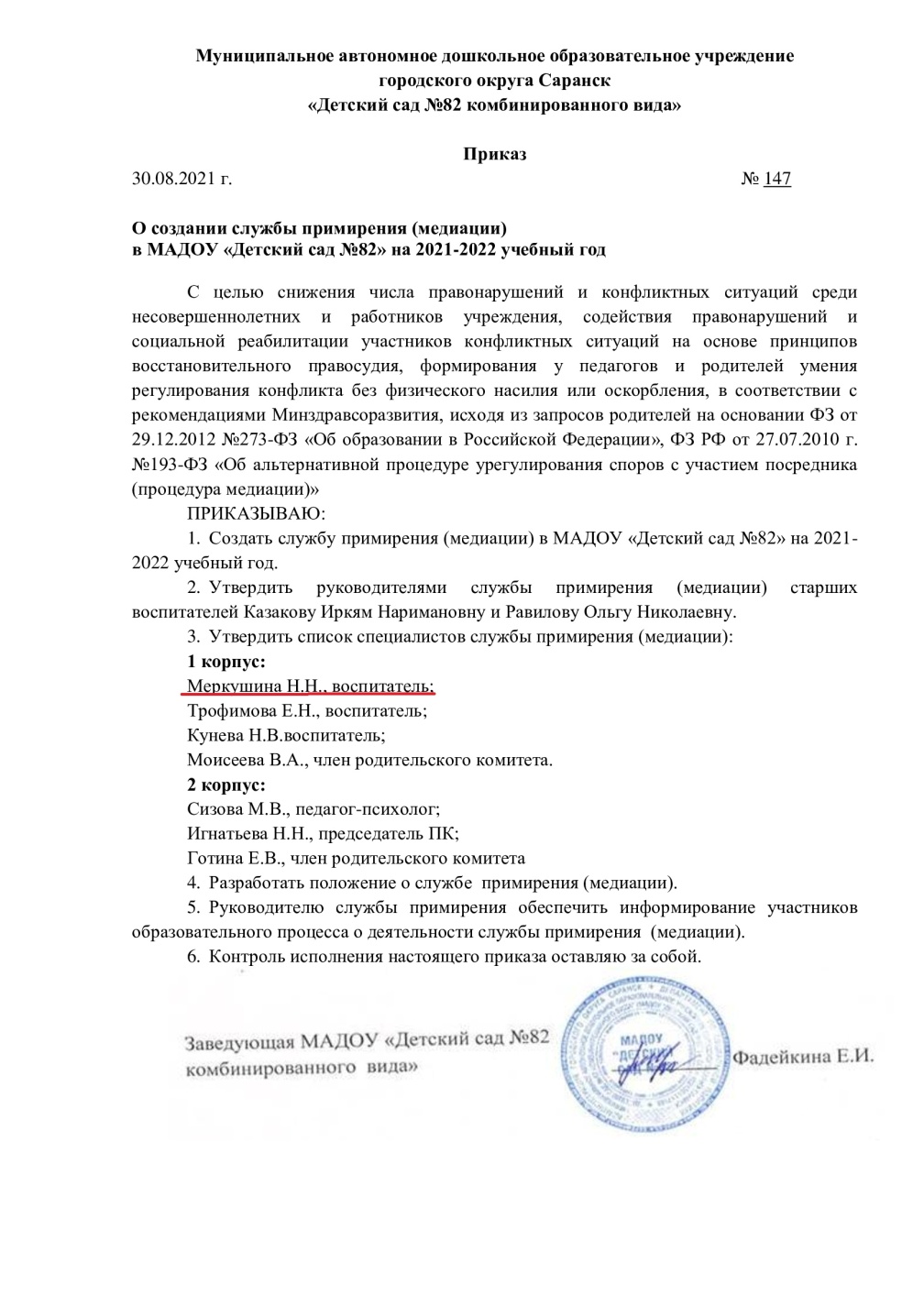 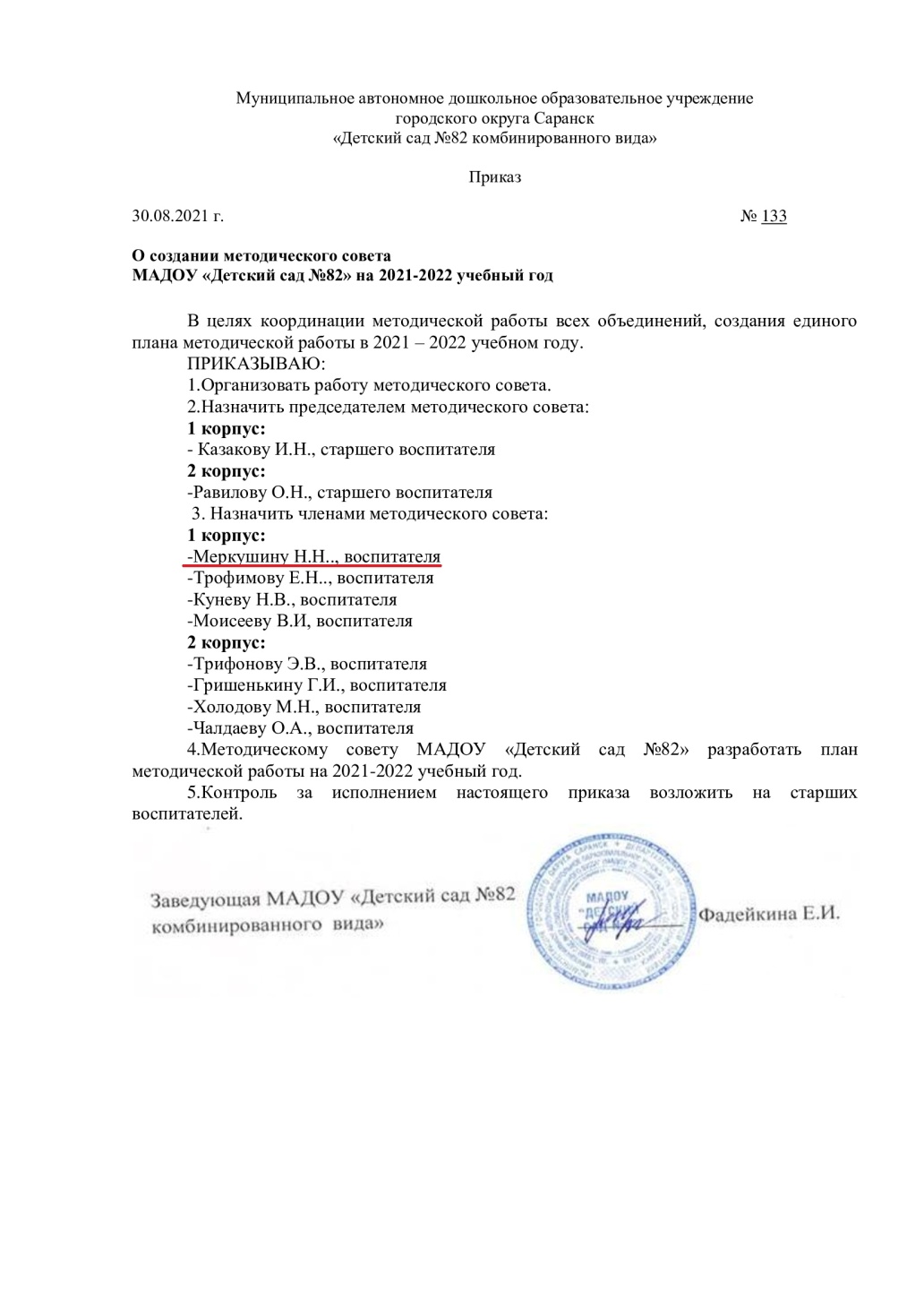 Позитивные результаты с воспитанниками
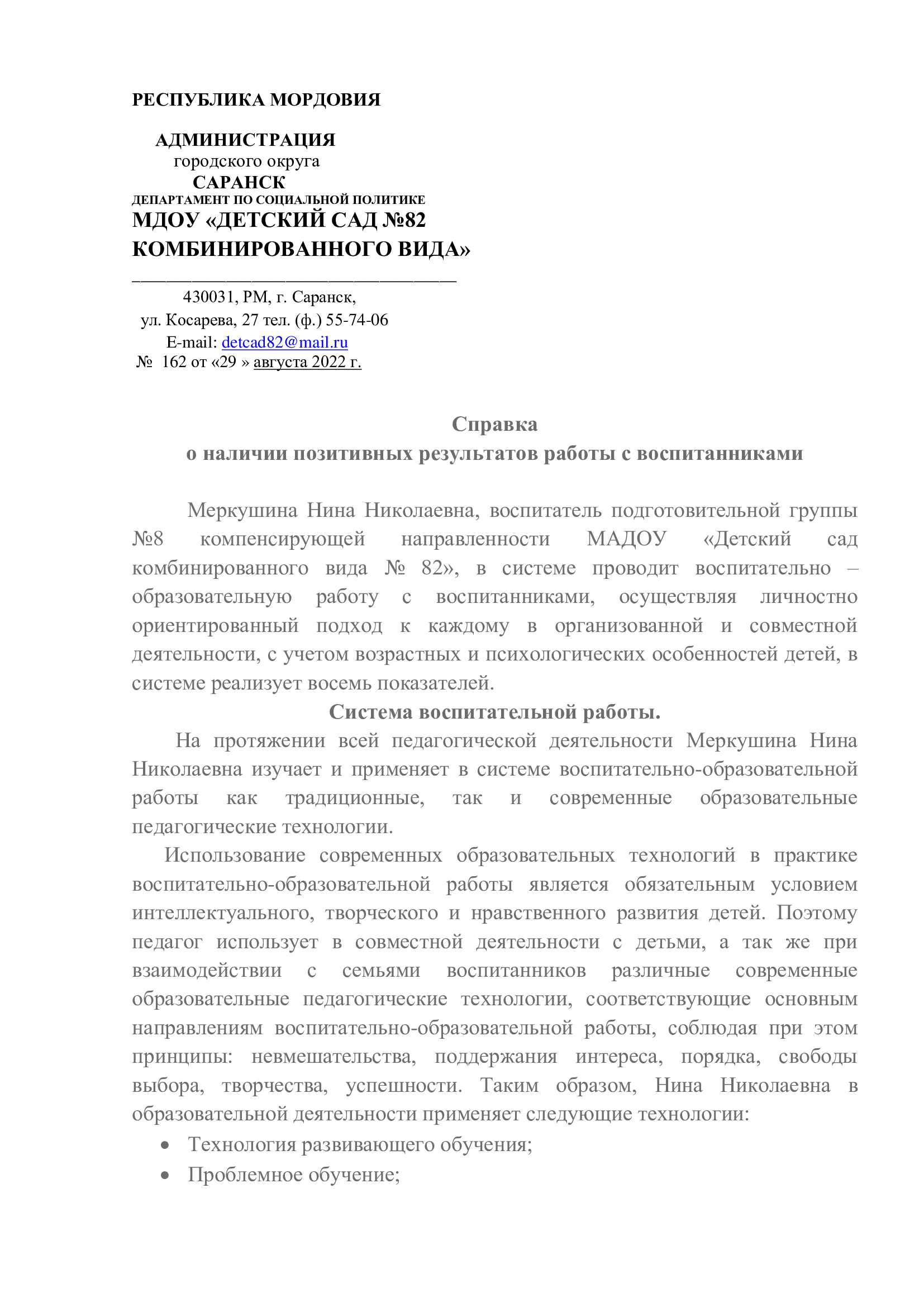 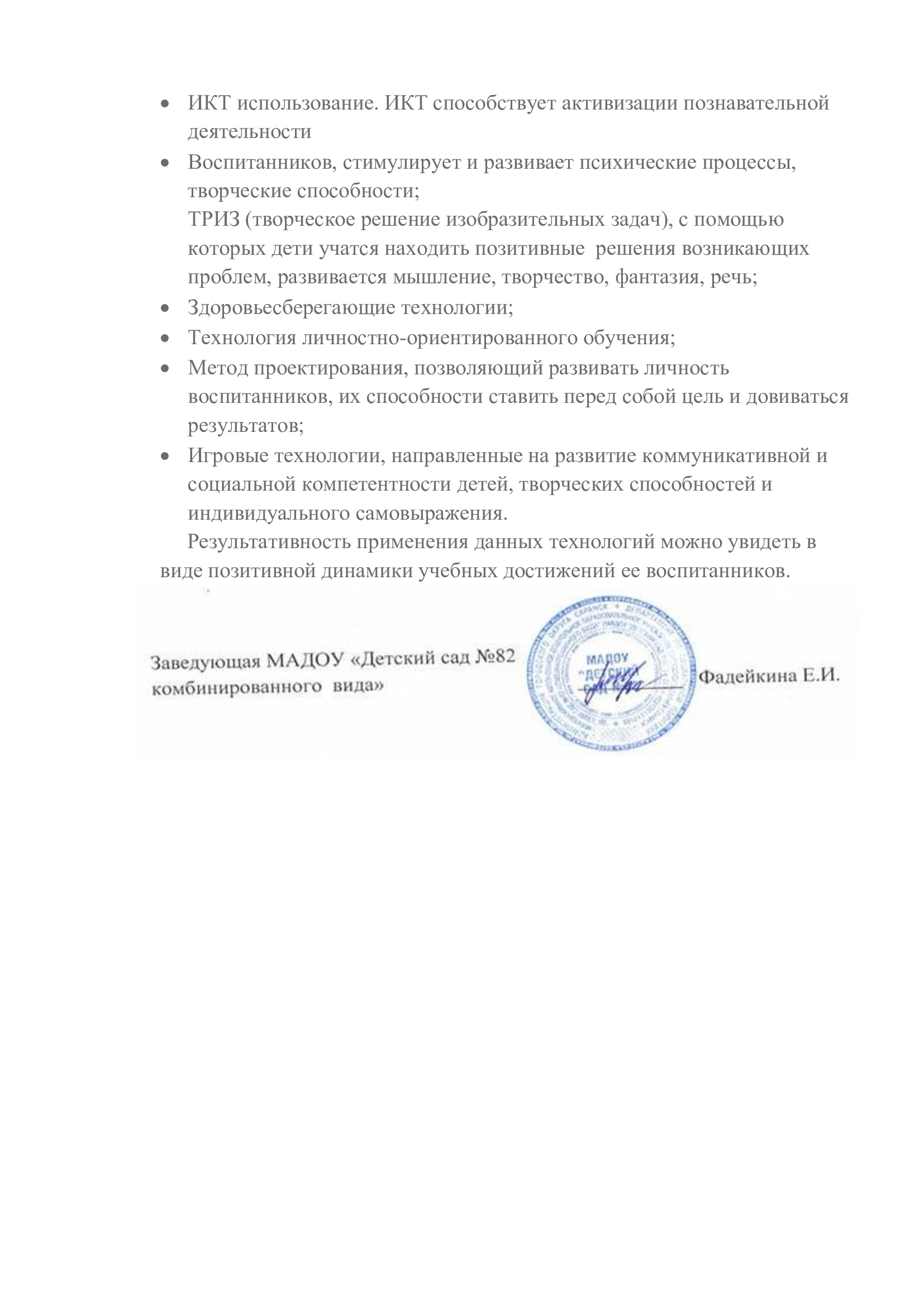 Качество взаимодействия с родителями
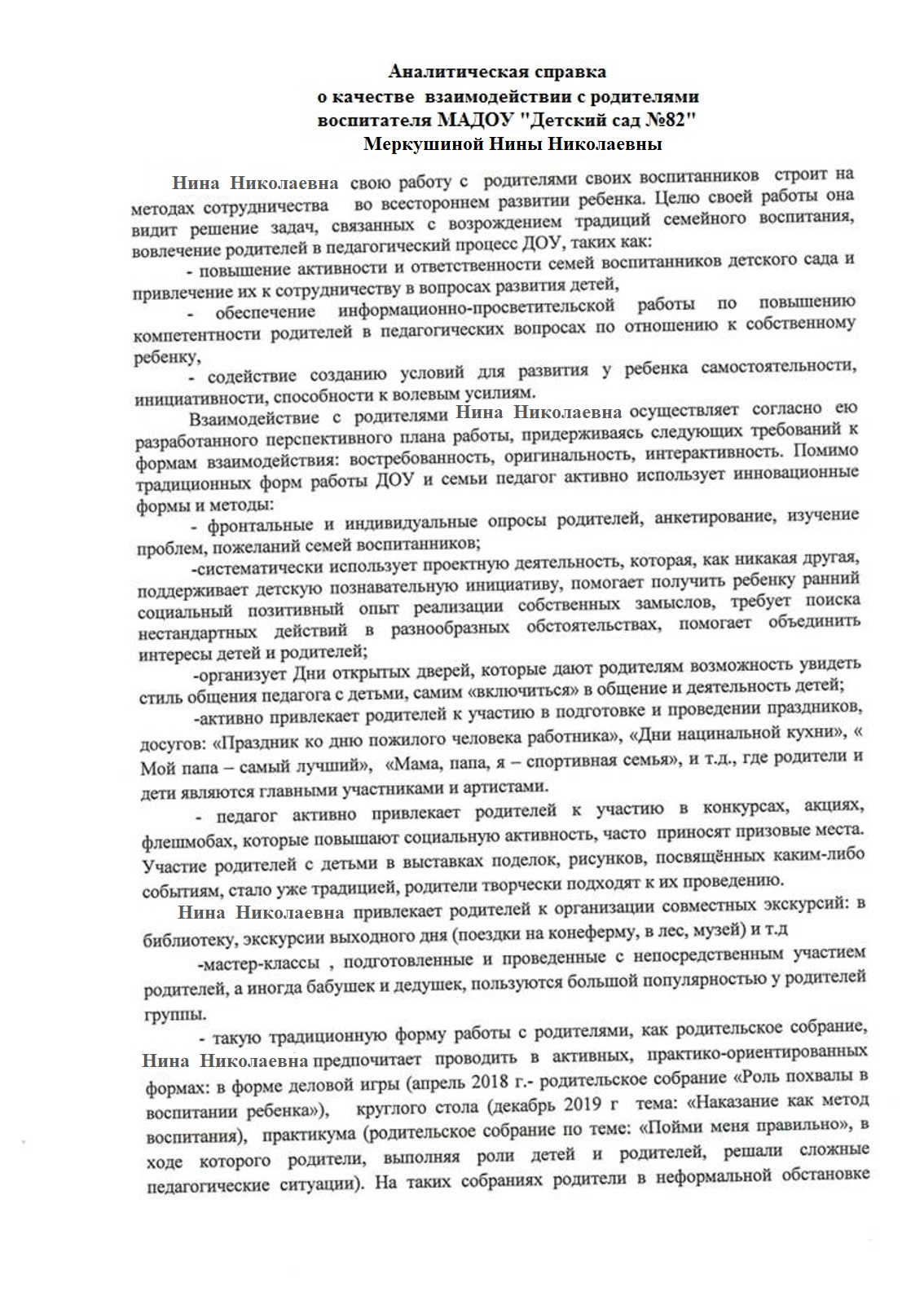 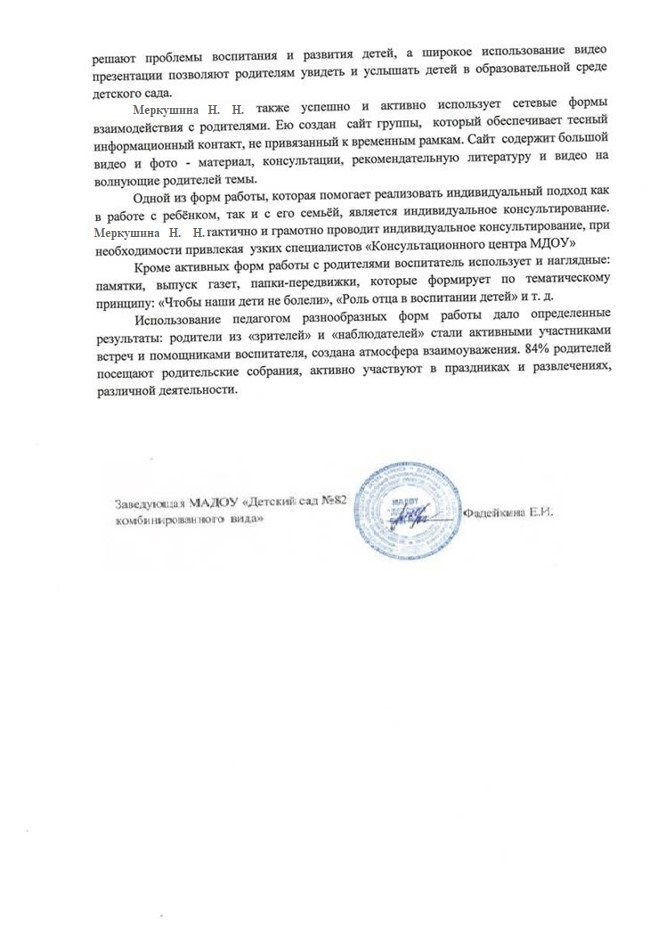 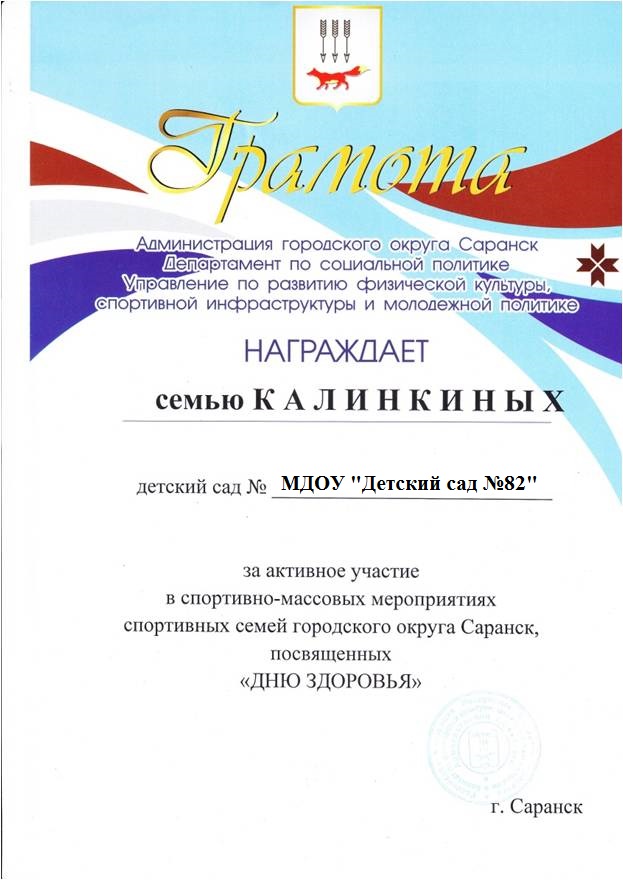 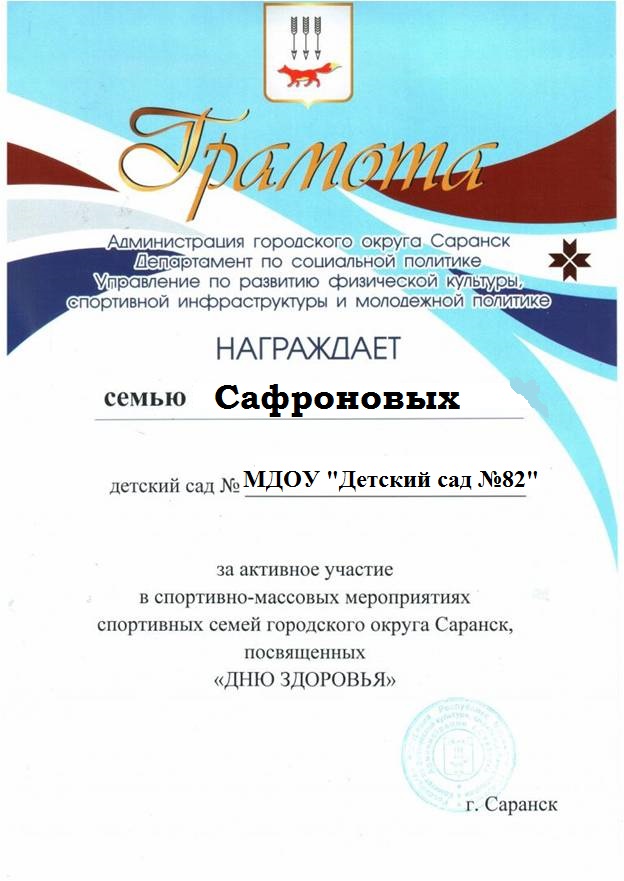 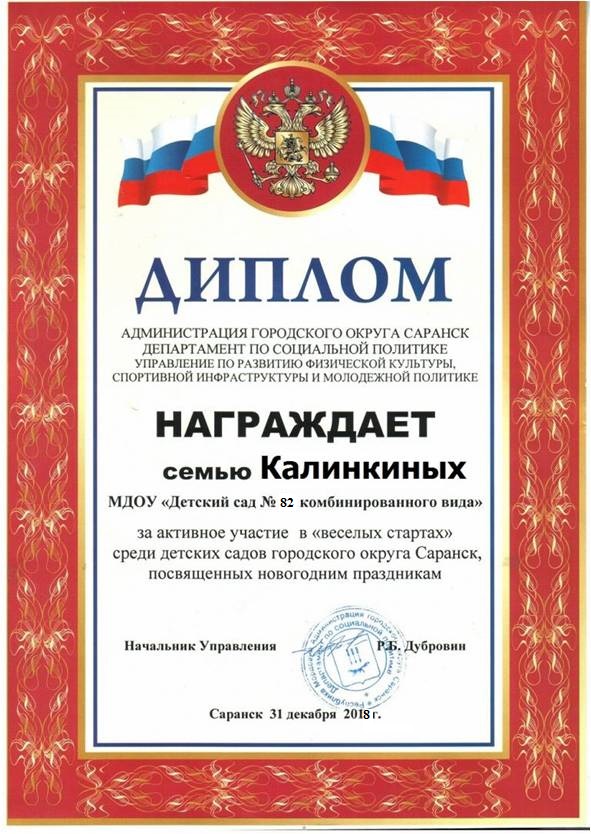 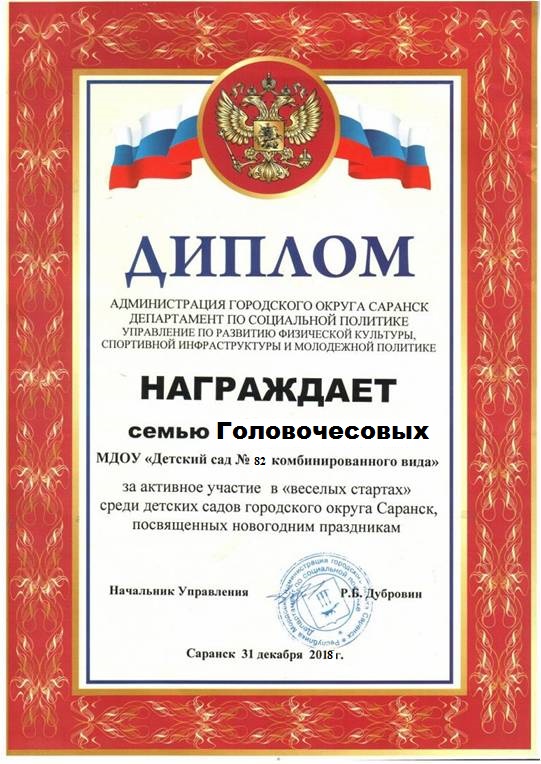 Работа с детьми из социально -неблагополучных семей
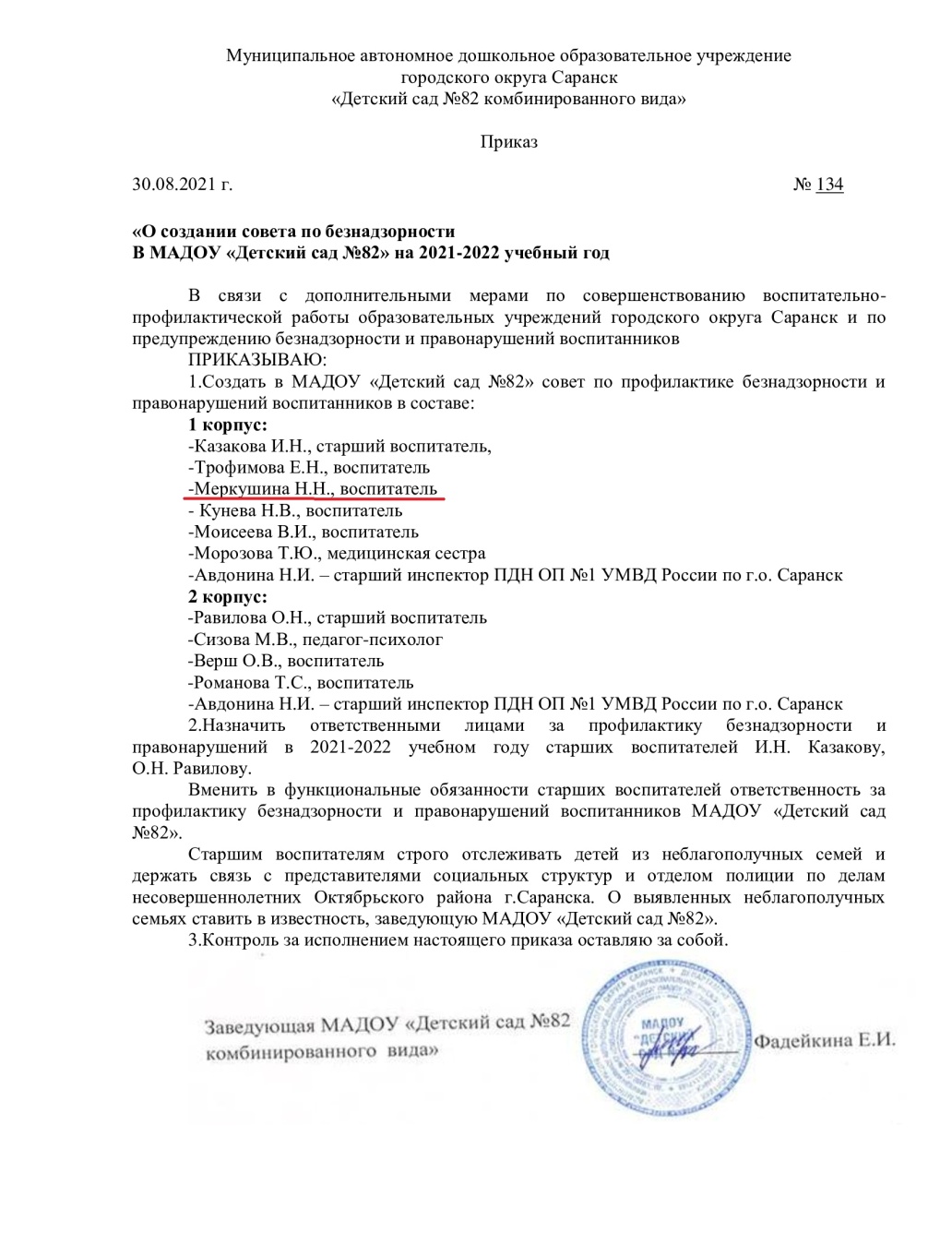 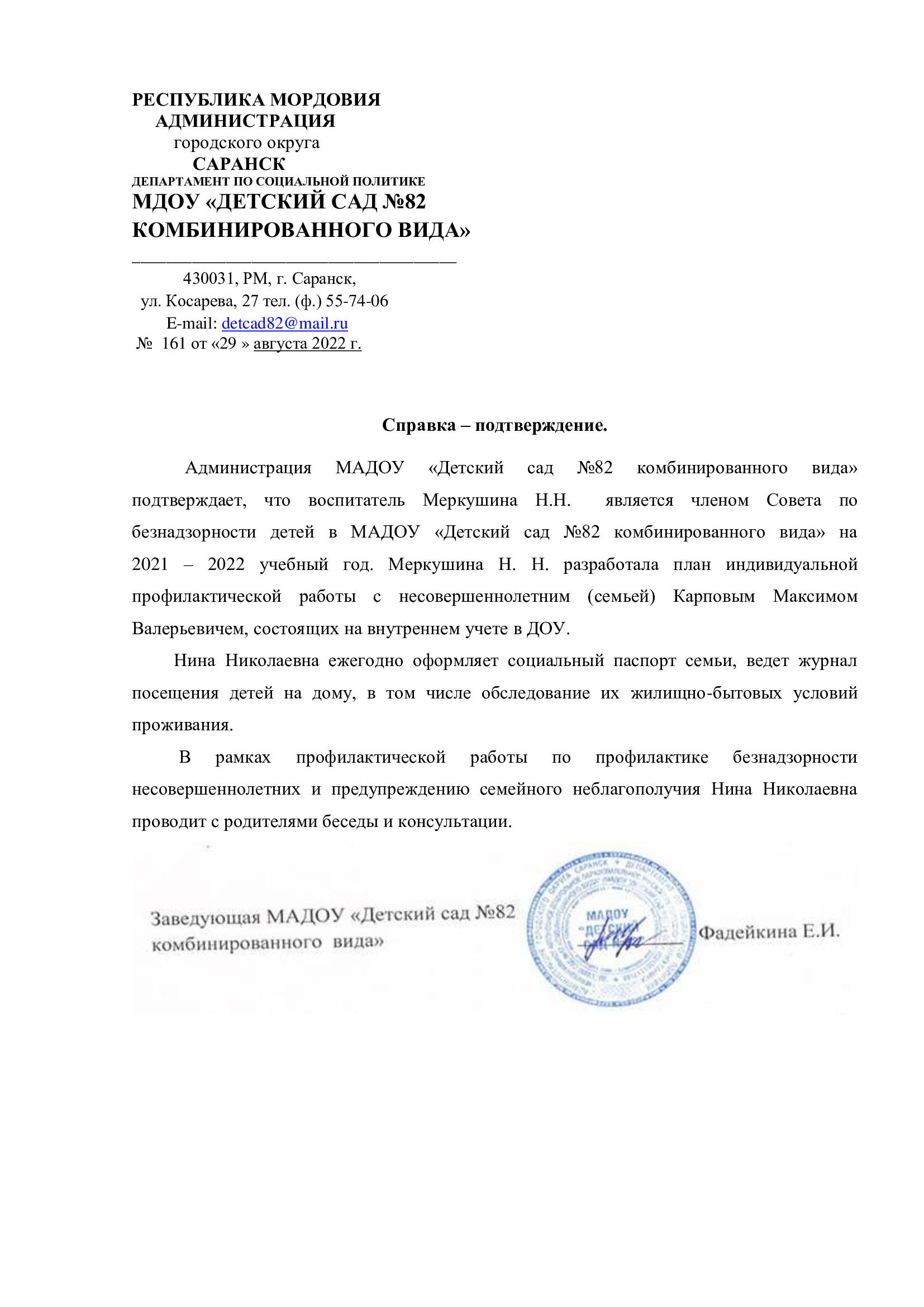 Участие педагога в профессиональных конкурсах
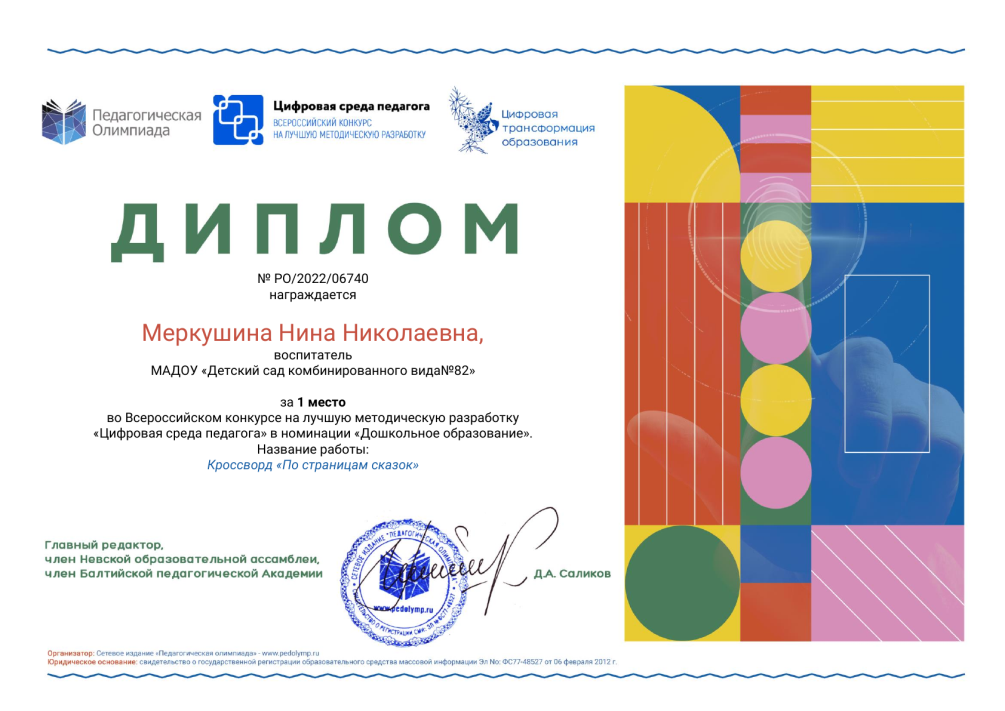 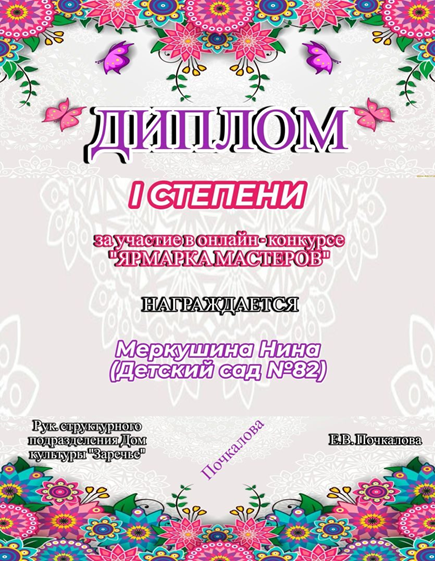 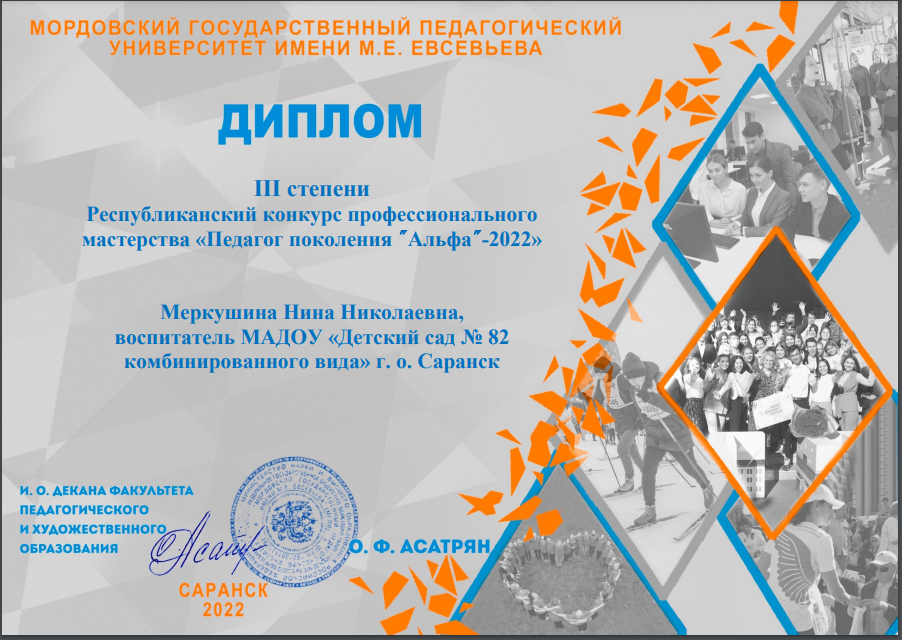 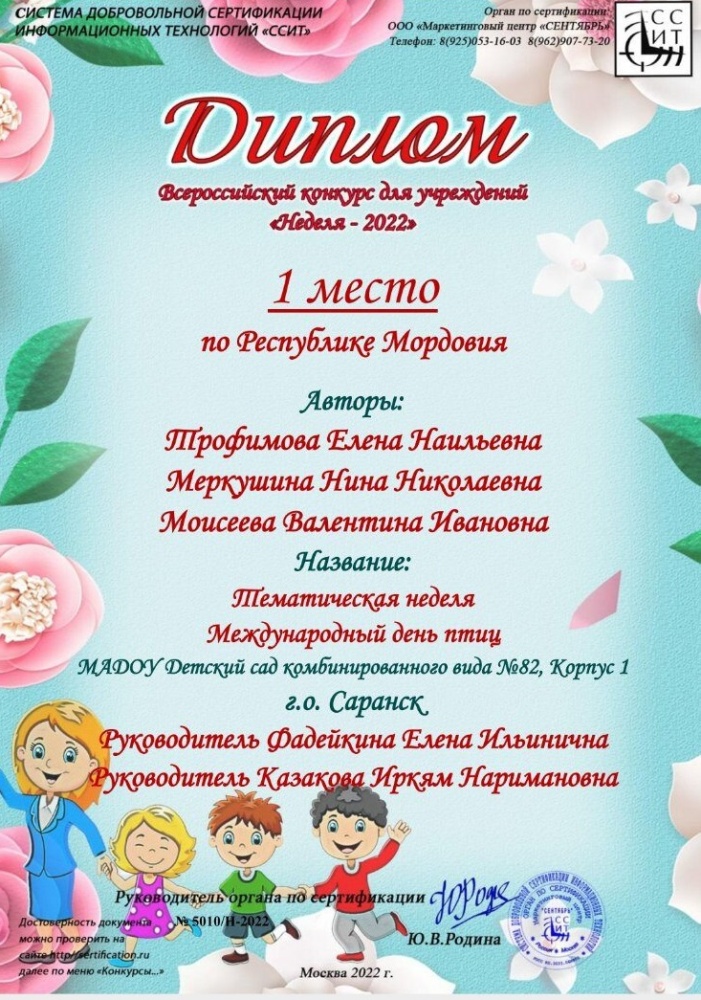 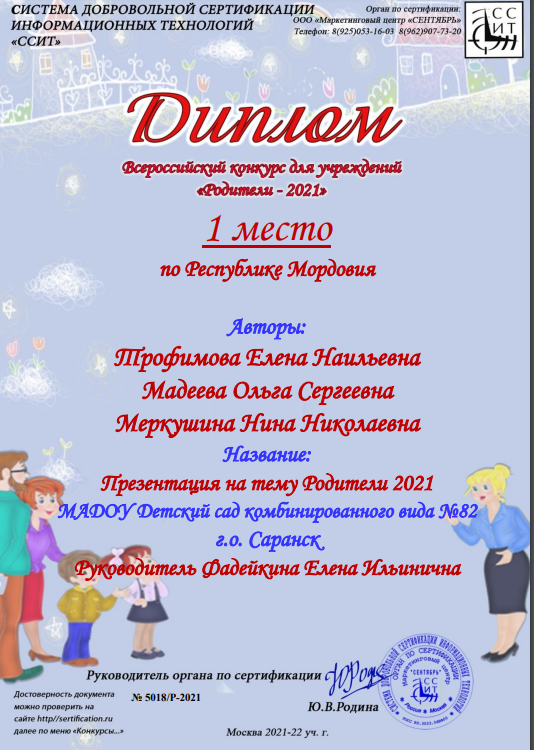 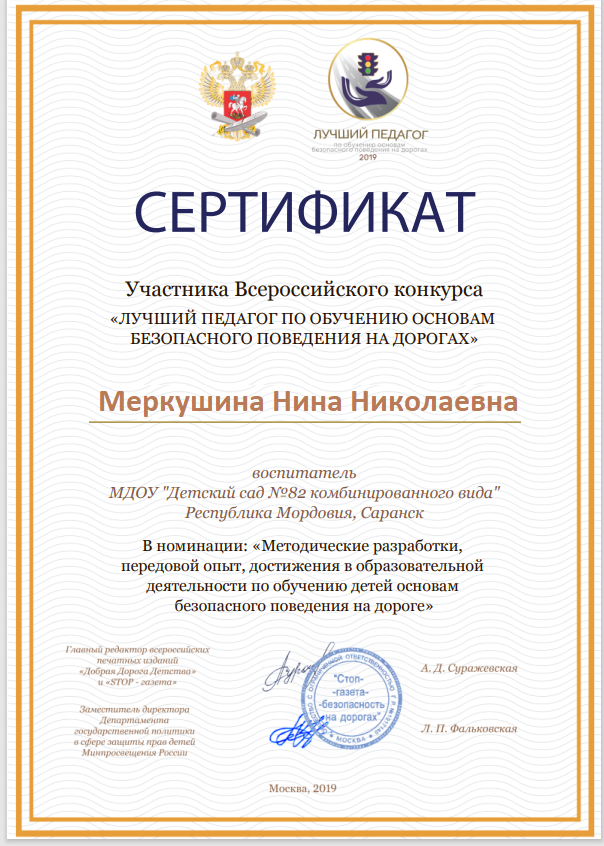 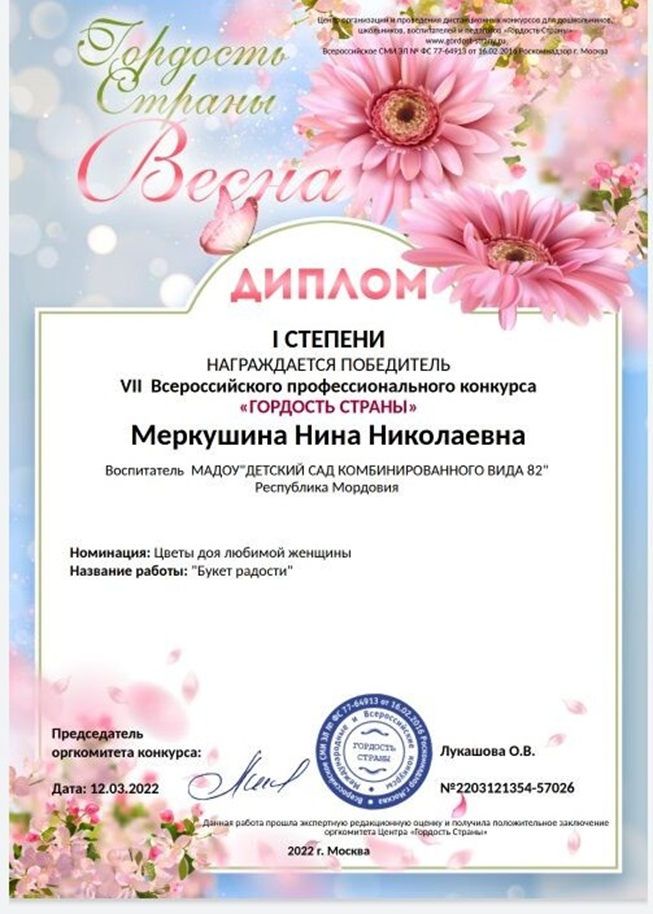 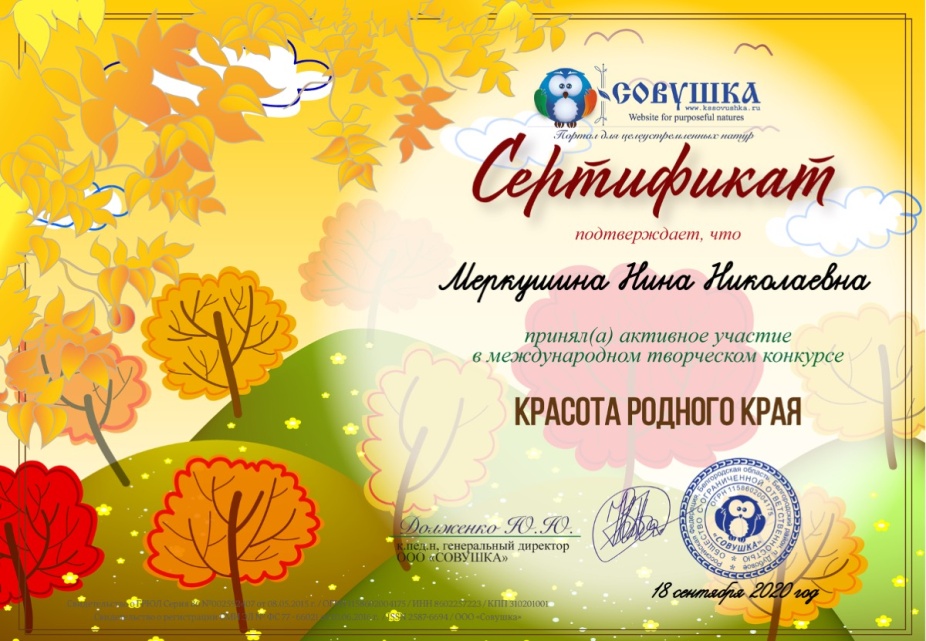 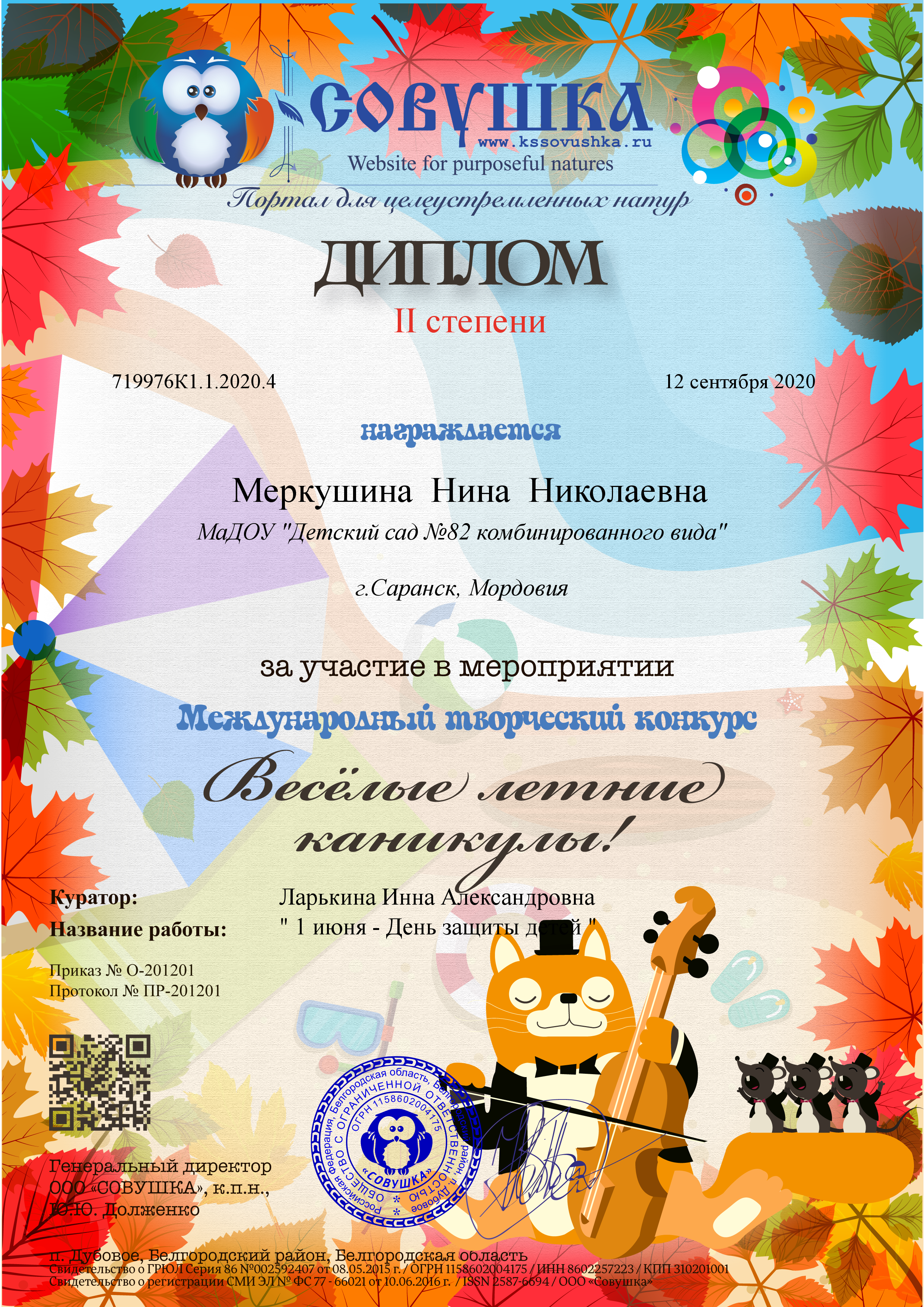 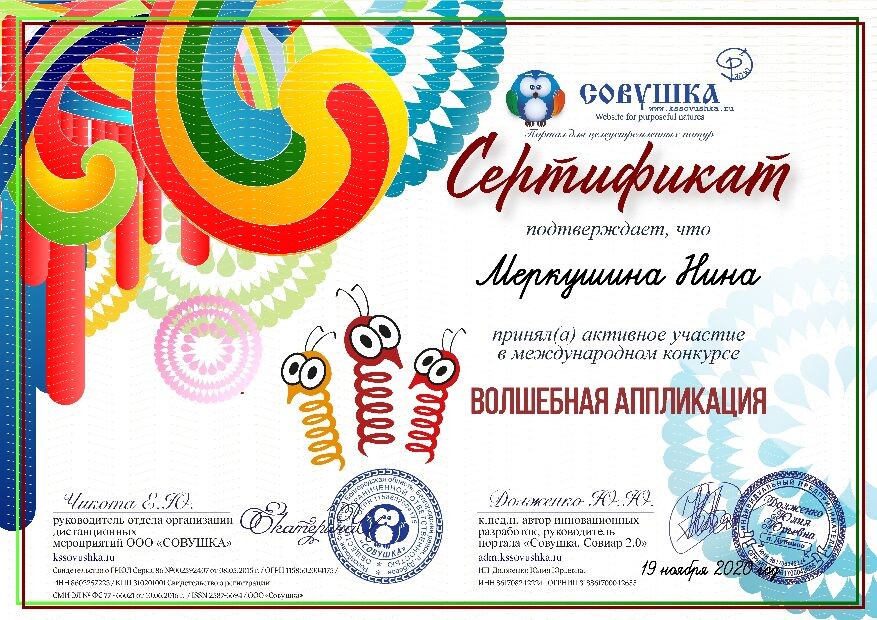 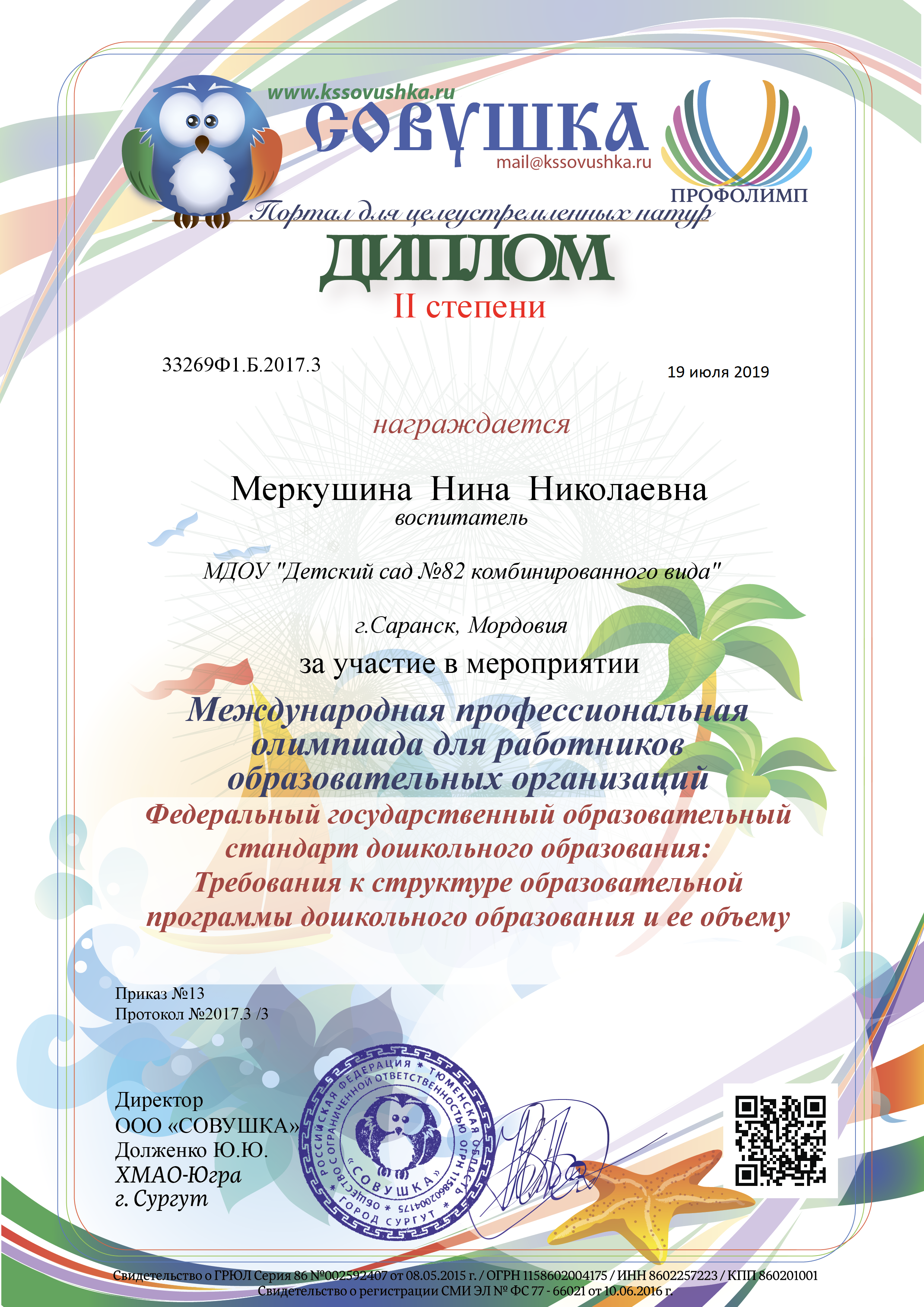 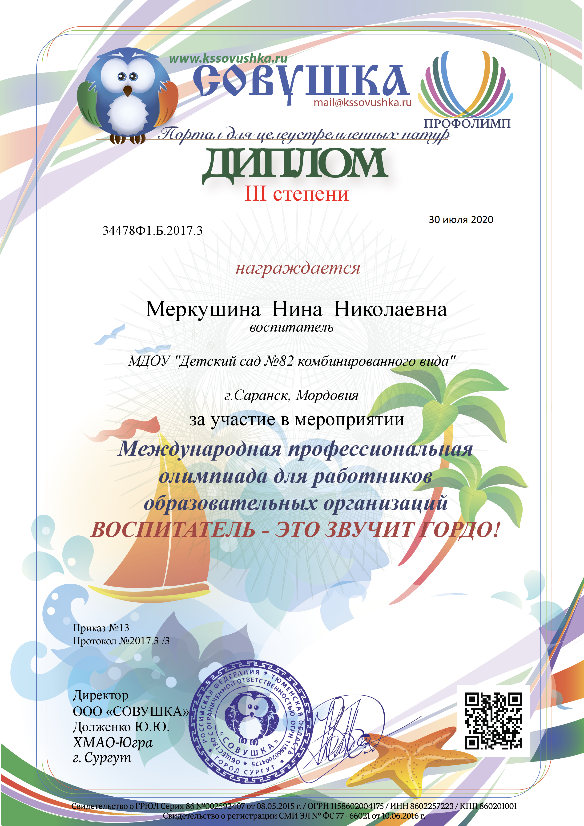 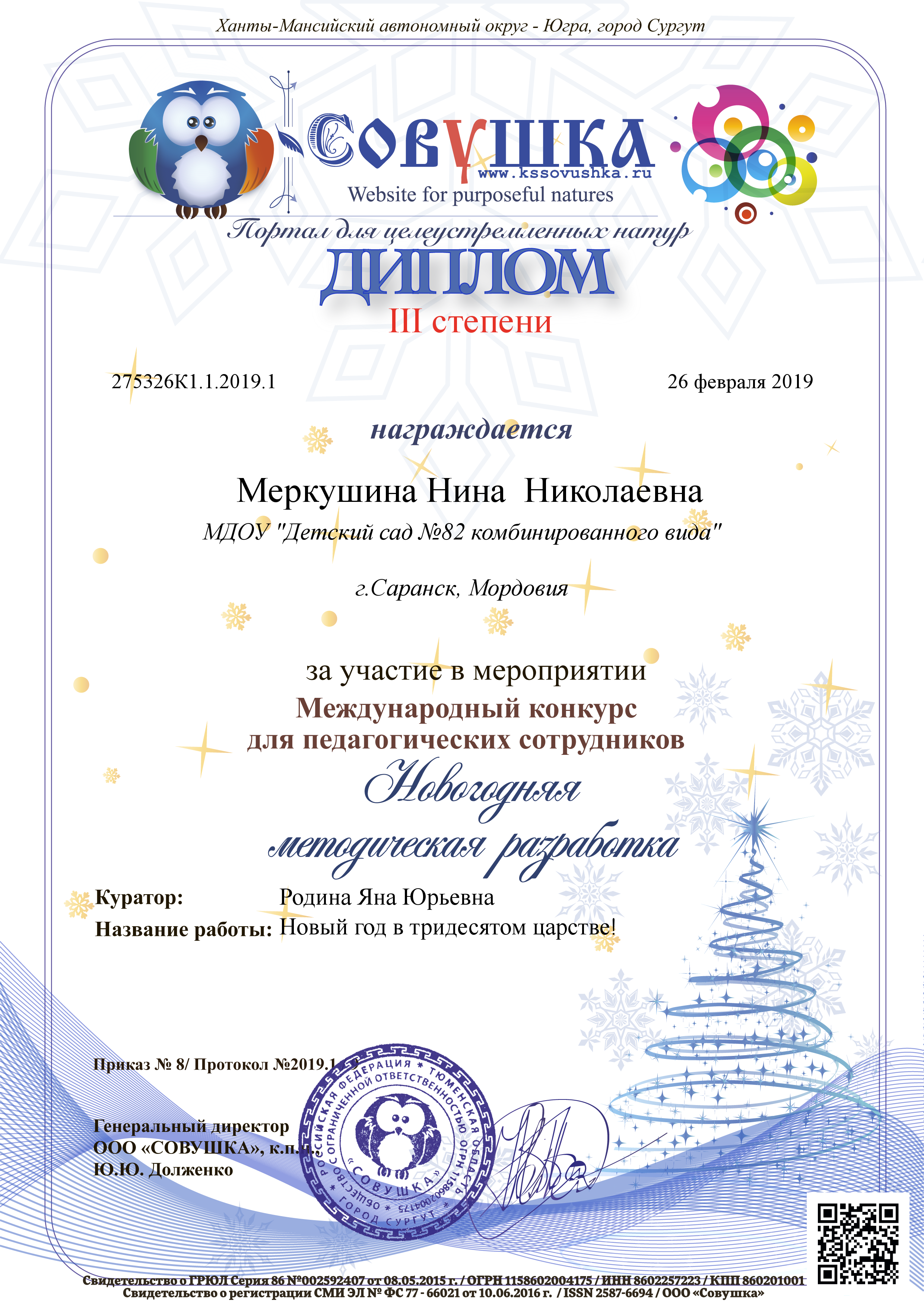 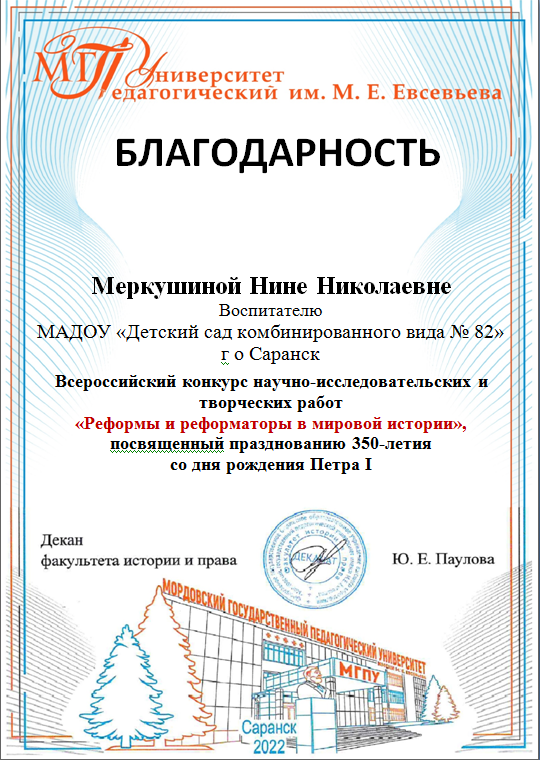 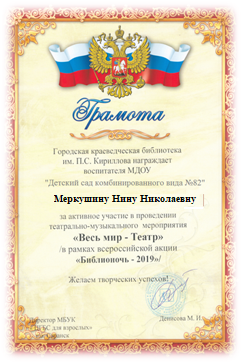 Награды и поощрения педагога
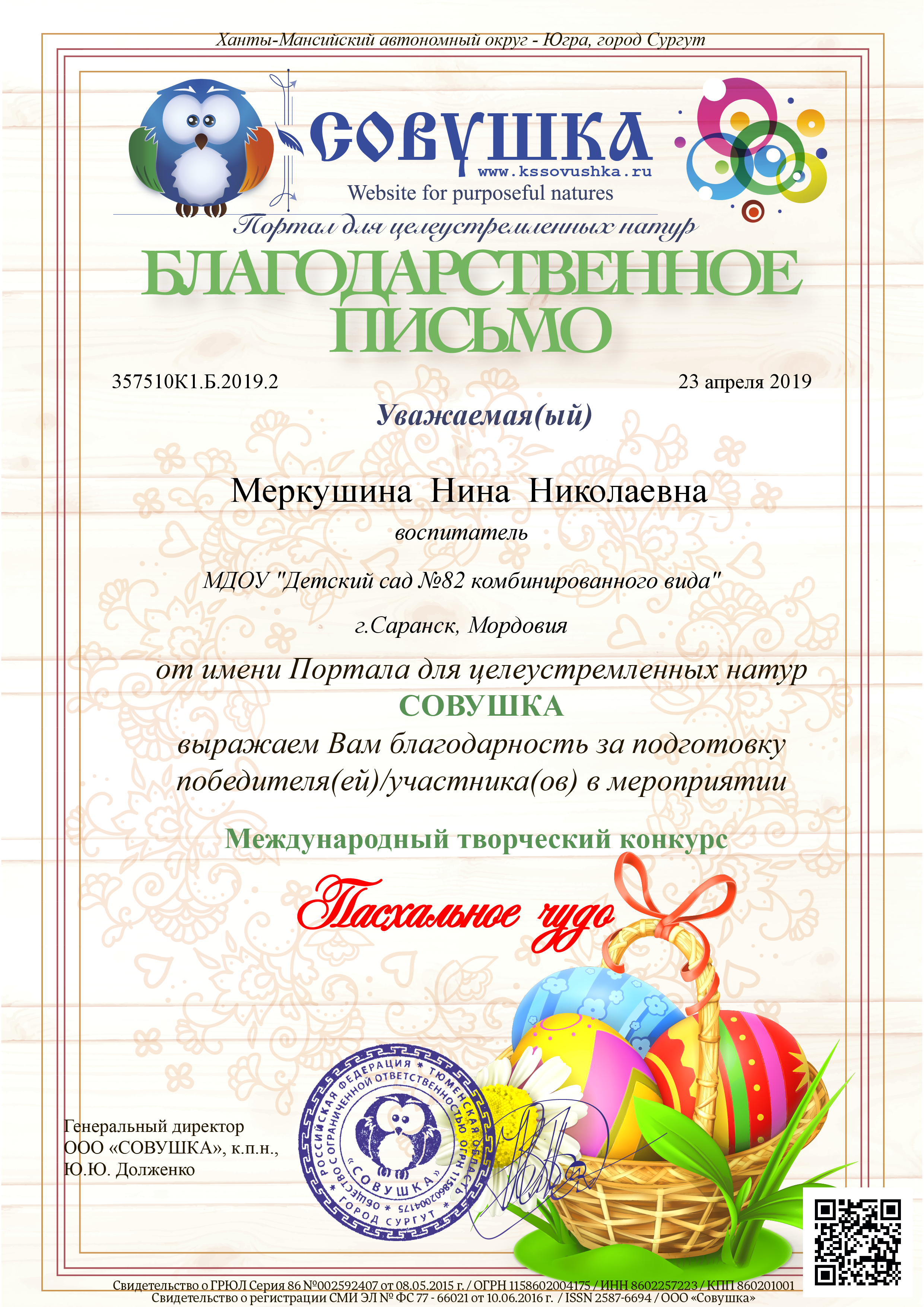 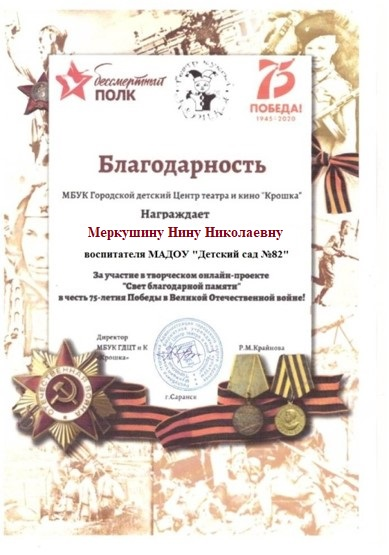 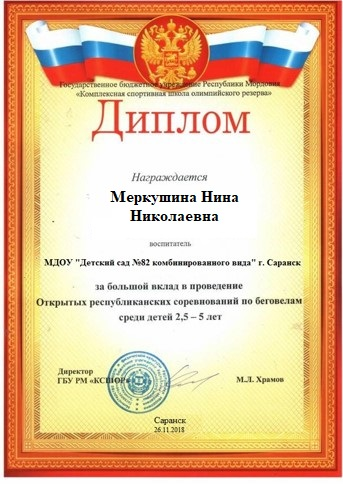 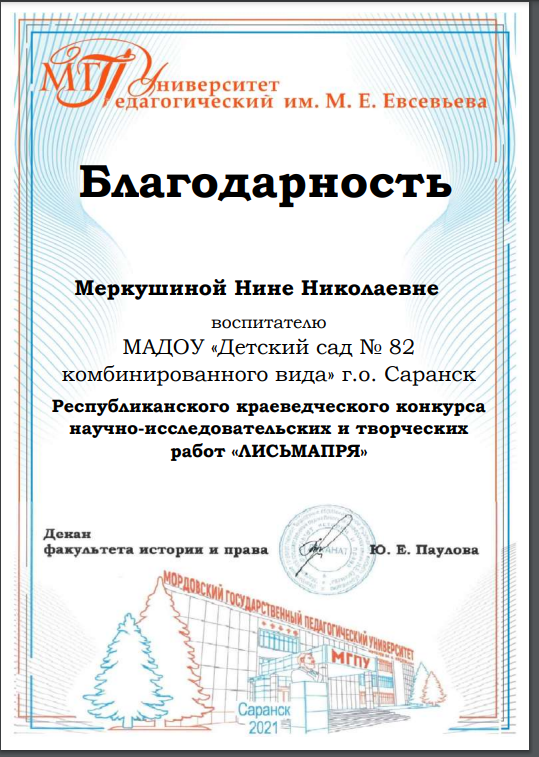 Спасибо за внимание!